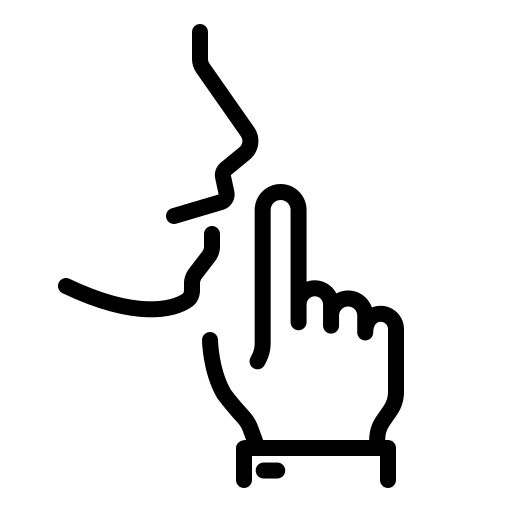 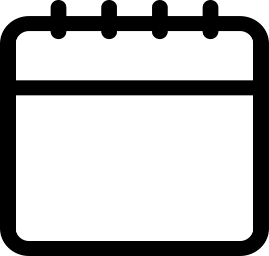 Friday, 13th  October 2023
En arrivant :
Je vérifie ma responsabilité, je fais l’action associée.
Je montre mon cahier / les mots si besoin.
Je me prépare à la classe.
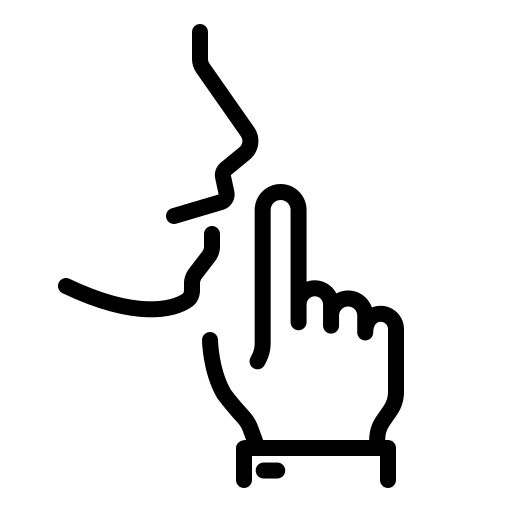 5 minutes correction du cahier
Je corrige en silence mon cahier.
Je trace la séparation.
J’écris la date du jour.
Timetable
Friday morning
Friday afternoon
lunch break
1
Rituals
3
Start at 30
2
?
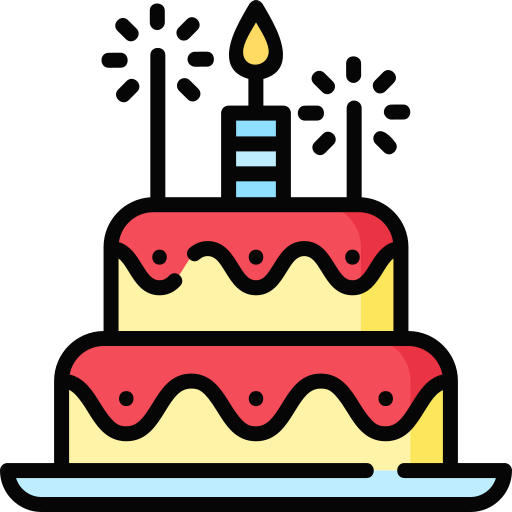 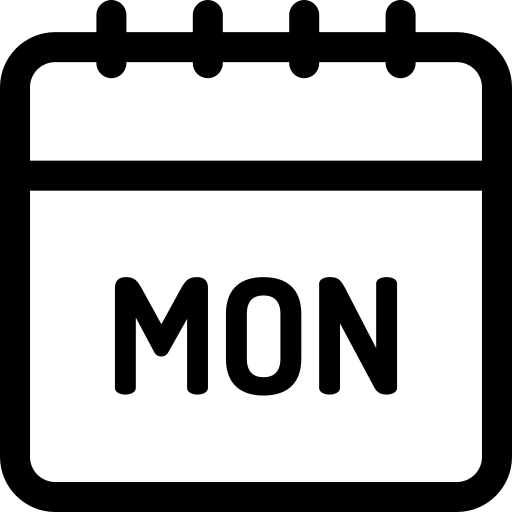 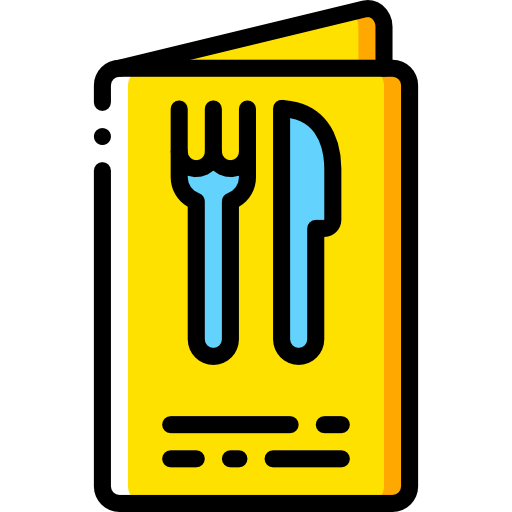 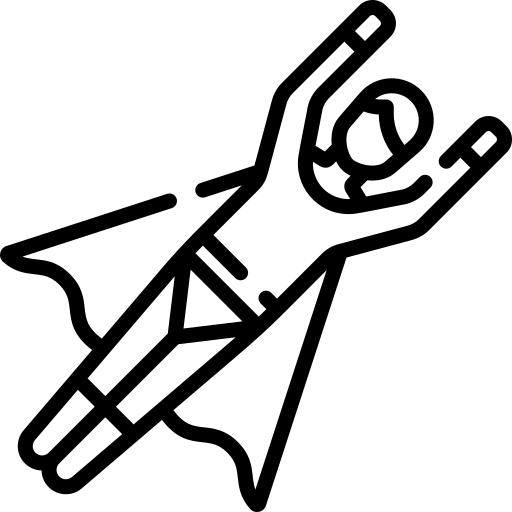 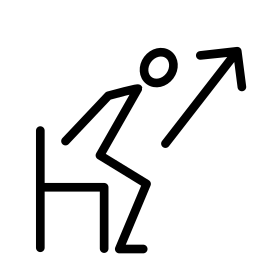 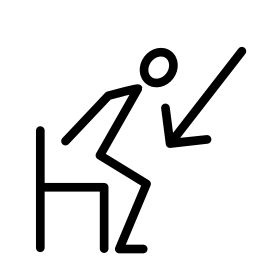 30, 31, 32, 33, 34, 35, 36, 37, 38, 39, 
40, 41, 42, 43, 44, 45, 46, 47, 48, 49, 
50, 51, 52, 53, 54, 55, 56, 57, 58, 59, 
60
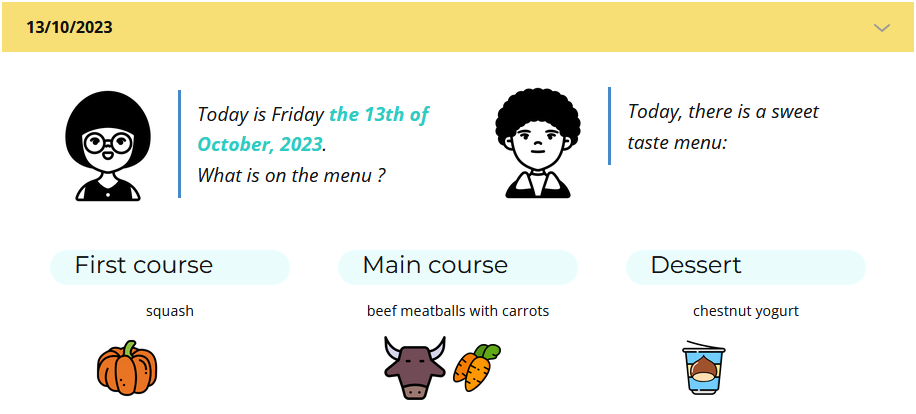 squash = courge
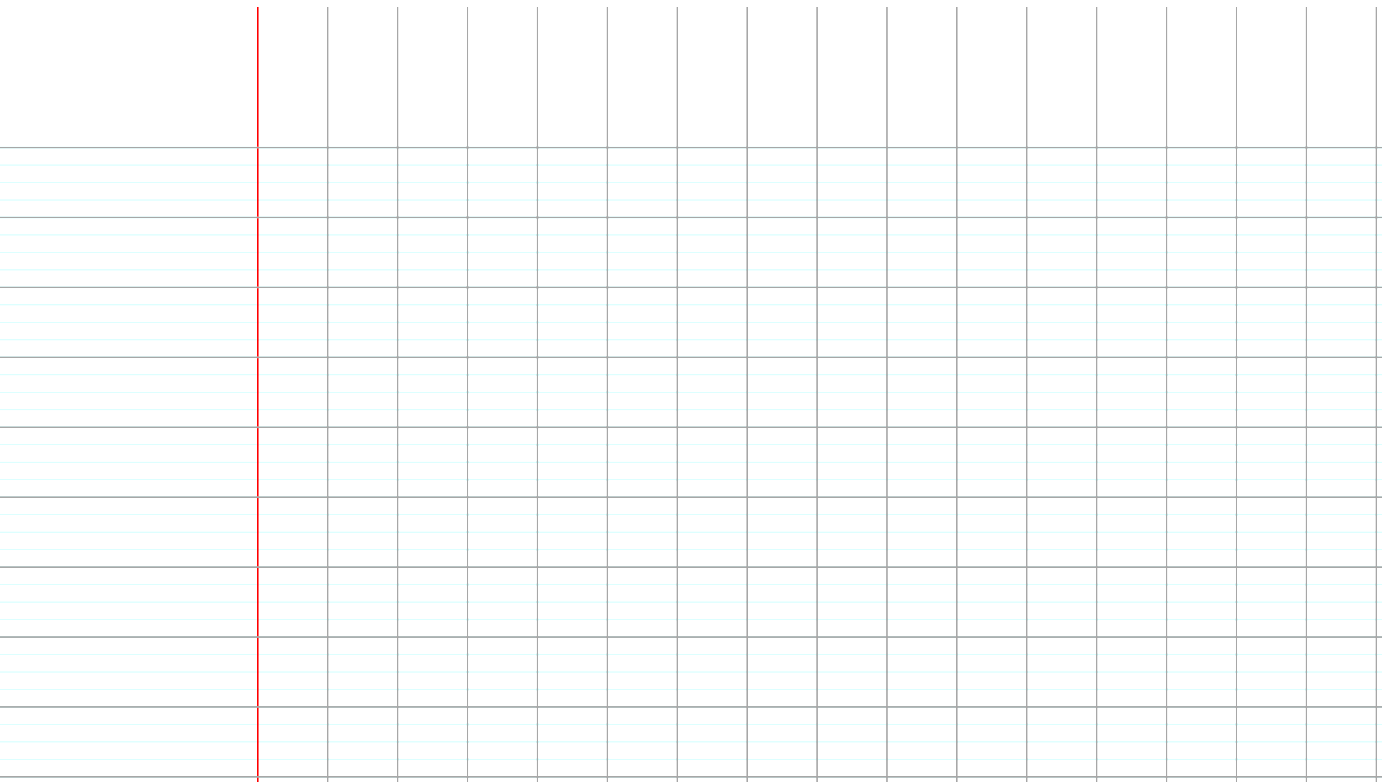 Write a sentence
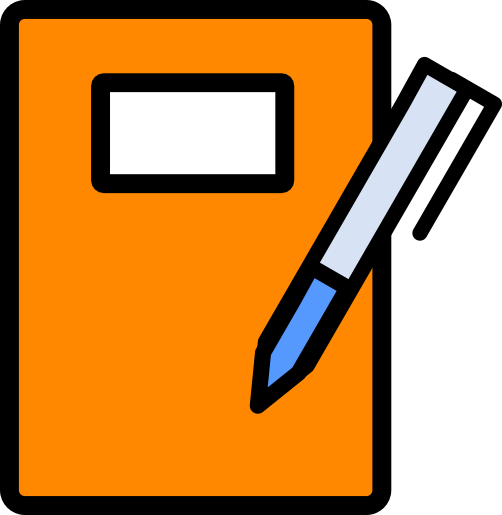 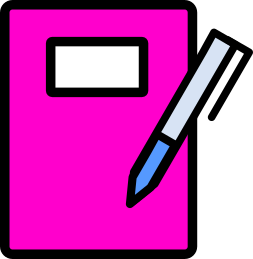 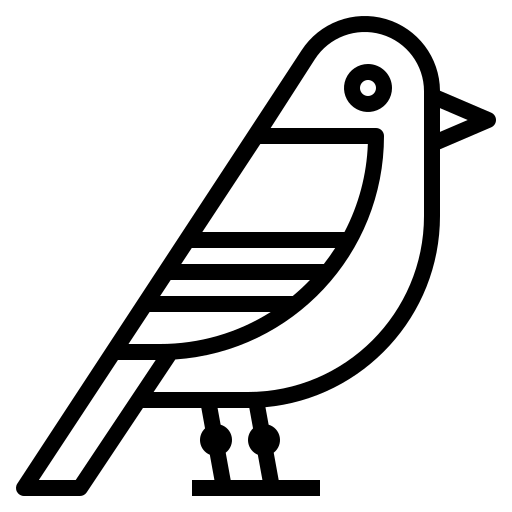 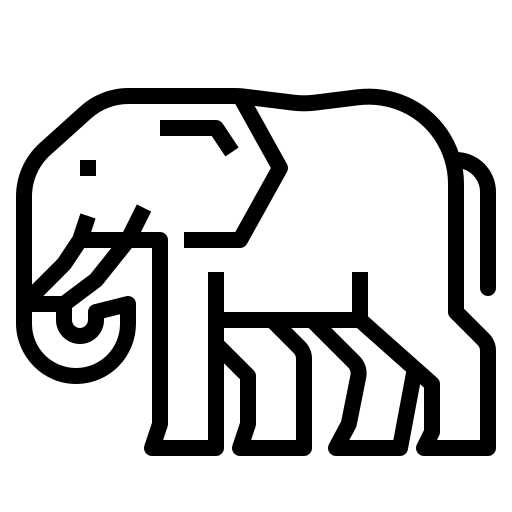 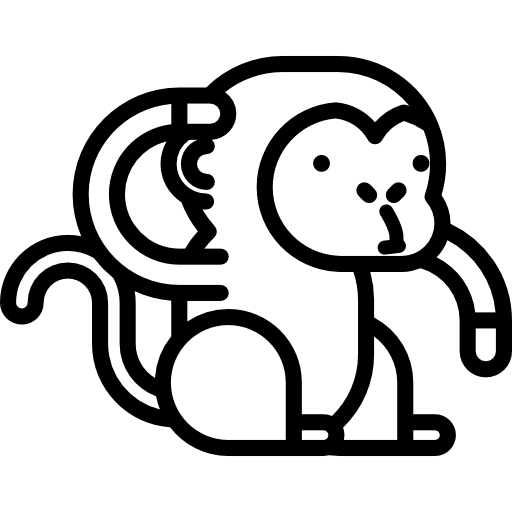 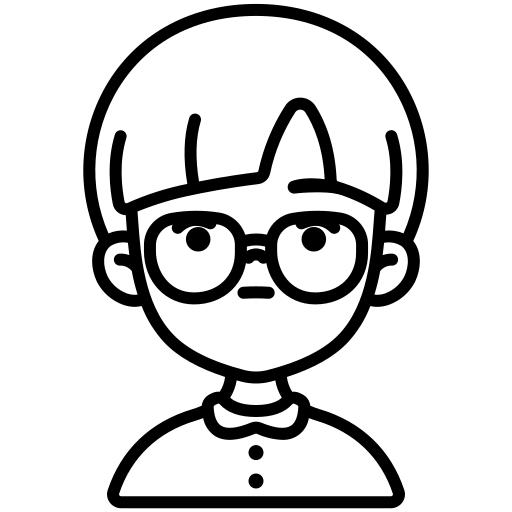 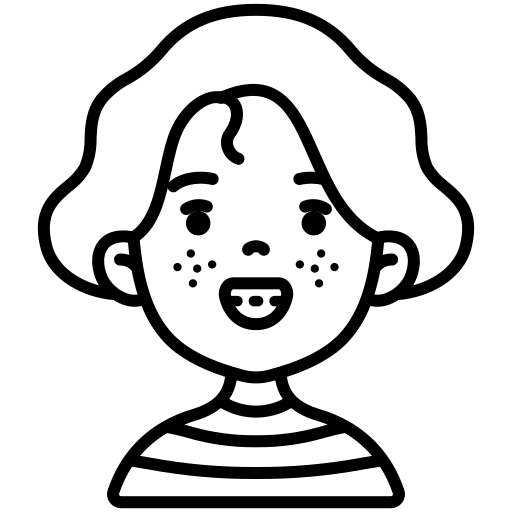 Vendredi 13 octobre
English
The ............... can ...
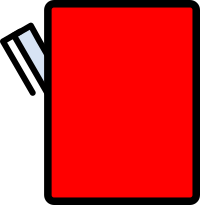 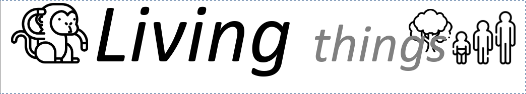 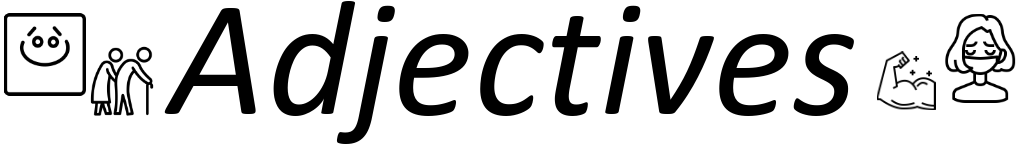 Back
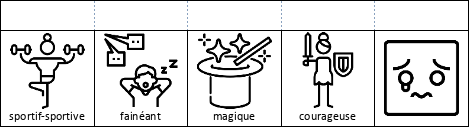 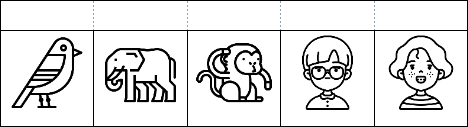 Français
Ateliers
10:45-11:15
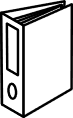 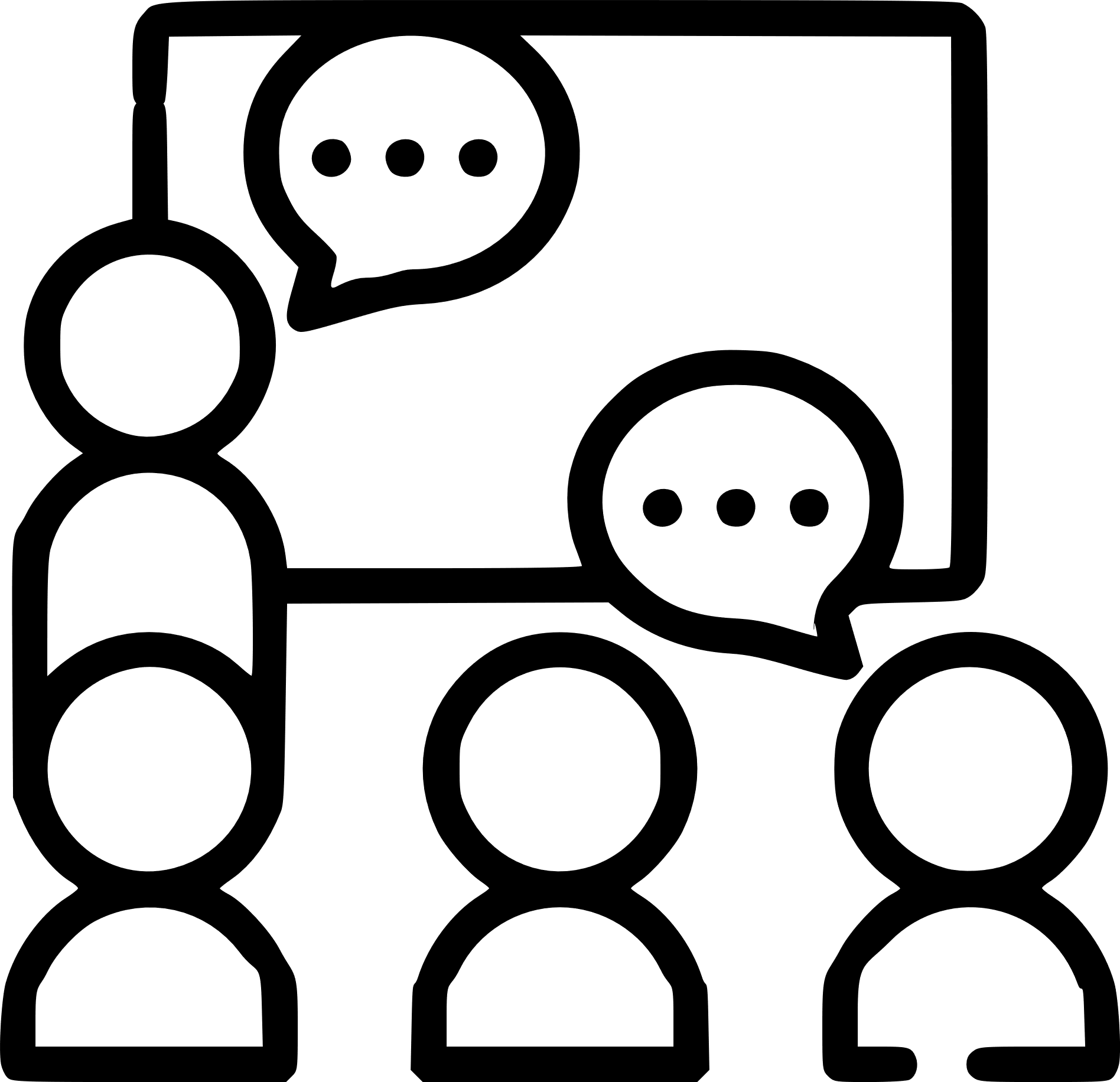 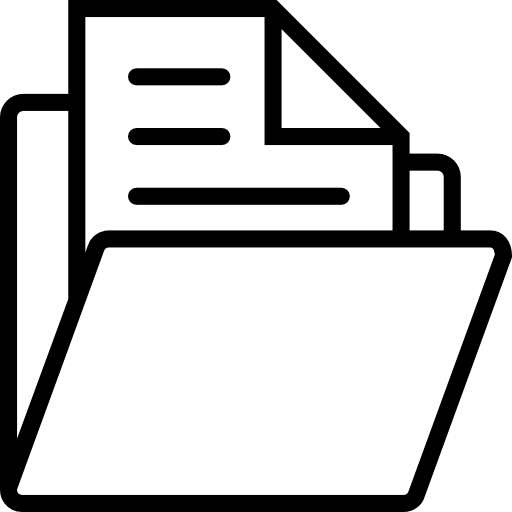 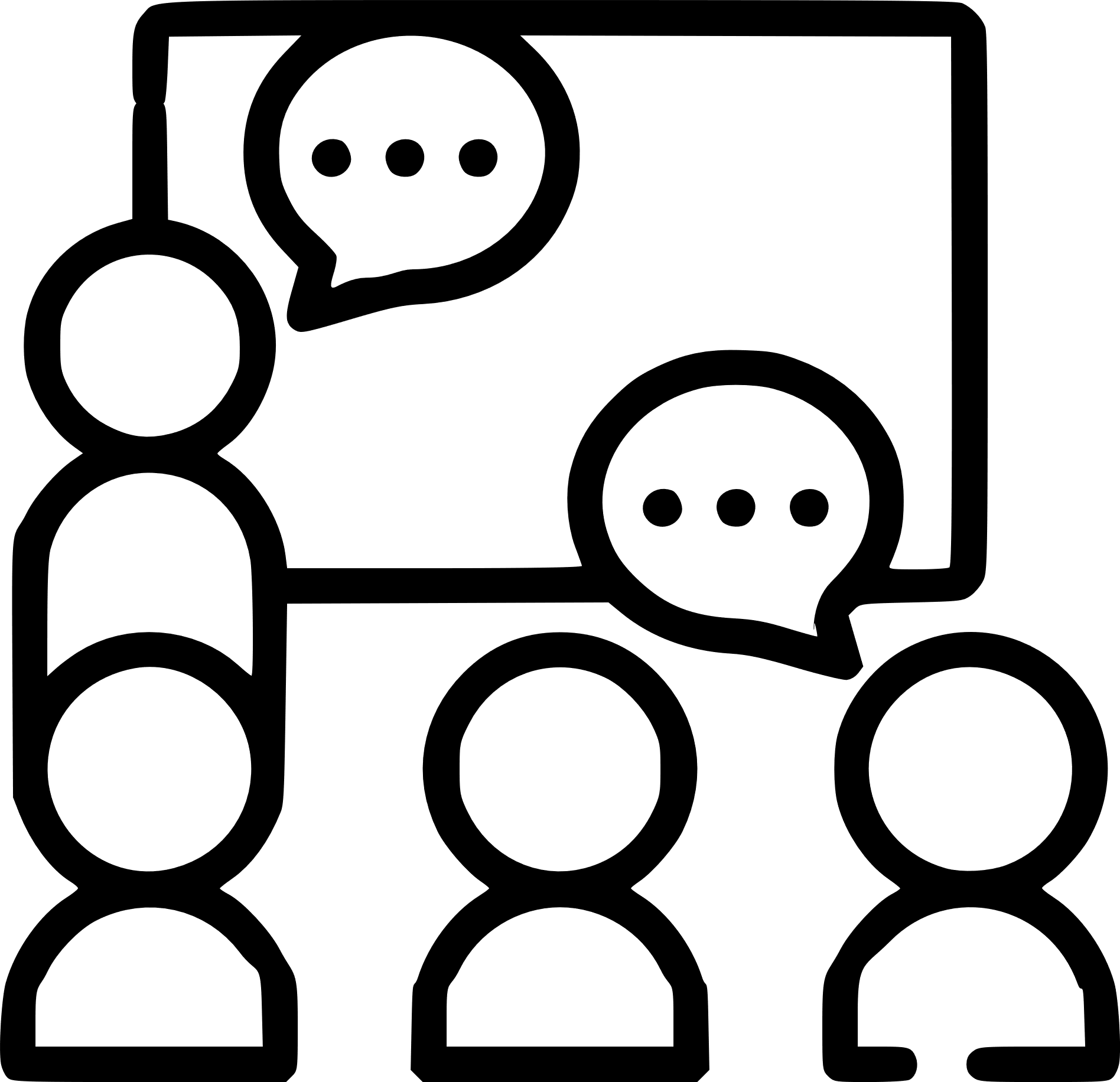 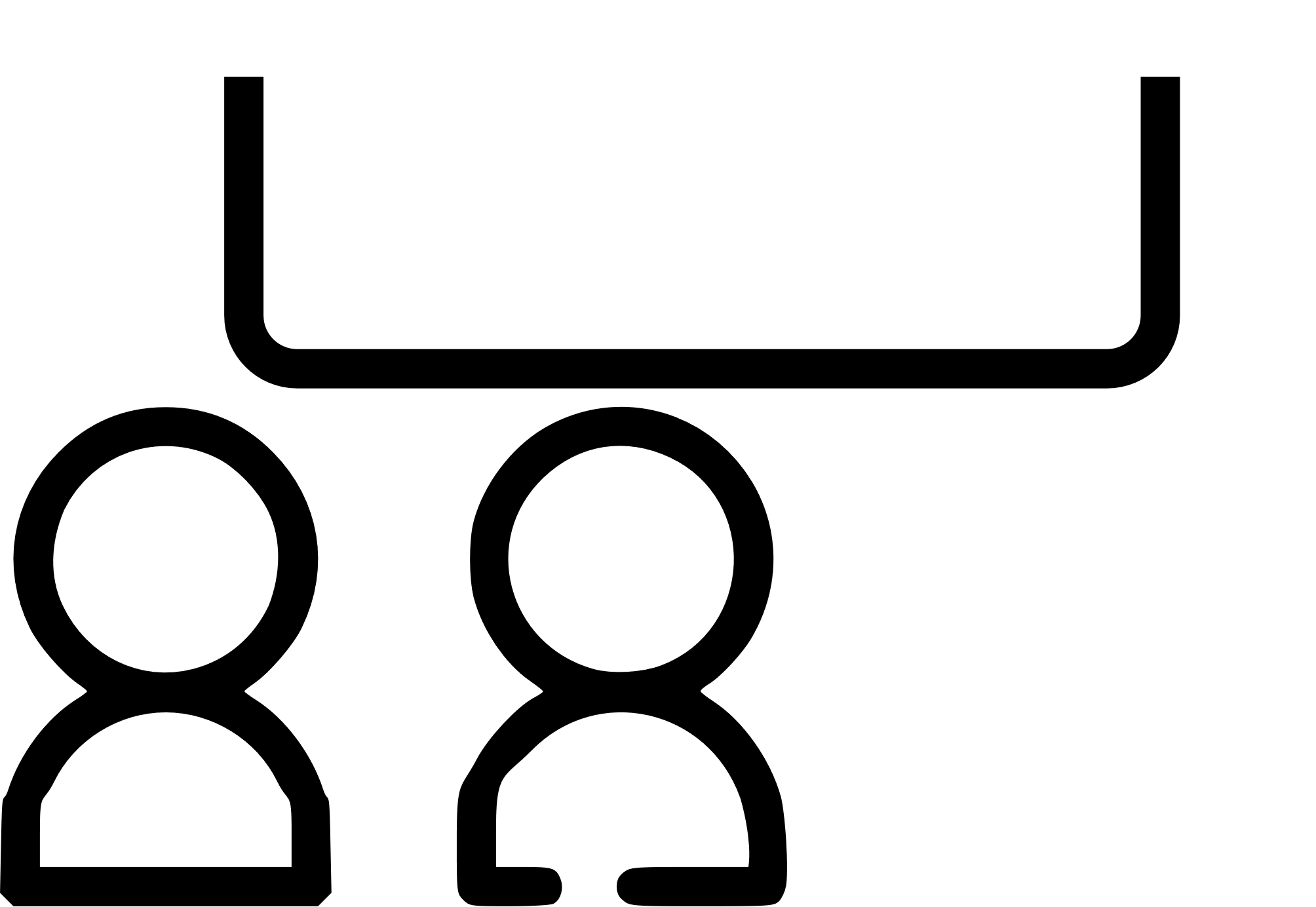 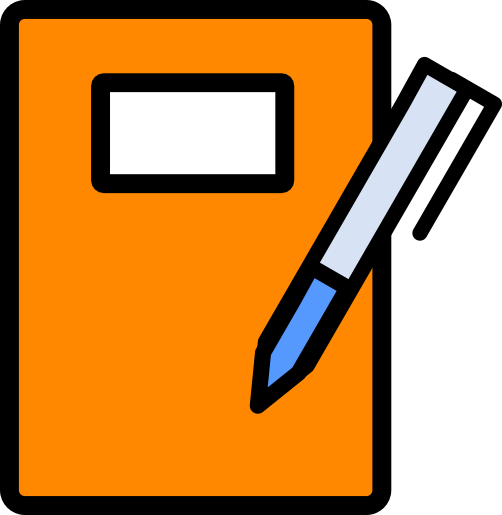 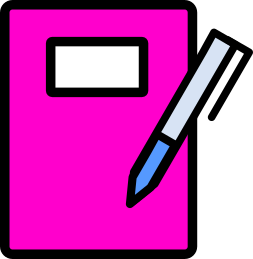 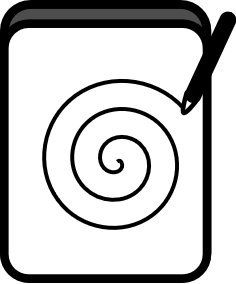 Présentation des ateliers de la semaine
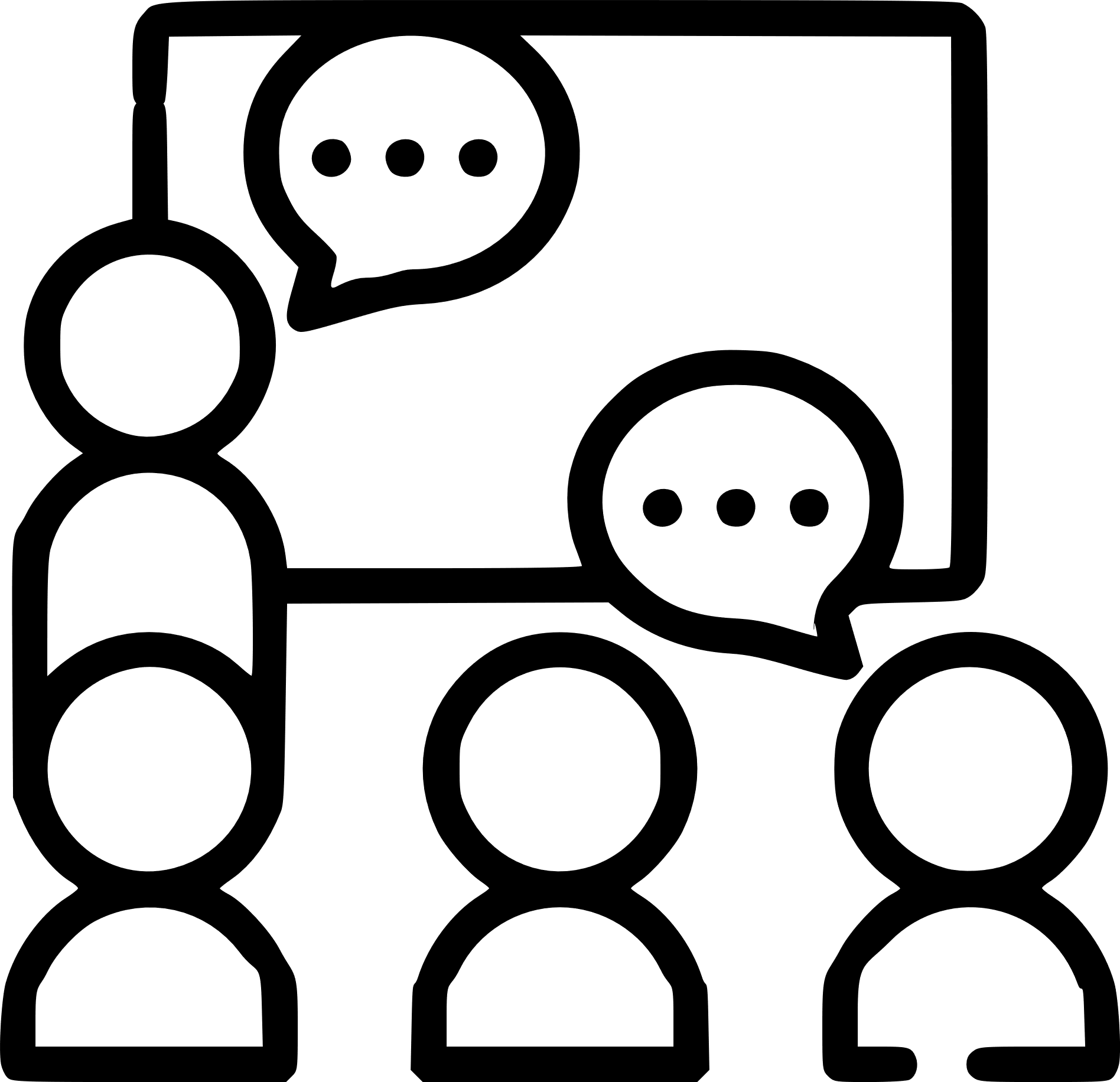 Ateliers
Français
Orthographe
11:15-11:30
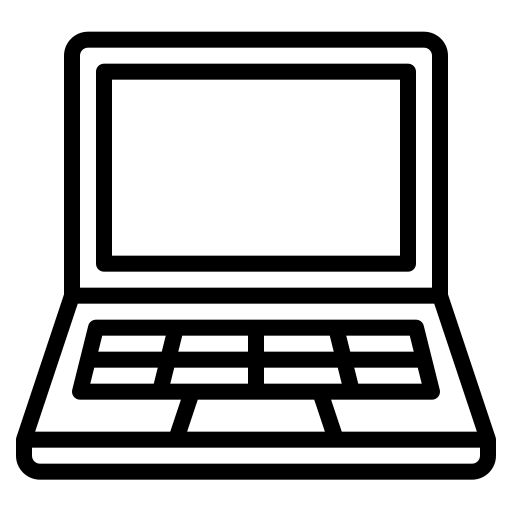 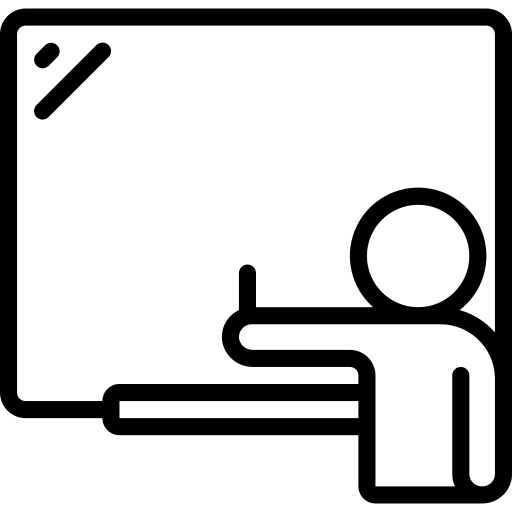 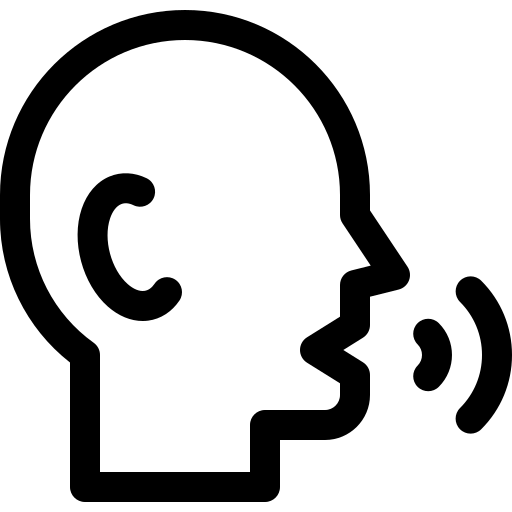 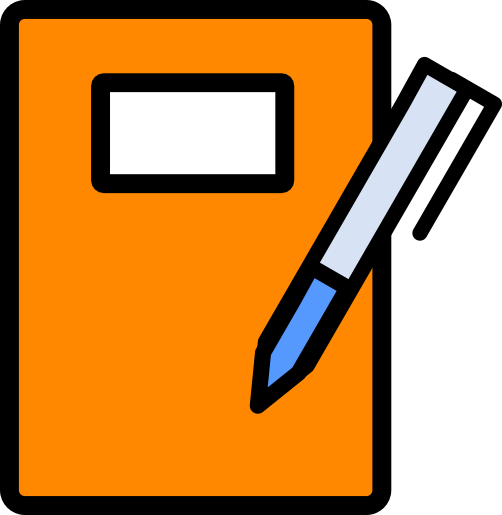 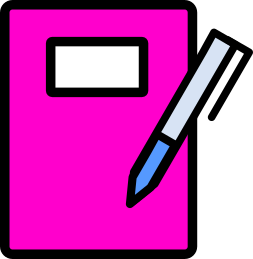 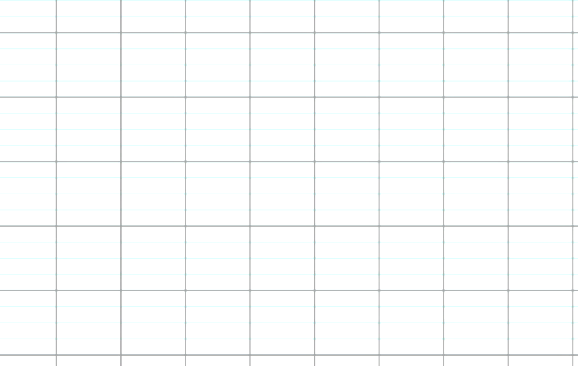 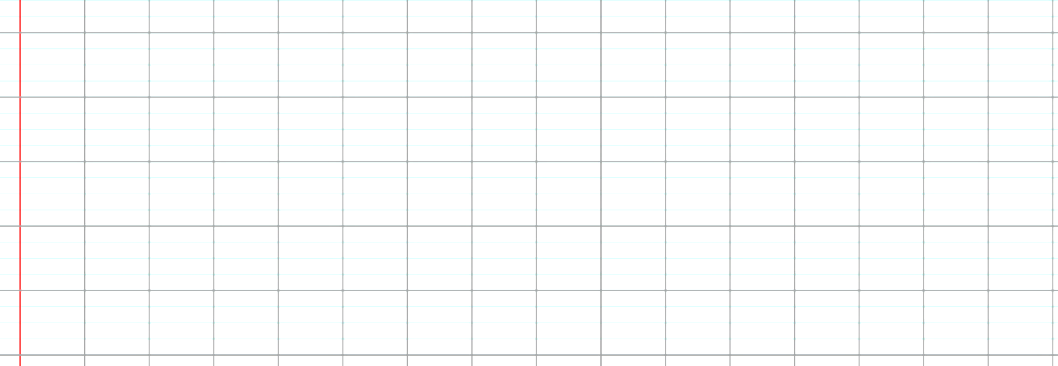 Correction en classe
Dictée
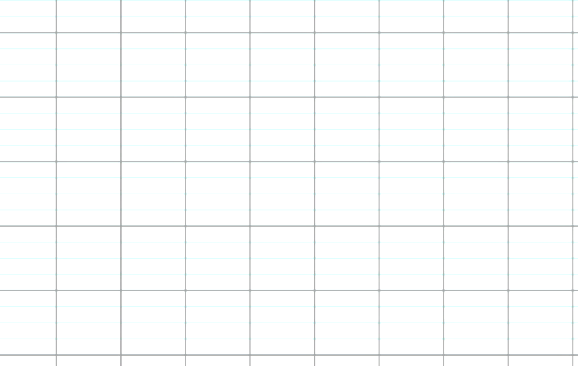 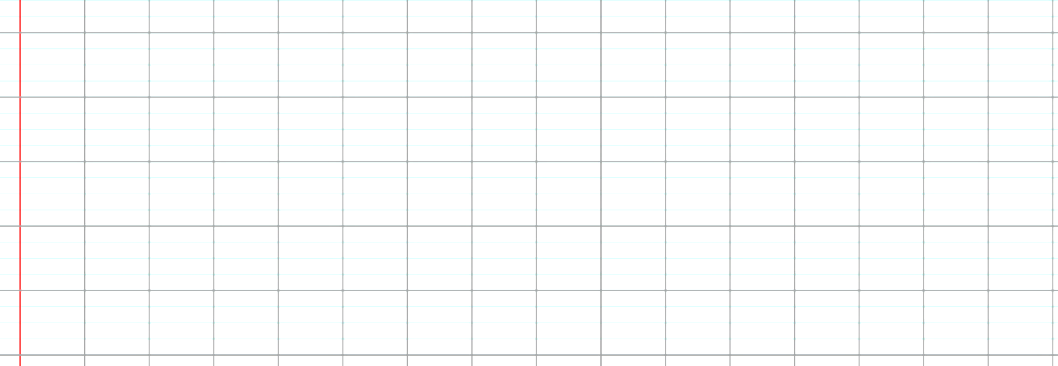 .

.
Mettre des points en début de ligne pour penser à sauter des lignes
Orthographe
J4
Autrefois, le temple d'Artémis comptait de nombreuses colonnes. Malheureusement, aujourd’hui, une seule colonne se dresse sur le site.
Français
Oral - Poésie
11:15-11:30
LE CANCRE
Il dit non avec la tête
mais il dit oui avec le cœur
il dit oui à ce qu'il aime
il dit non au professeur
il est debout
on le questionne
et tous les problèmes sont posés
Soudain le fou rire le prend
et il efface tout
les chiffres et les mots
les dates et les noms
les phrases et les pièges
et malgré les menaces du maitre
sous les huées des enfants prodiges
avec des craies de toutes les couleurs
sur le tableau noir du malheur
il dessine le visage du bonheur.
Jacques Prévert
LA BOUTEILLE D'ENCRE
D'une bouteille d'encre
On peut tout retirer :
La chèvre avec le pré,
Le navire avec l'ancre,
La tour avec la reine,
La branche avec l'oiseau,
L'esclave avec la chaîne,
L'ours avec l'esquimau.
D'une bouteille d'encre,
On peut tout retirer
Si l'on n'est pas un cancre
Et qu'on sait dessiner.
Maurice Carême
LES OISEAUX PERDUS
Le matin compte ses oiseaux
Et ne retrouve pas son compte.
Il manque aujourd’hui trois moineaux,
Un pinson et quatre colombes.
Ils ont volé si haut, la nuit,
Volé si haut, les étourdis,
Qu'à l'aube, ils n'ont plus trouvé trace
De notre terre dans l'espace.
Pourvu qu'une étoile filante
Les prenne sur sa queue brillante
Et les ramène ! Il fait si doux
Quand les oiseaux chantent pour nous.
Maurice Carême
Oral – poésie 2
Schedule
Oral – poésie 2
Afternoon
Français
Lecture offerte
13:45-14:00
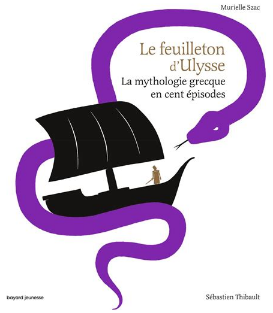 Mathématiques
14:00-14:35
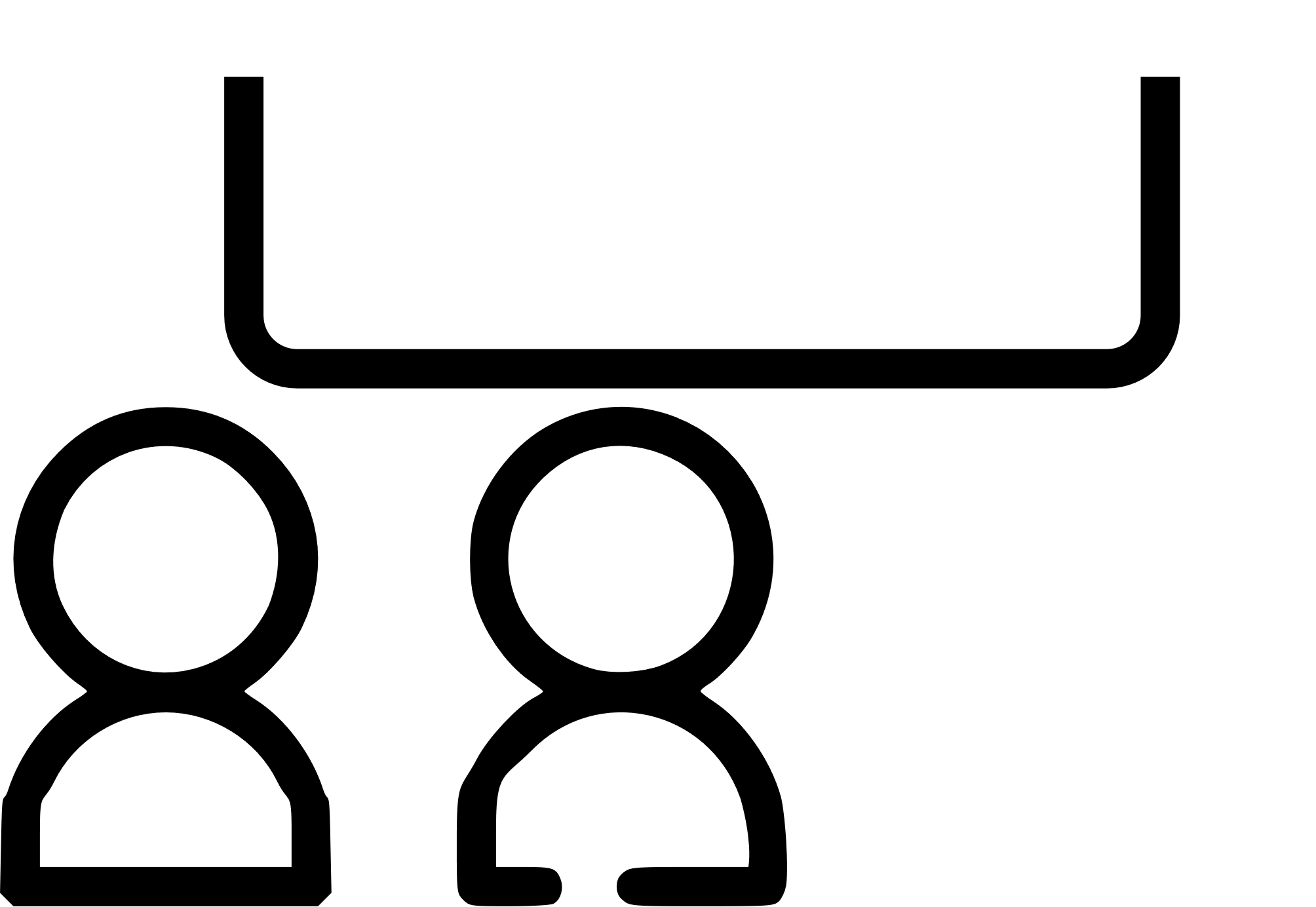 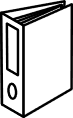 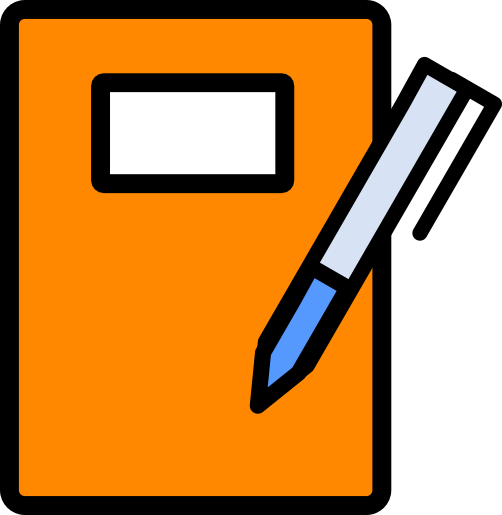 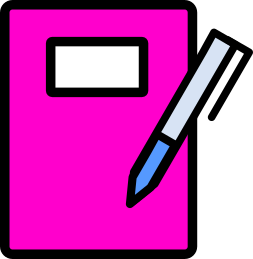 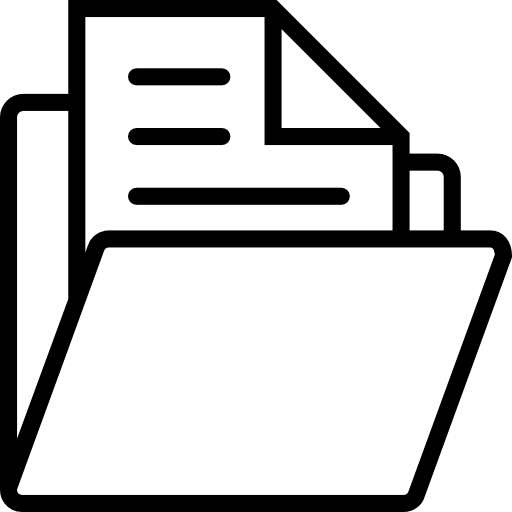 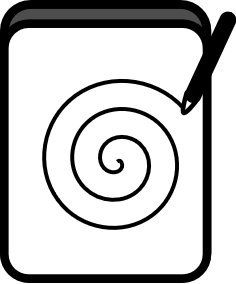 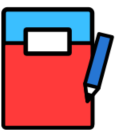 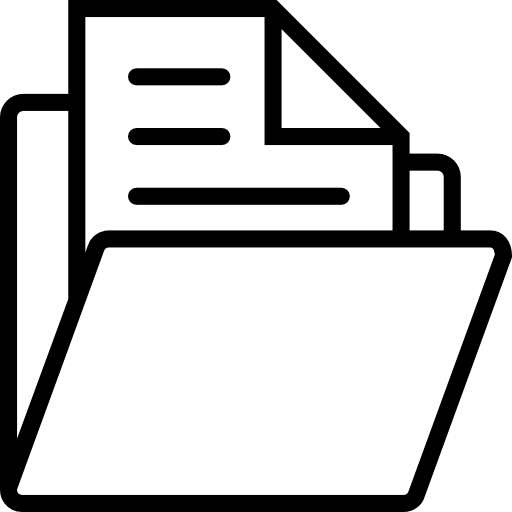 Calcul : les tables de multiplication
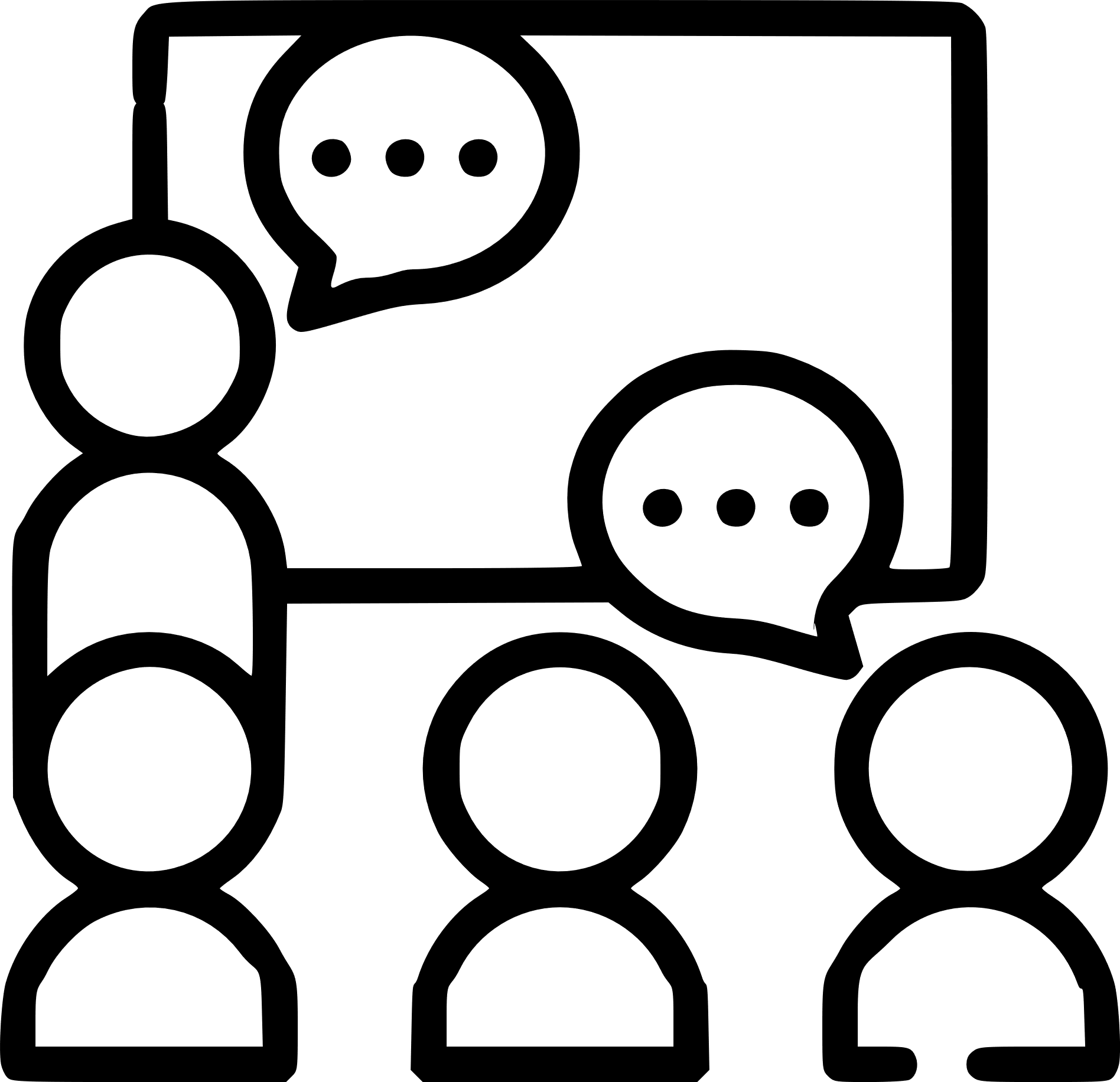 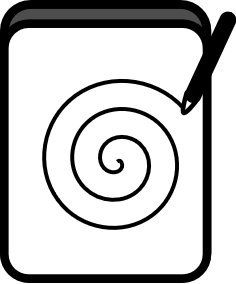 Entrainement tables (x10)
Calcul
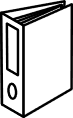 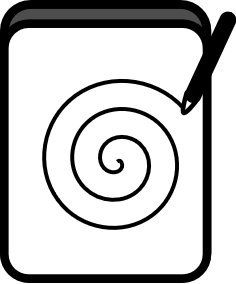 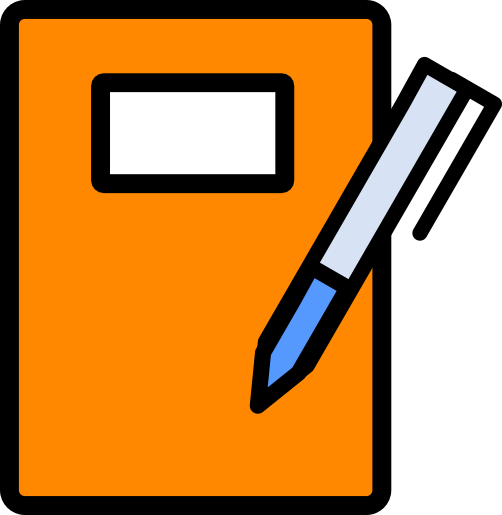 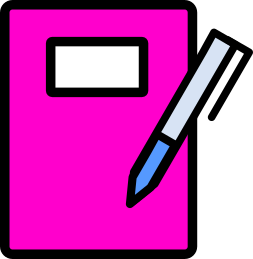 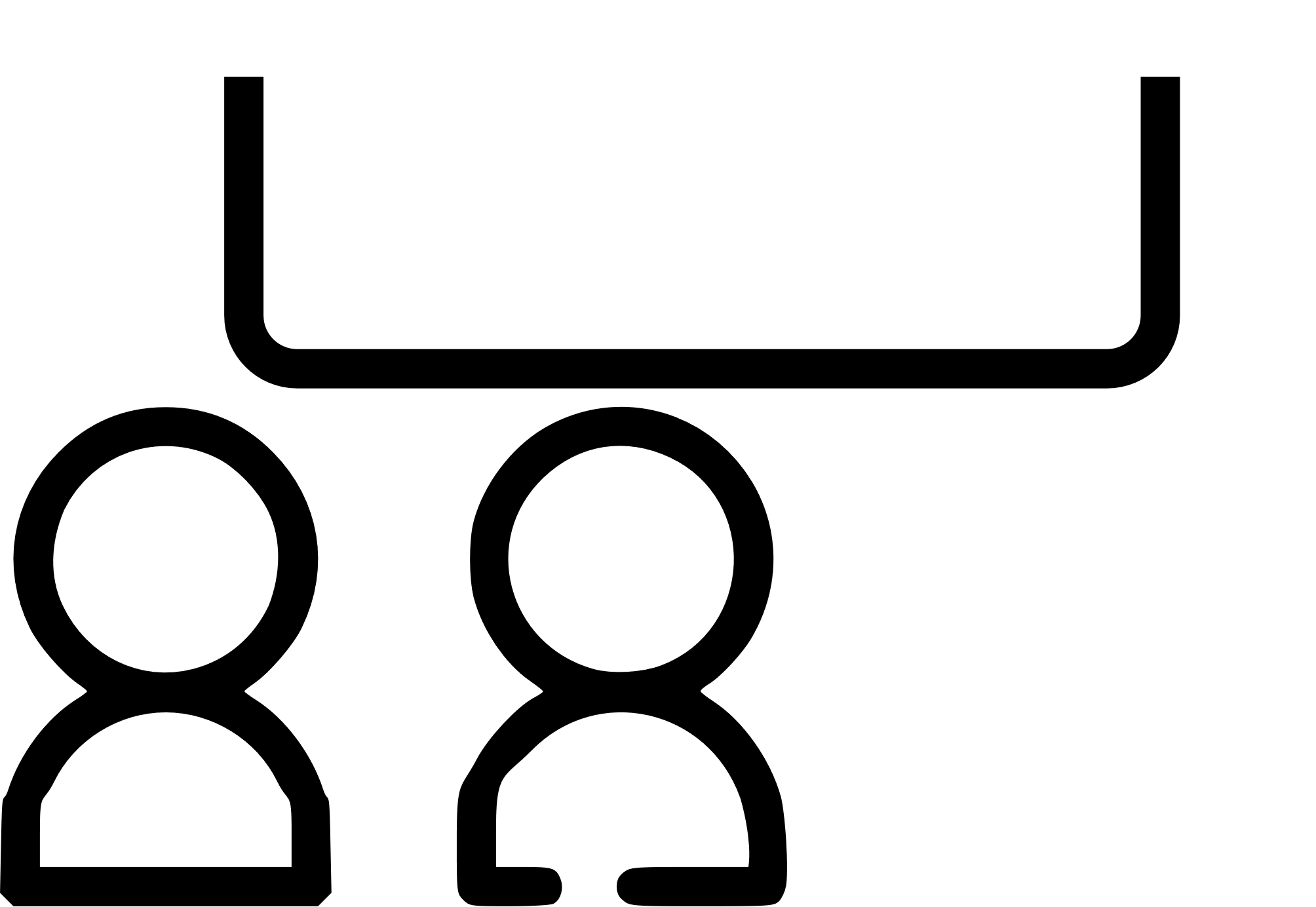 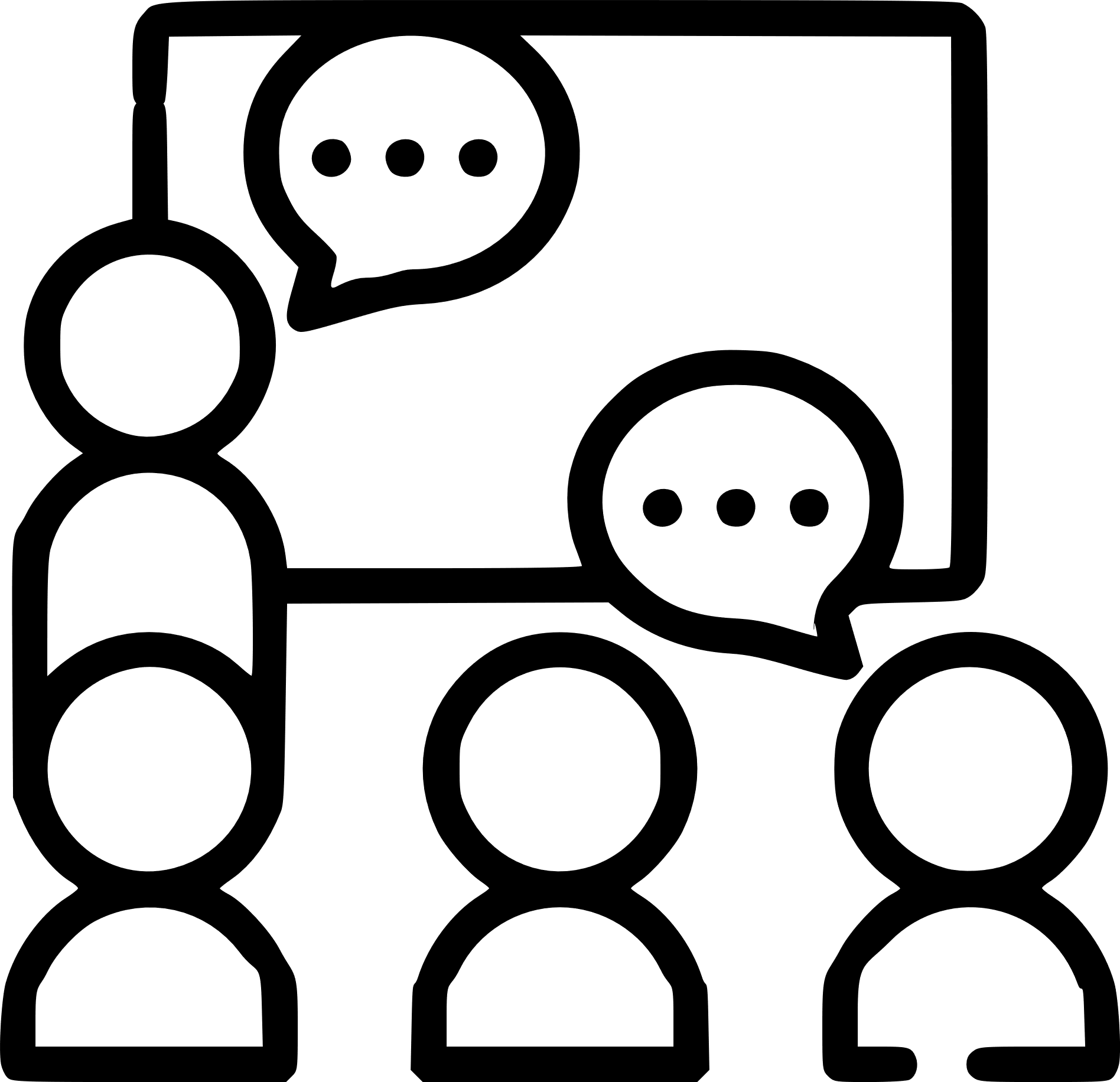 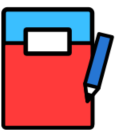 Géométrie - Comment s’appelle cette forme (1) et pourquoi (5)
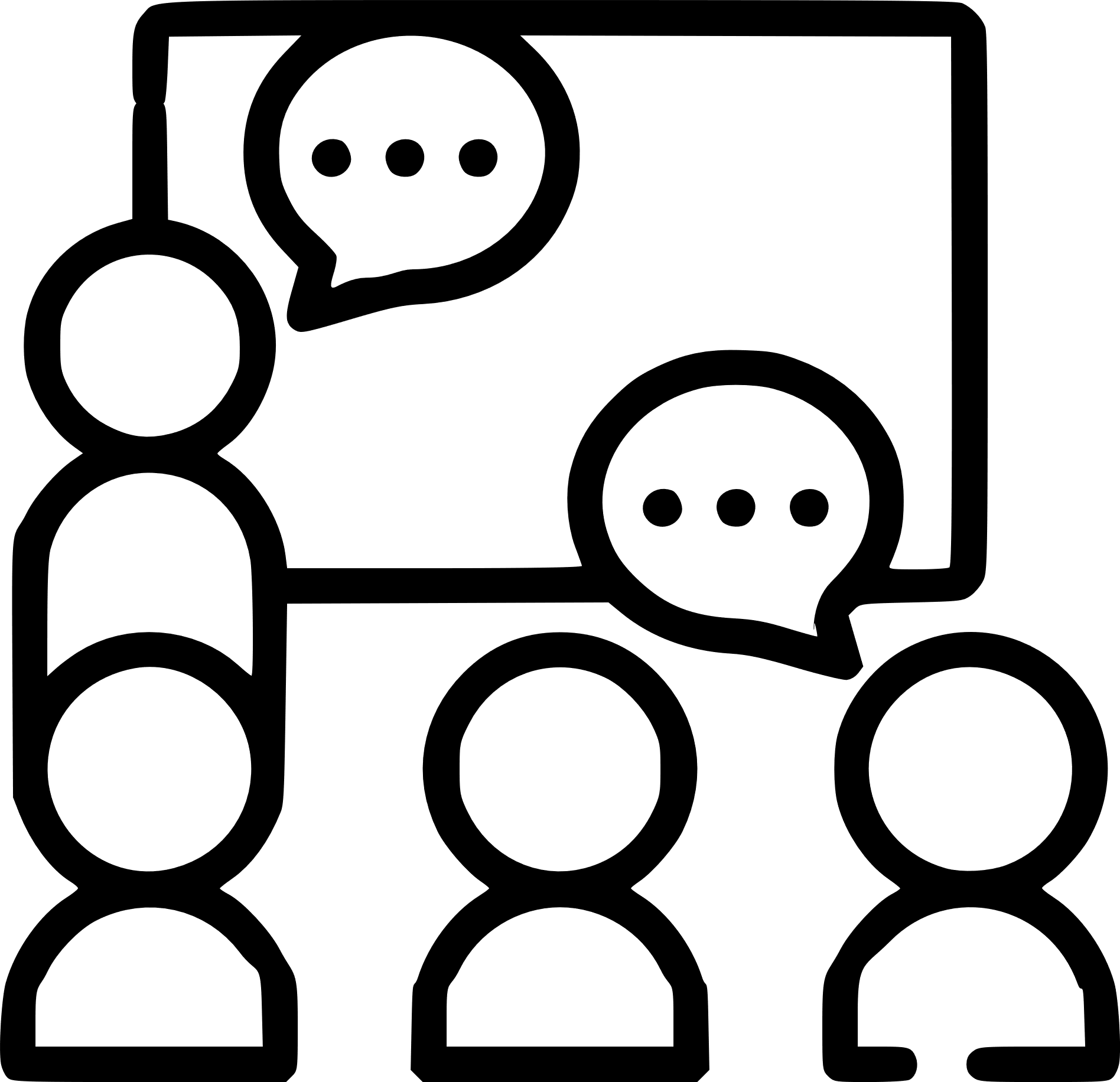 Nombre de points CM1 :
Nombre de points CM2 :
Entrainement
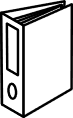 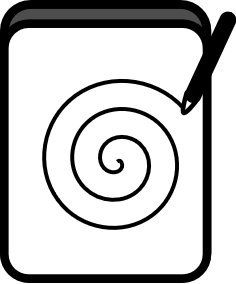 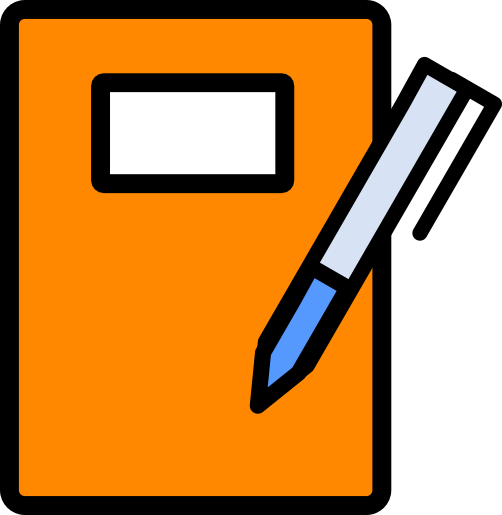 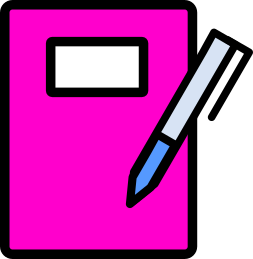 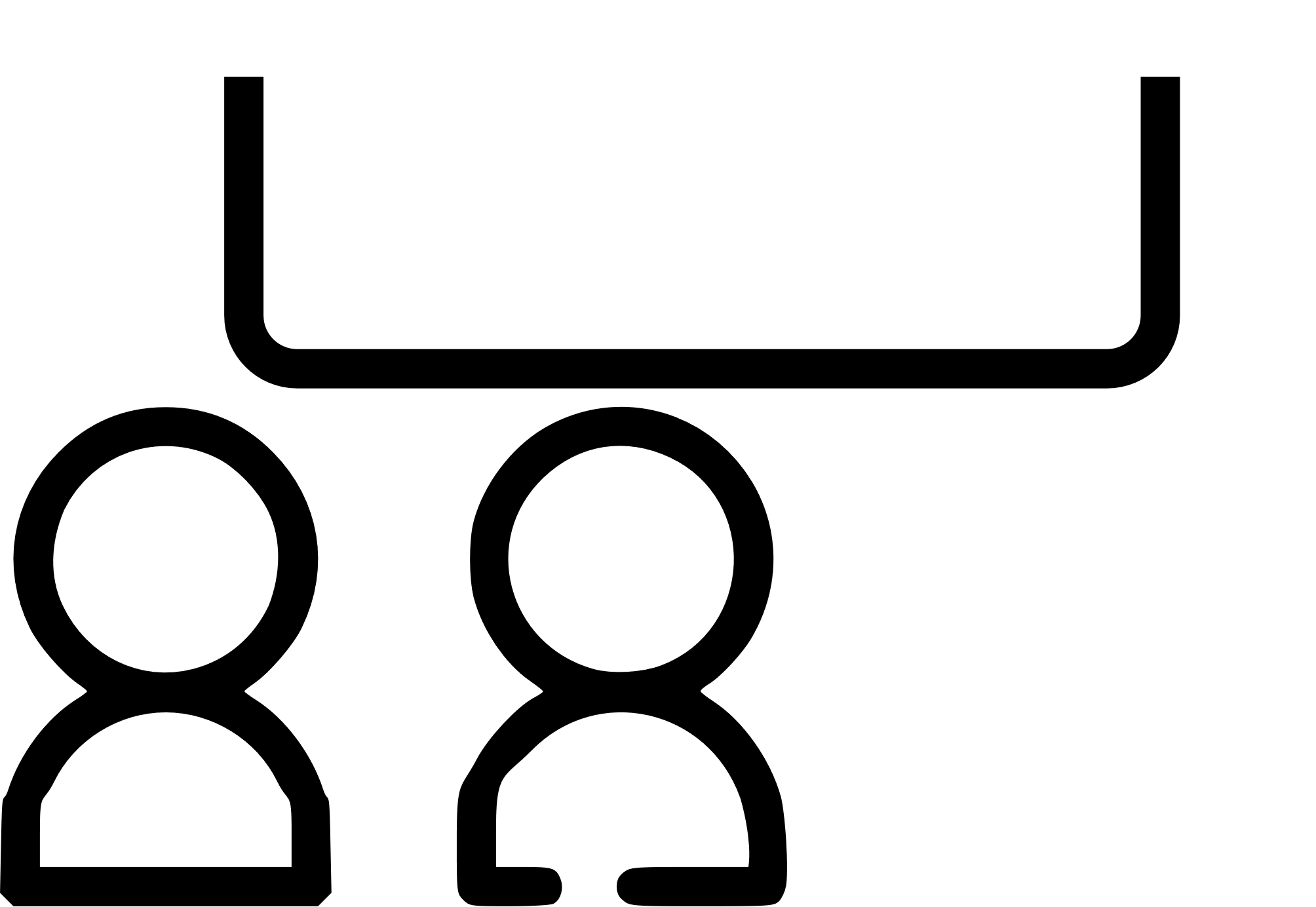 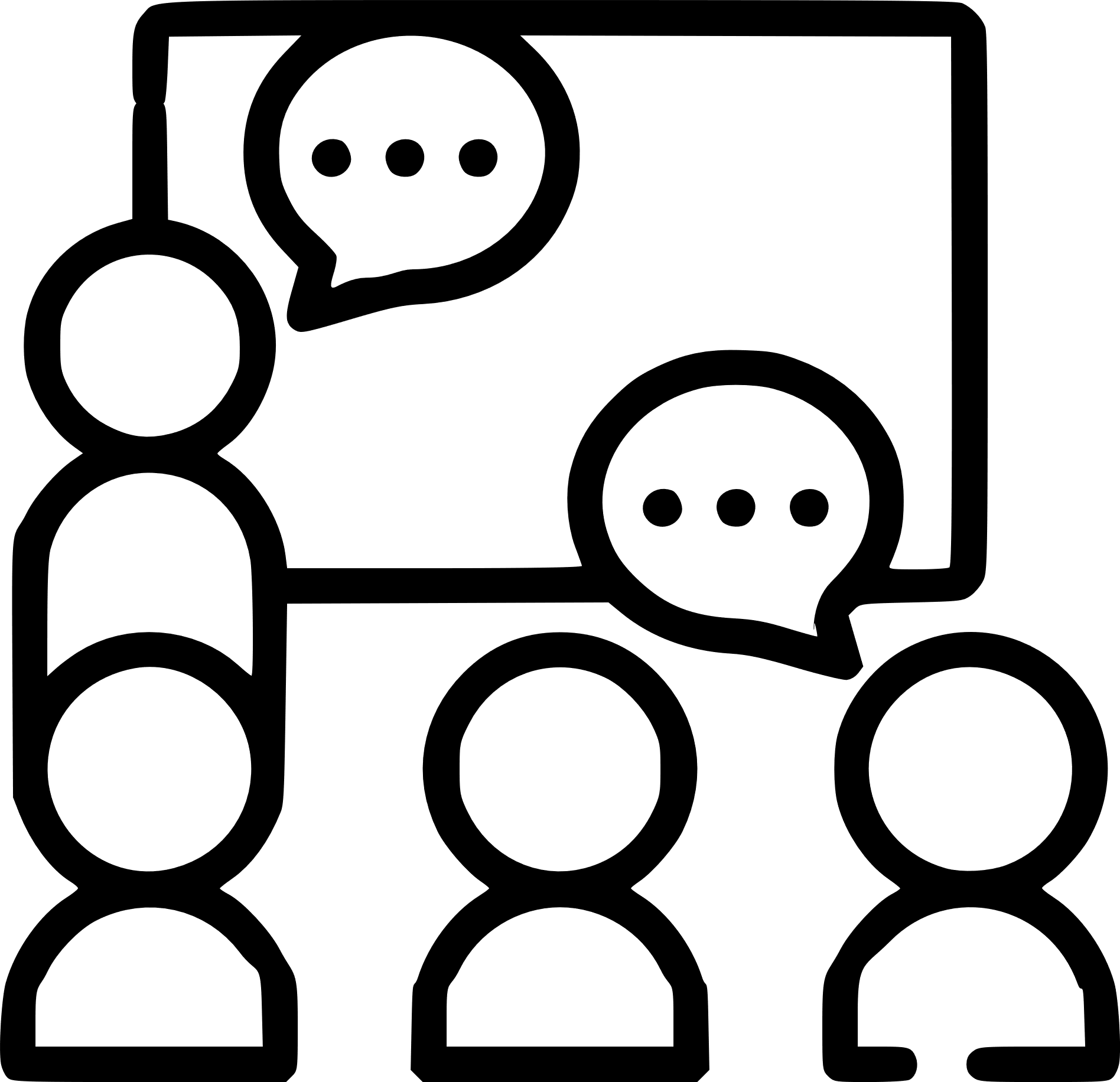 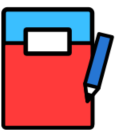 Géométrie - Comment s’appelle cette forme (1) et pourquoi (5)
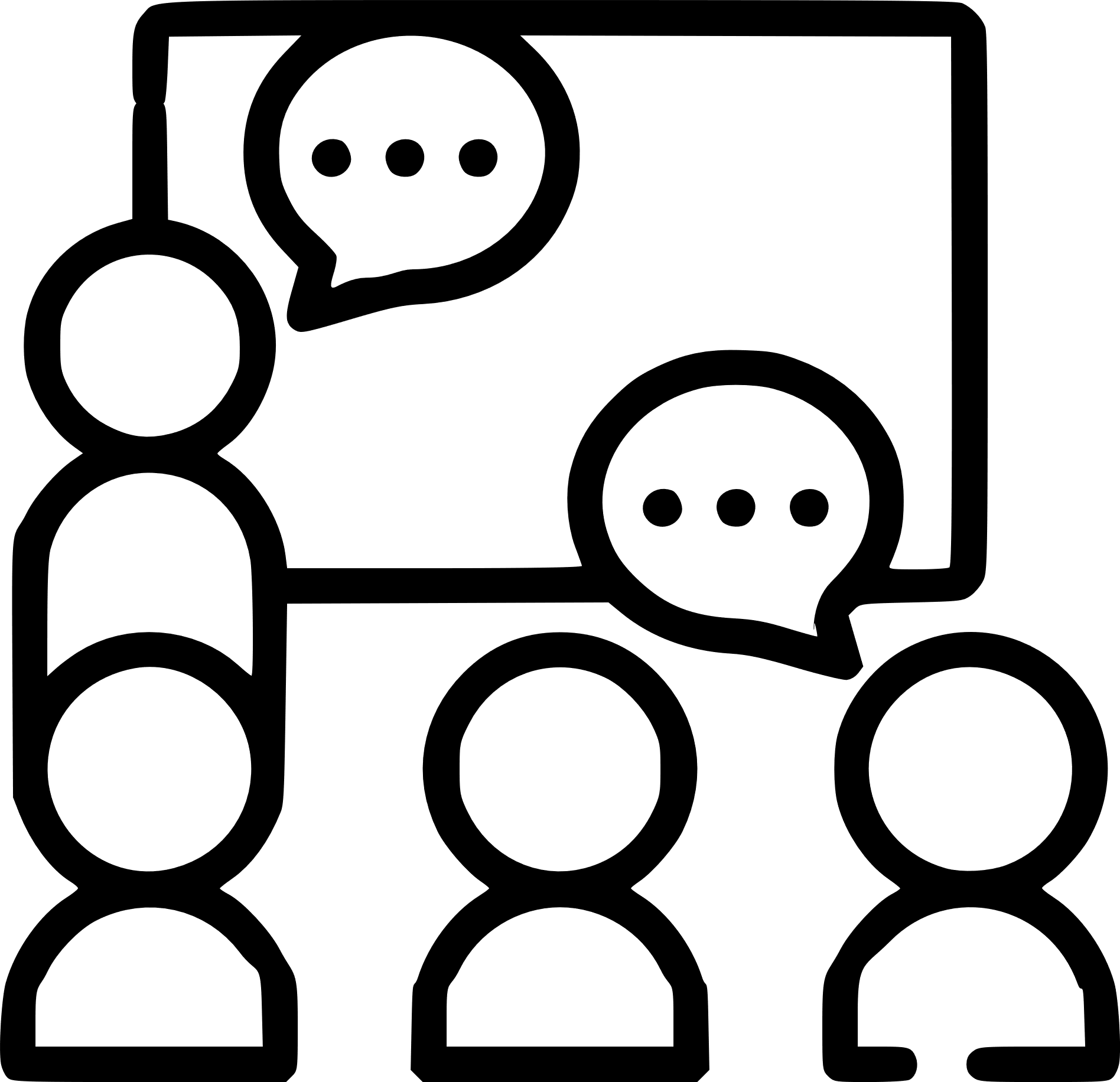 Nombre de points CM1 :
Nombre de points CM2 :
Entrainement
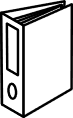 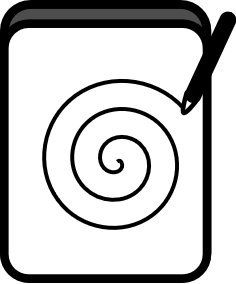 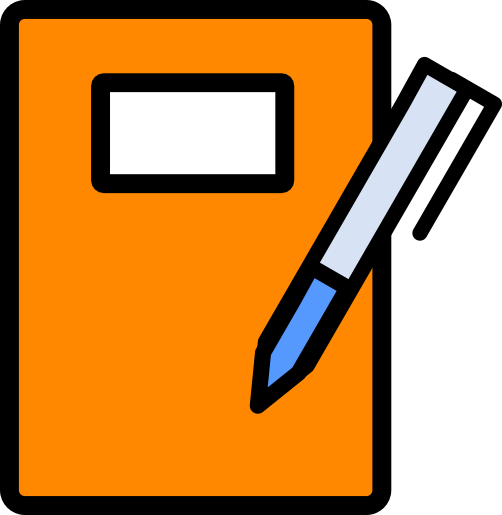 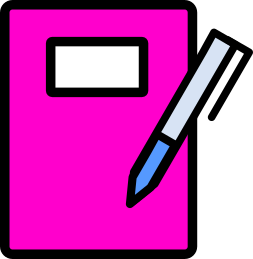 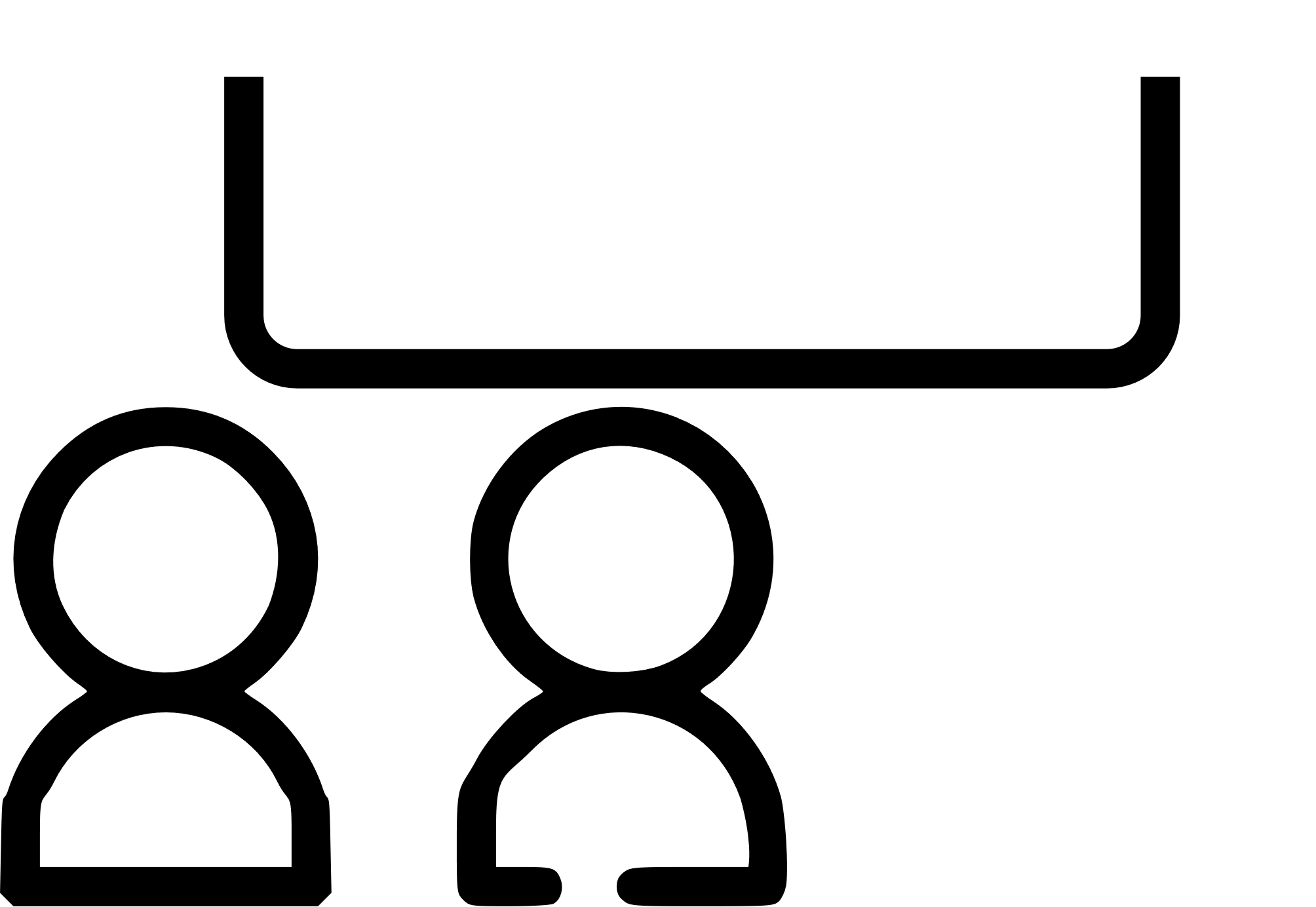 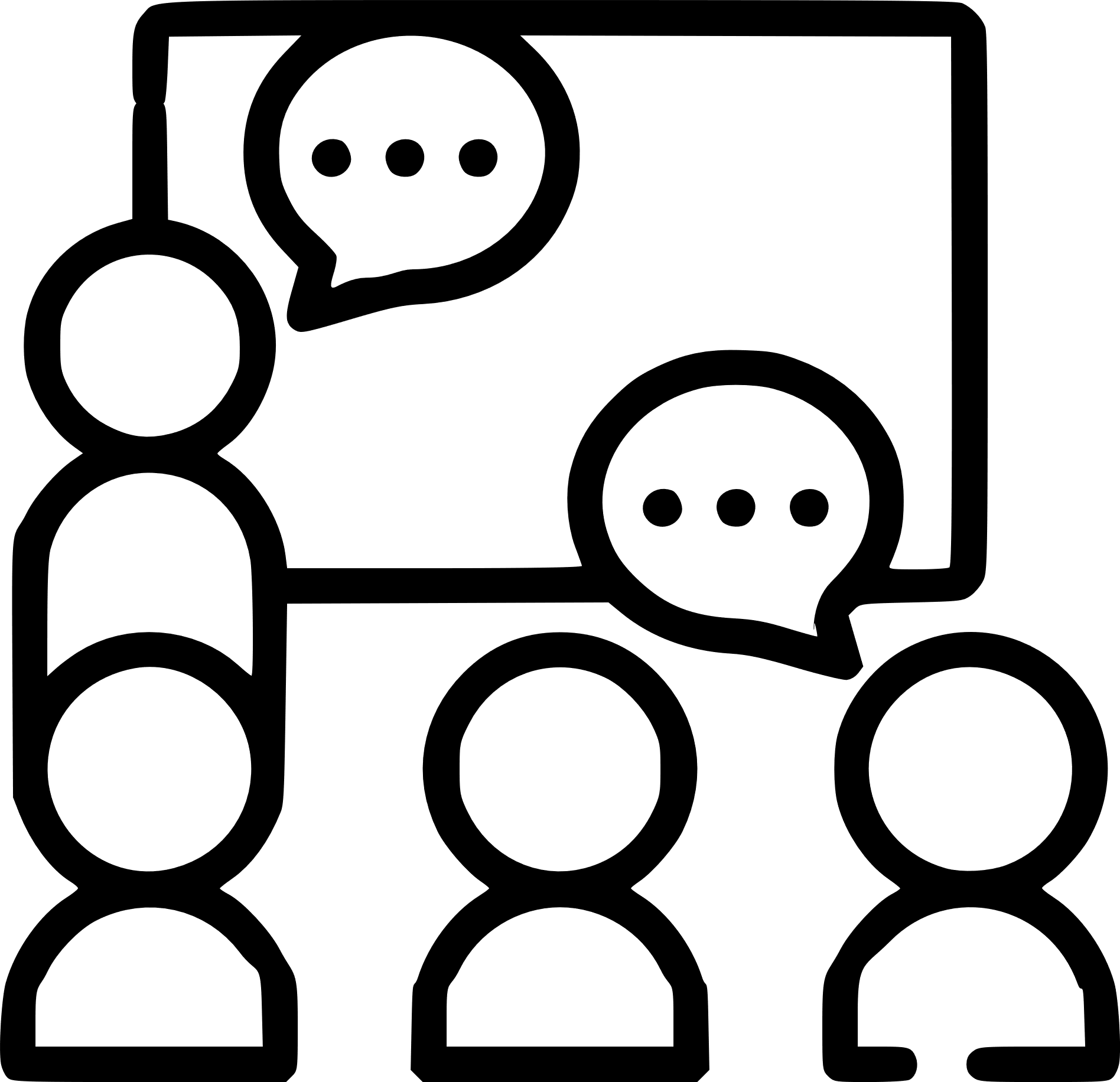 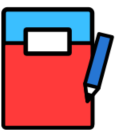 Géométrie - Comment s’appelle cette forme (1) et pourquoi (5)
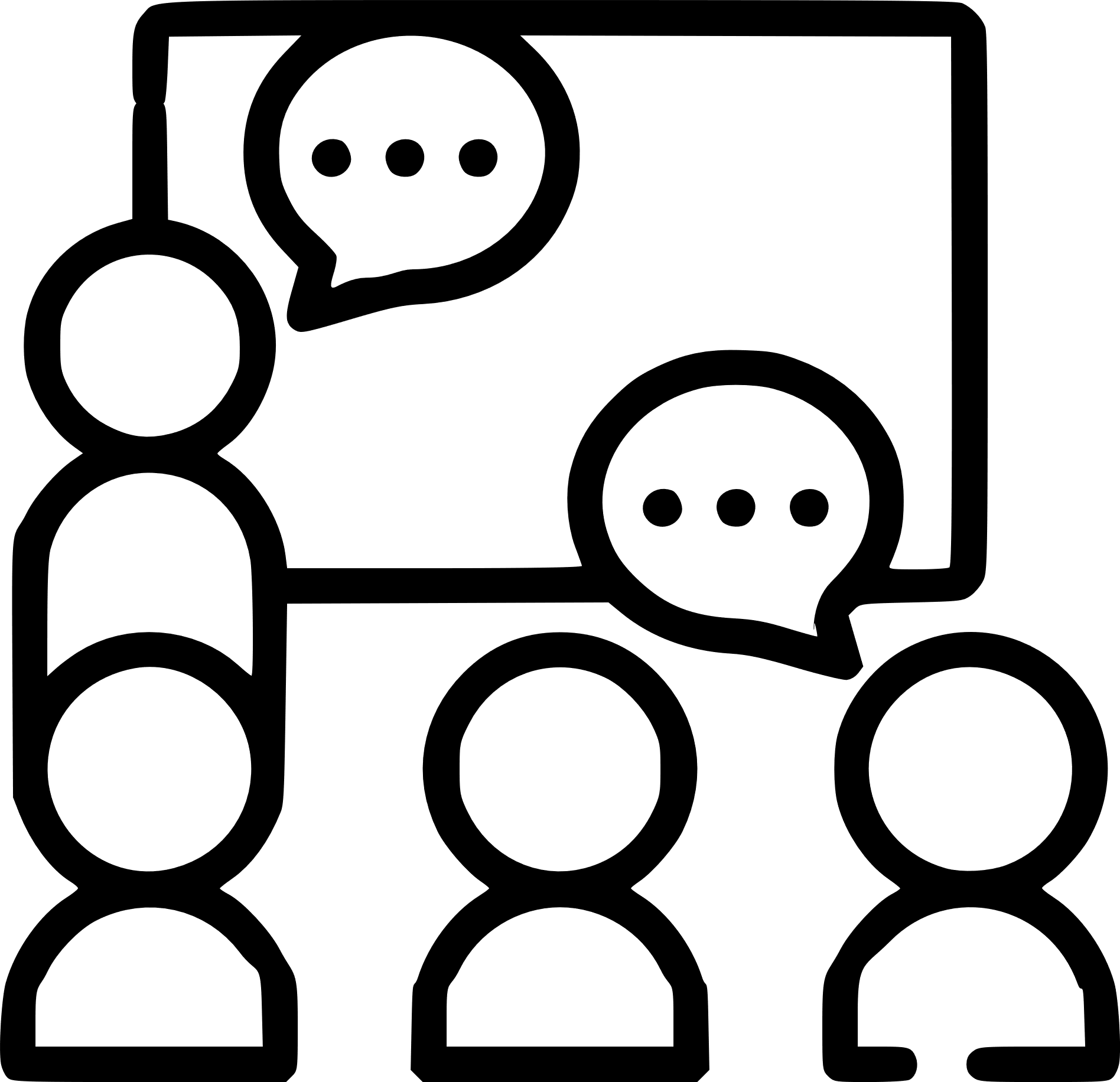 Nombre de points CM1 :
Nombre de points CM2 :
Entrainement
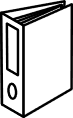 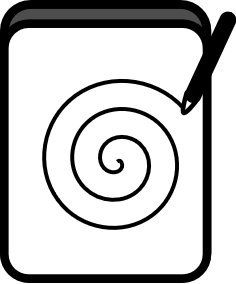 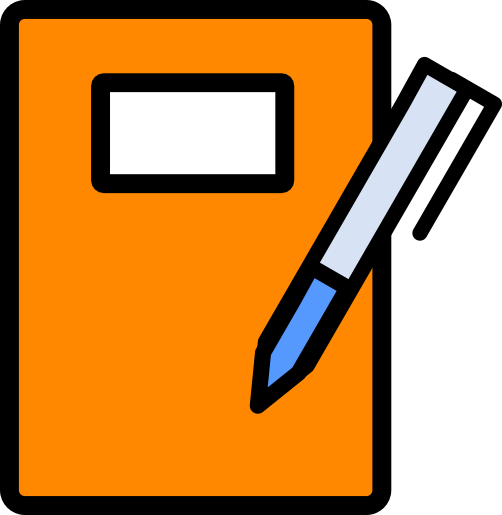 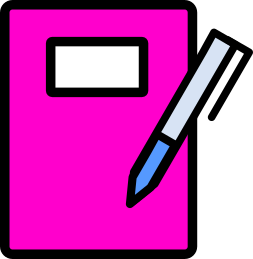 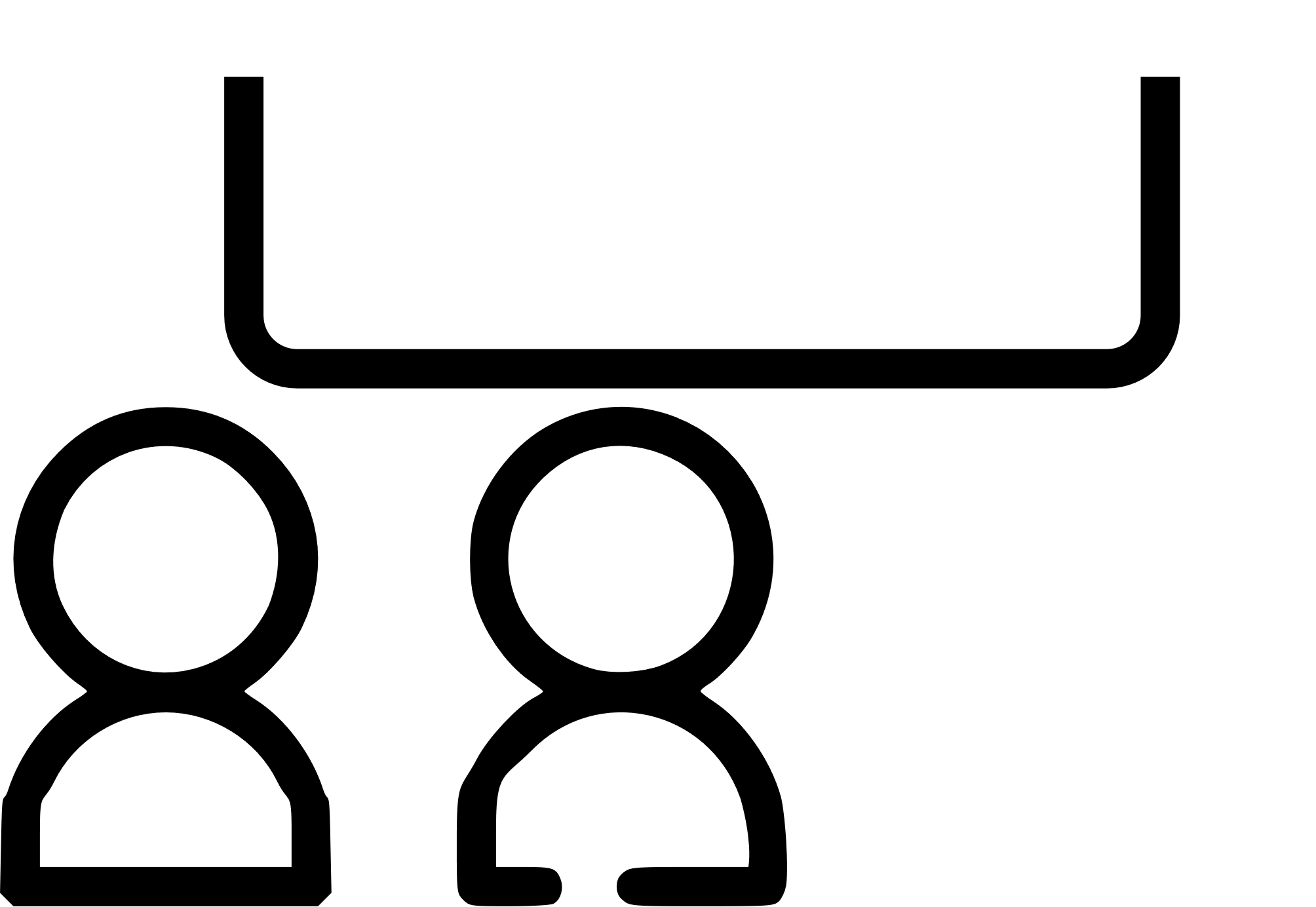 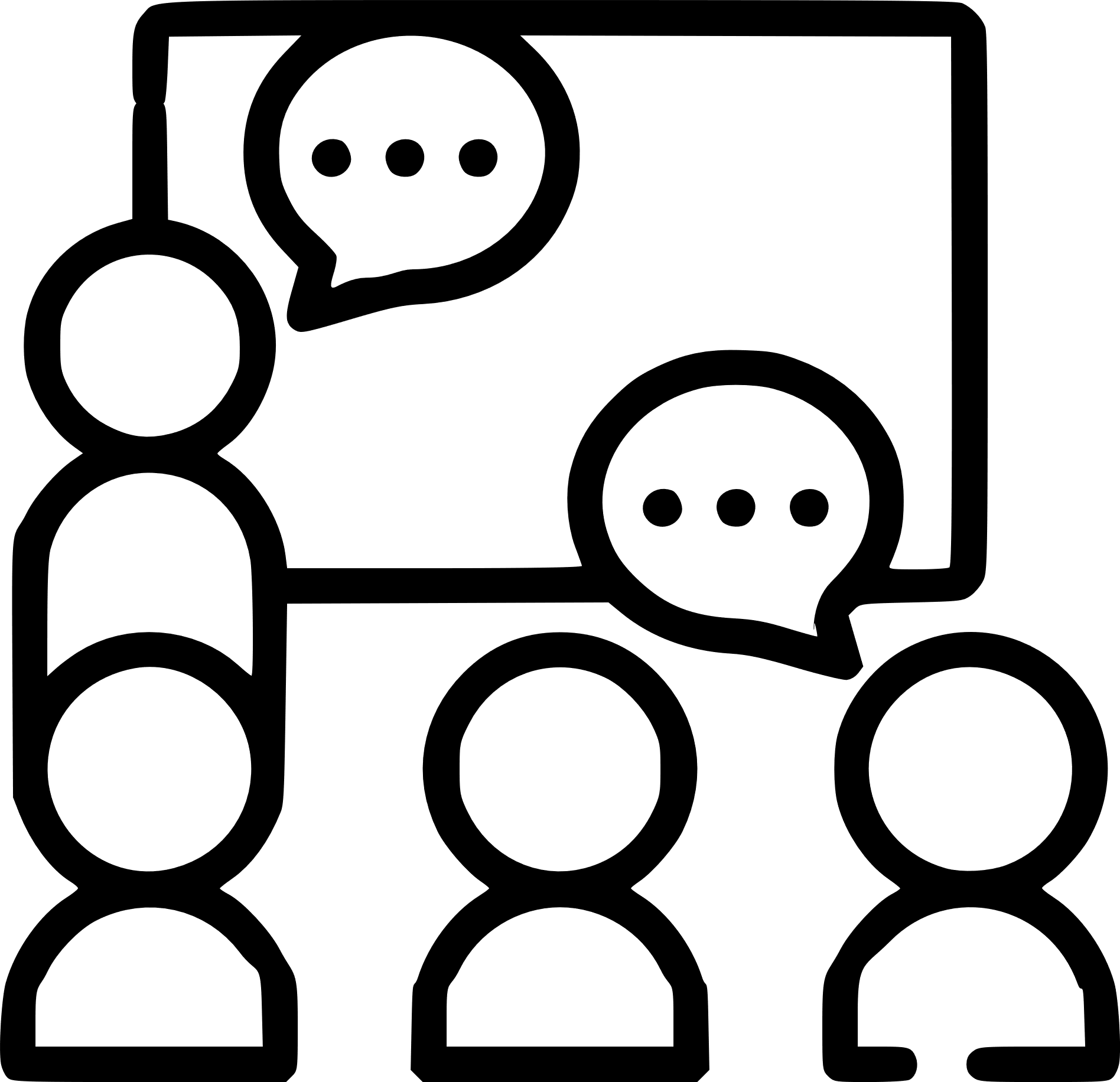 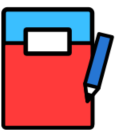 Géométrie - Comment s’appelle cette forme (1) et pourquoi (5)
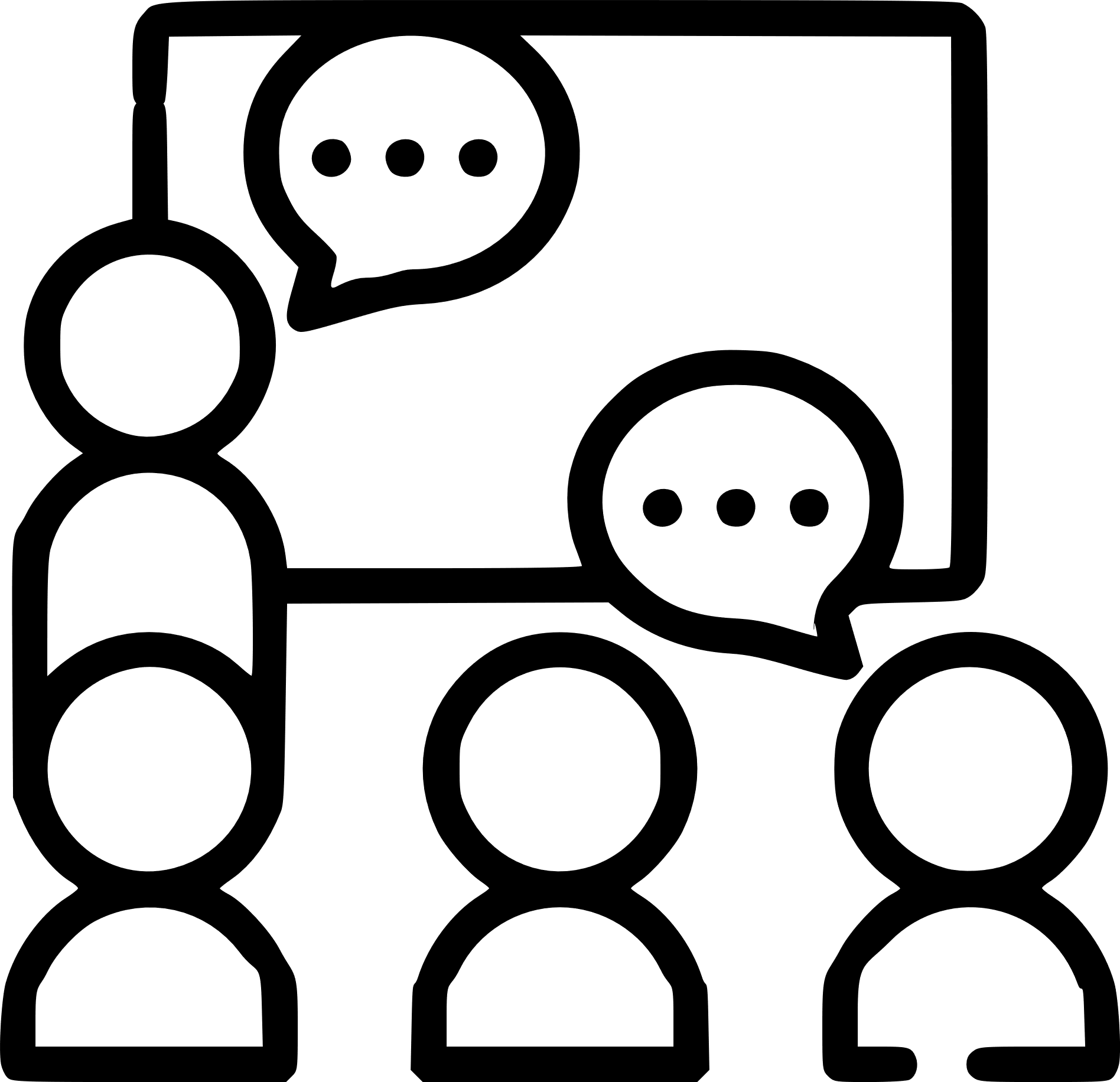 Nombre de points CM1 :
Nombre de points CM2 :
Entrainement
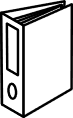 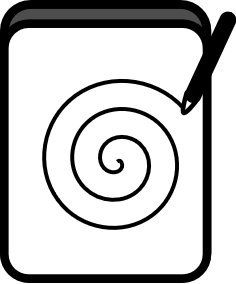 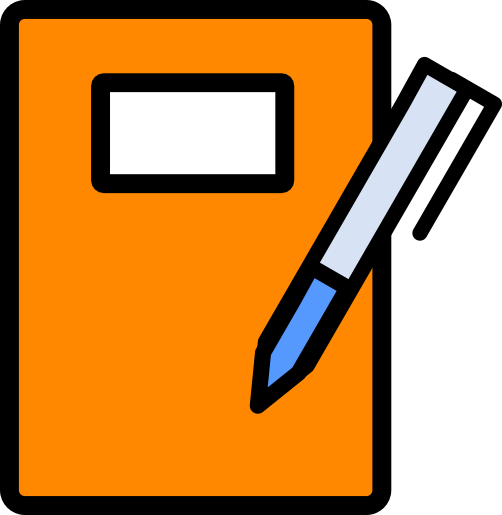 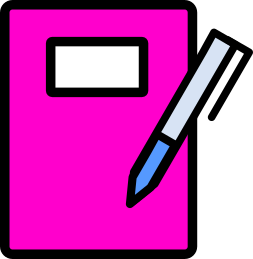 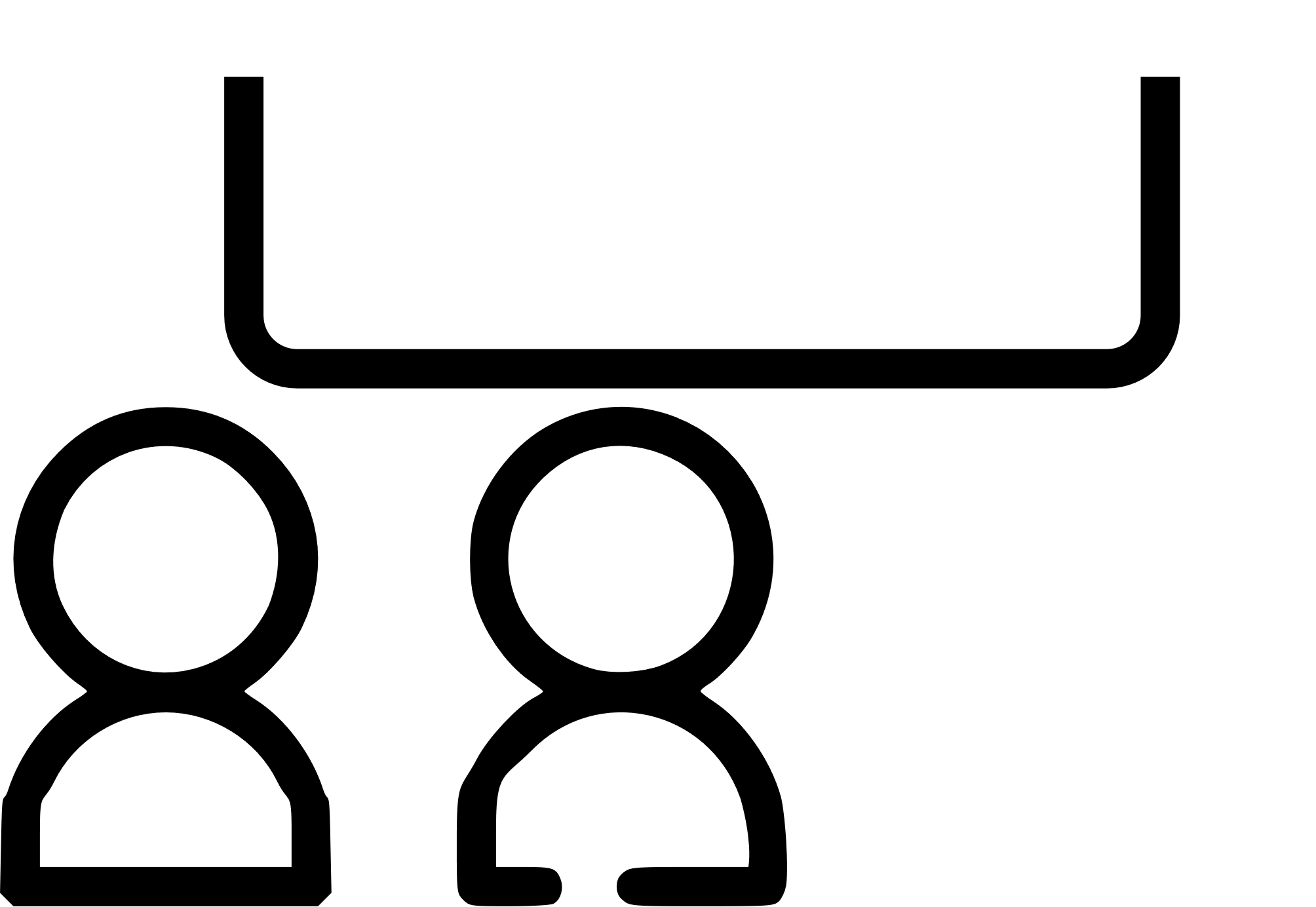 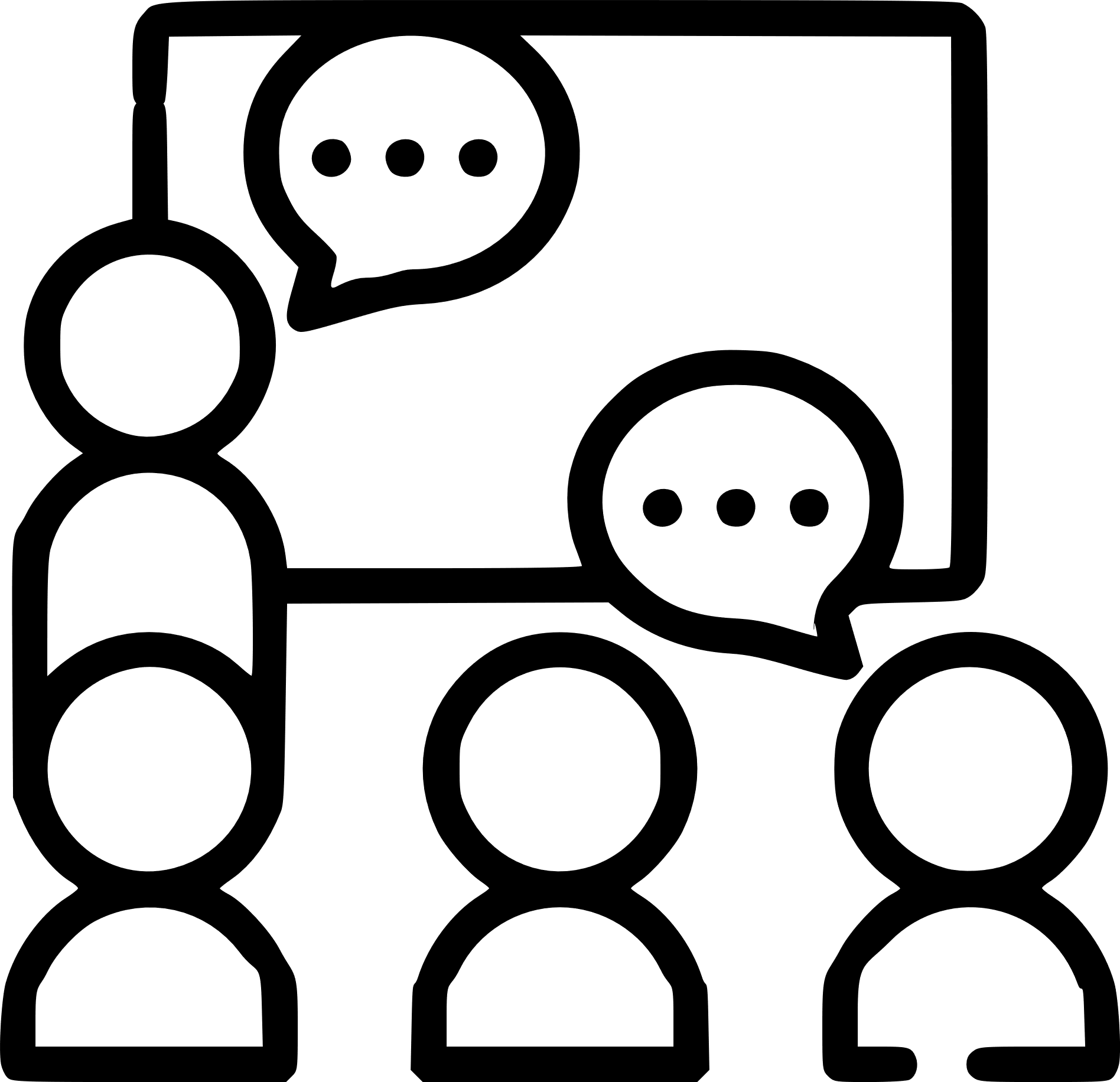 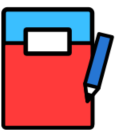 Géométrie - Comment s’appelle cette forme (1) et pourquoi (5)
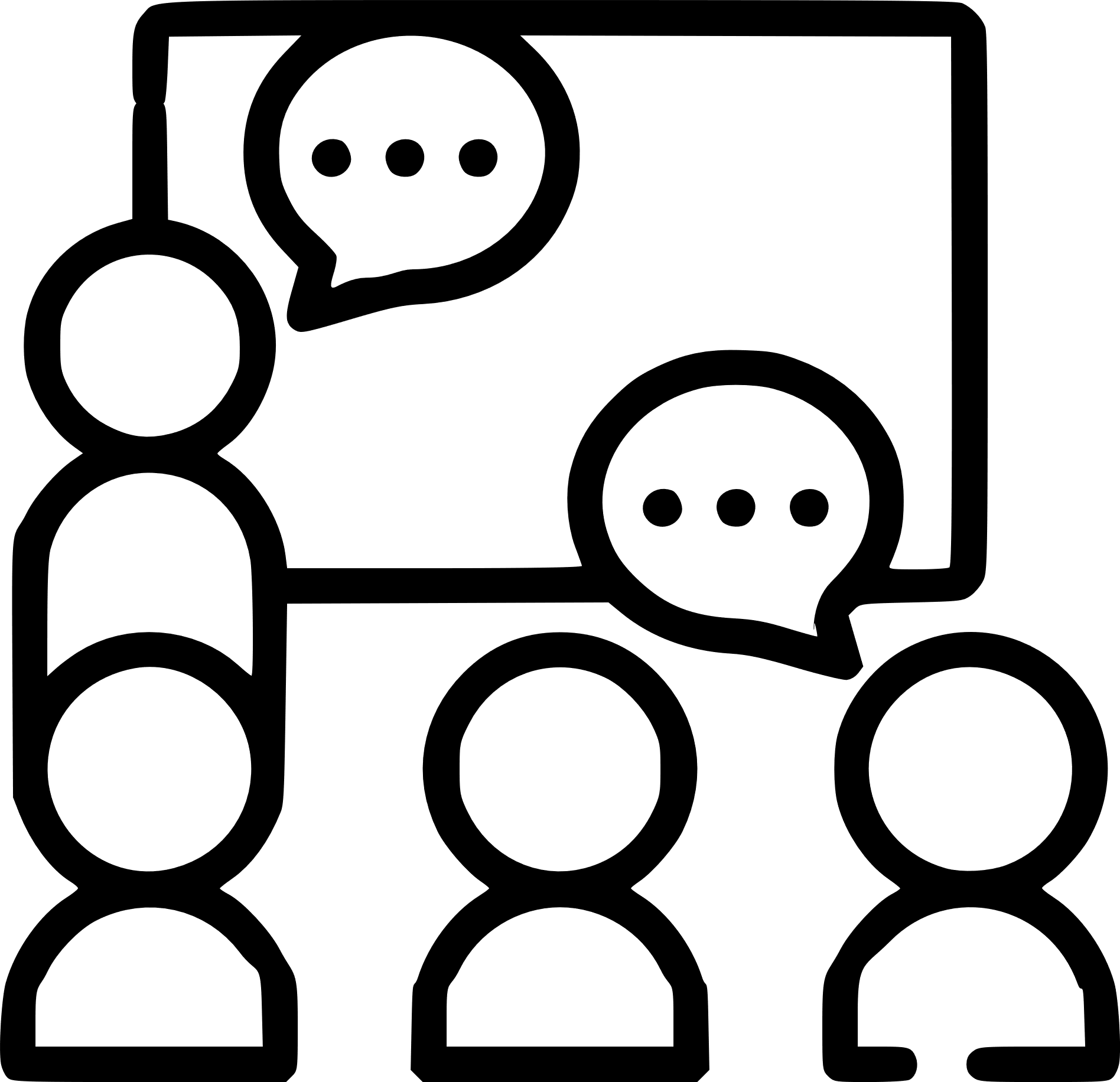 Nombre de points CM1 :
Nombre de points CM2 :
Entrainement
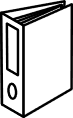 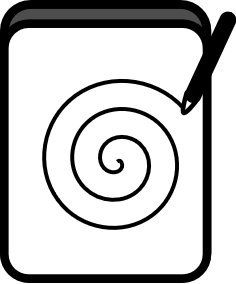 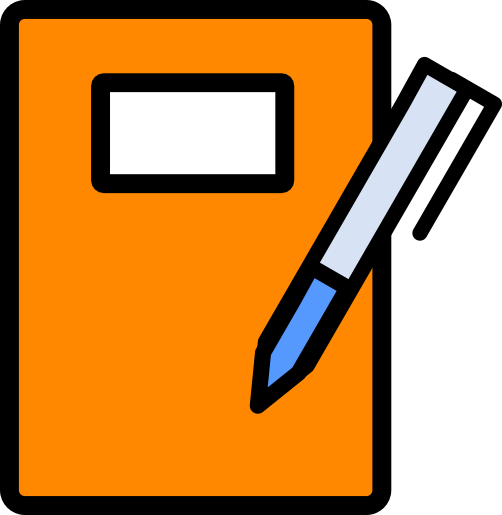 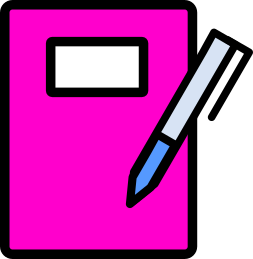 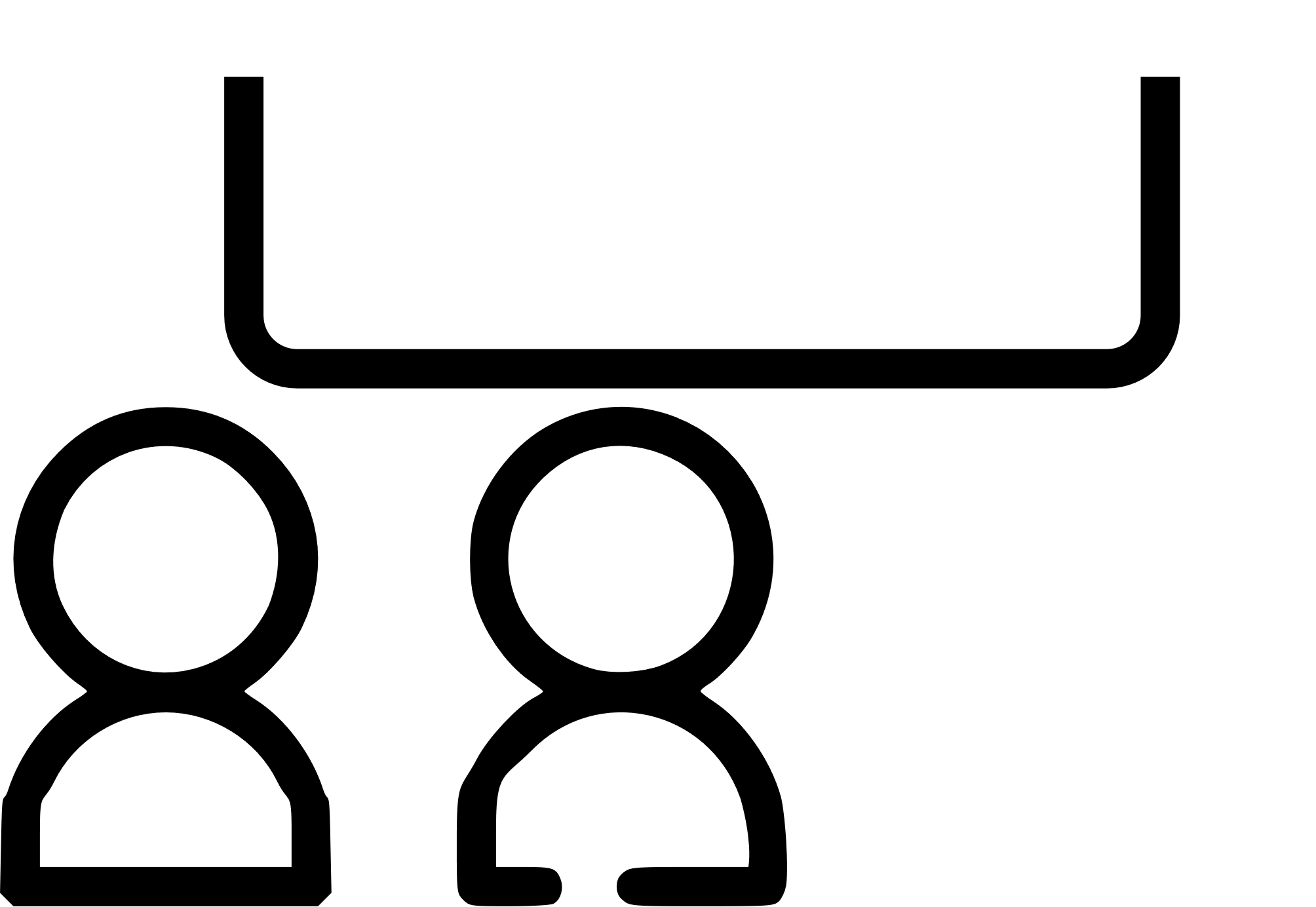 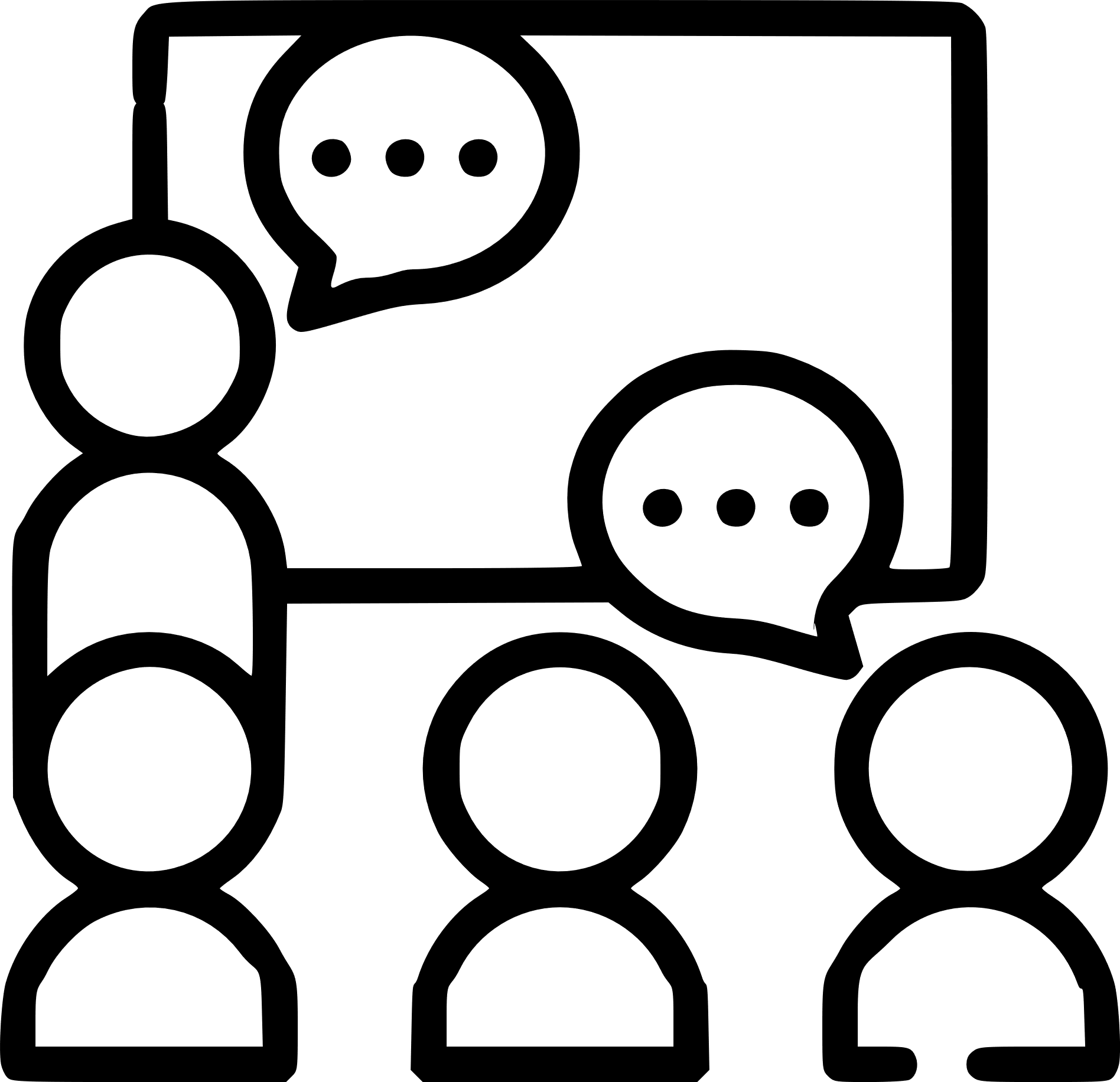 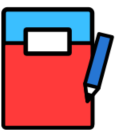 Géométrie - Comment s’appelle cette forme (1) et pourquoi (5)
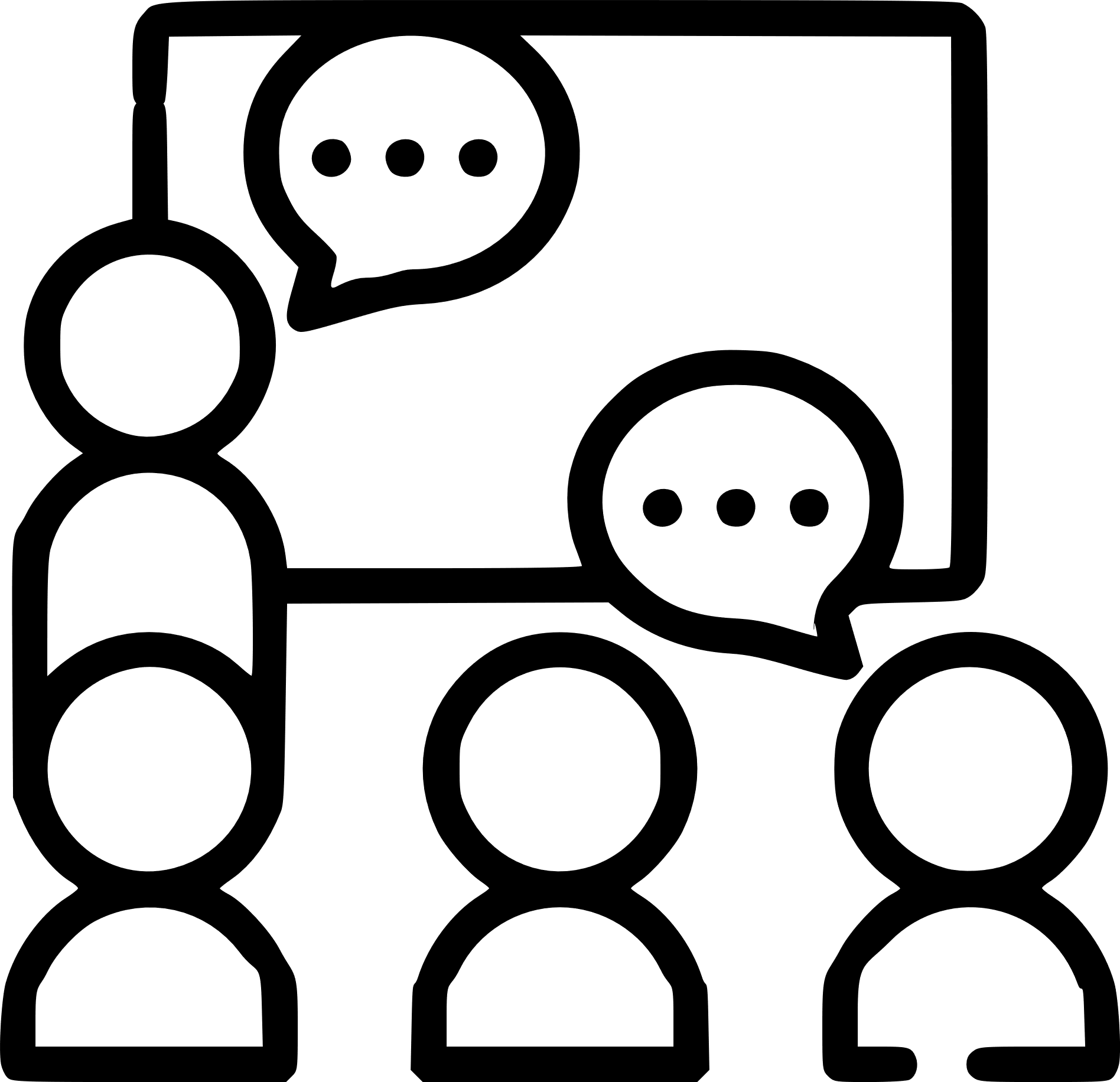 Nombre de points CM1 :
Nombre de points CM2 :
Entrainement
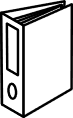 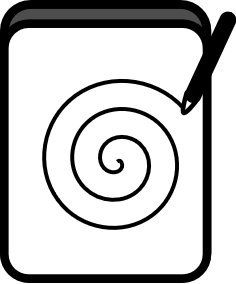 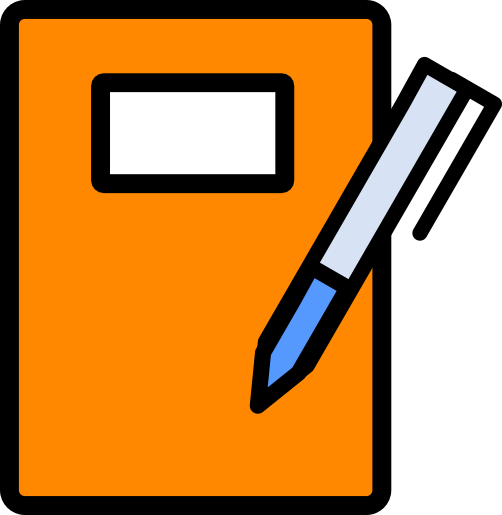 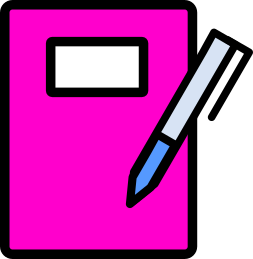 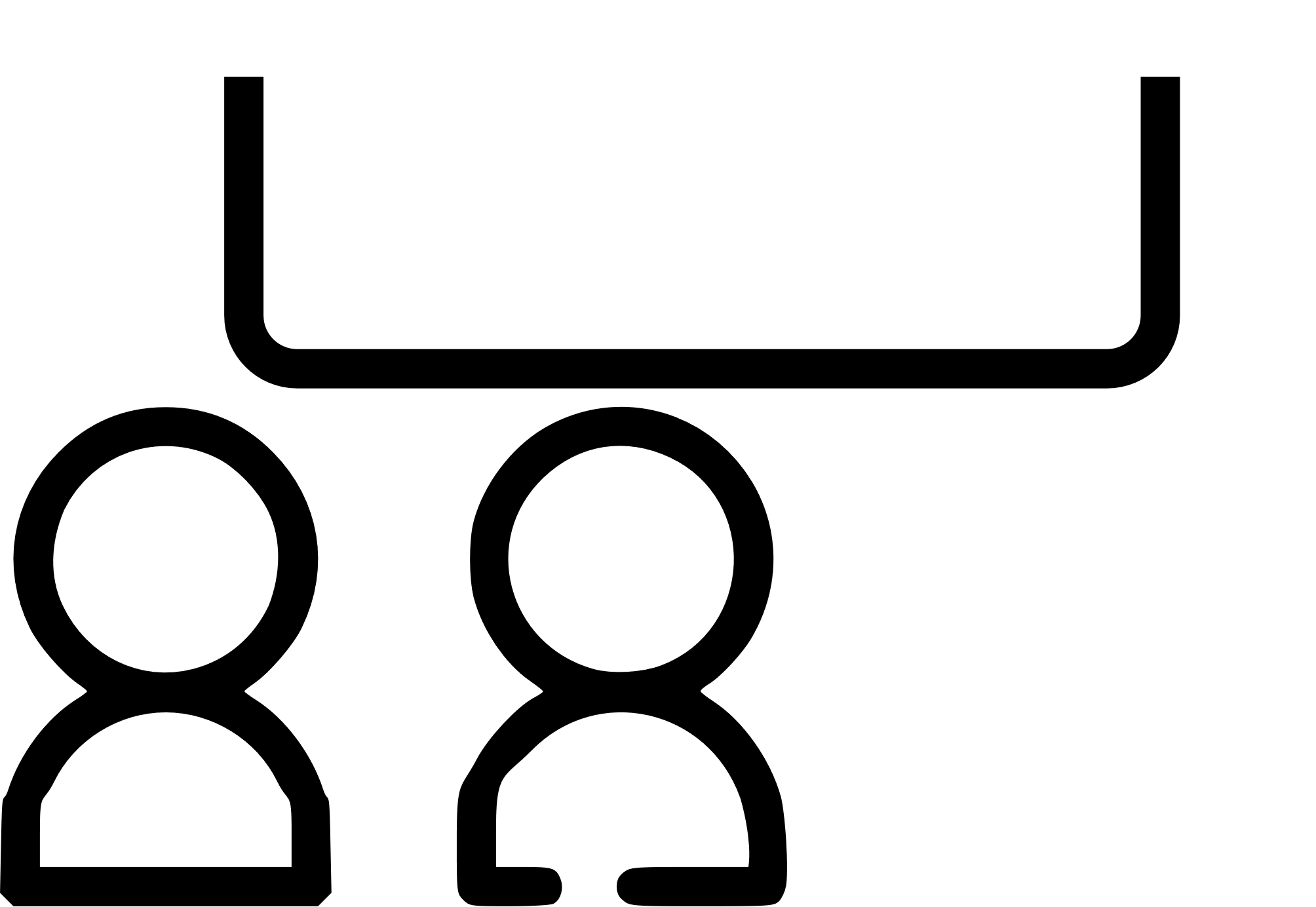 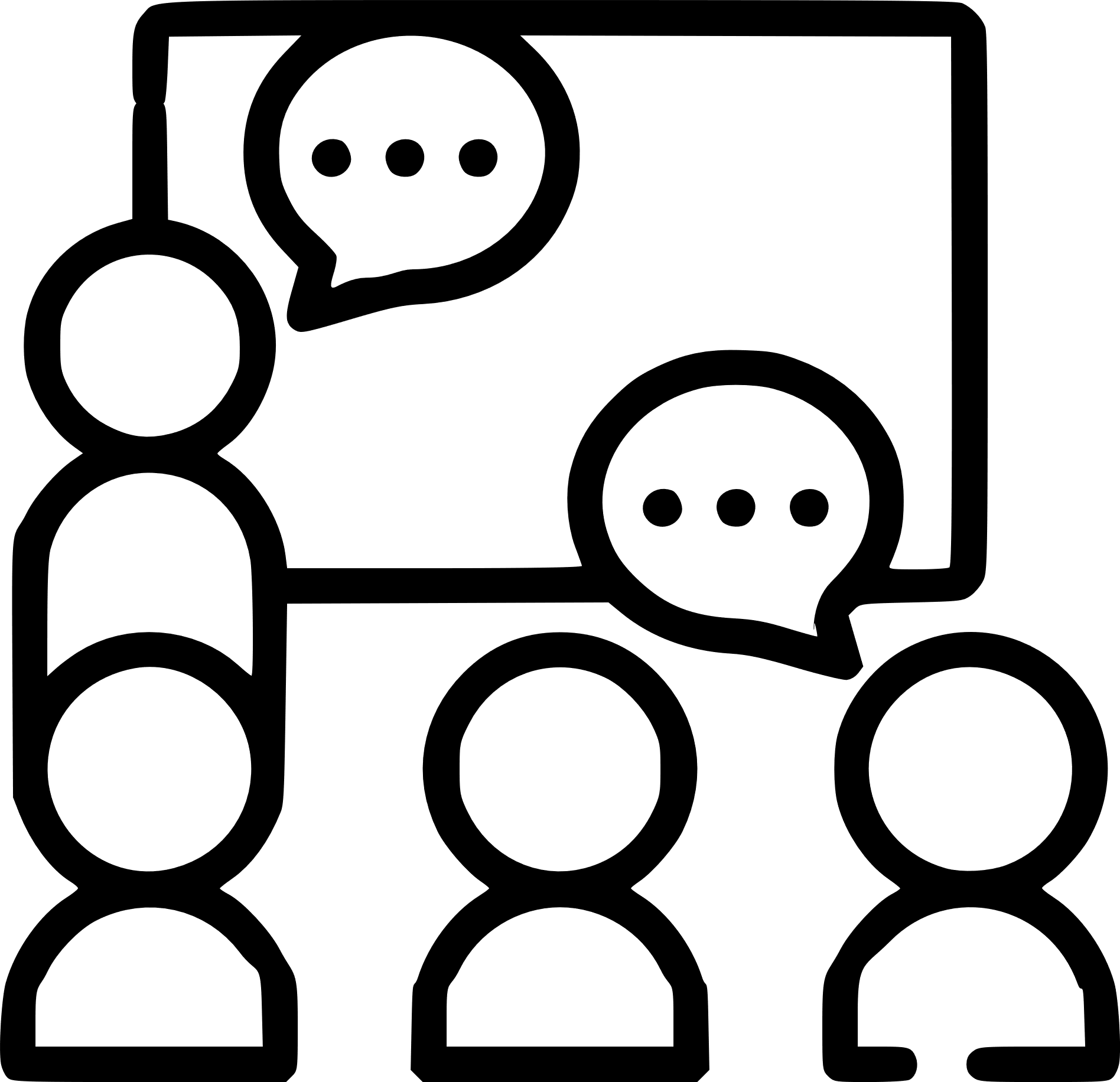 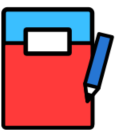 Géométrie - Comment s’appelle cette forme (1) et pourquoi (5)
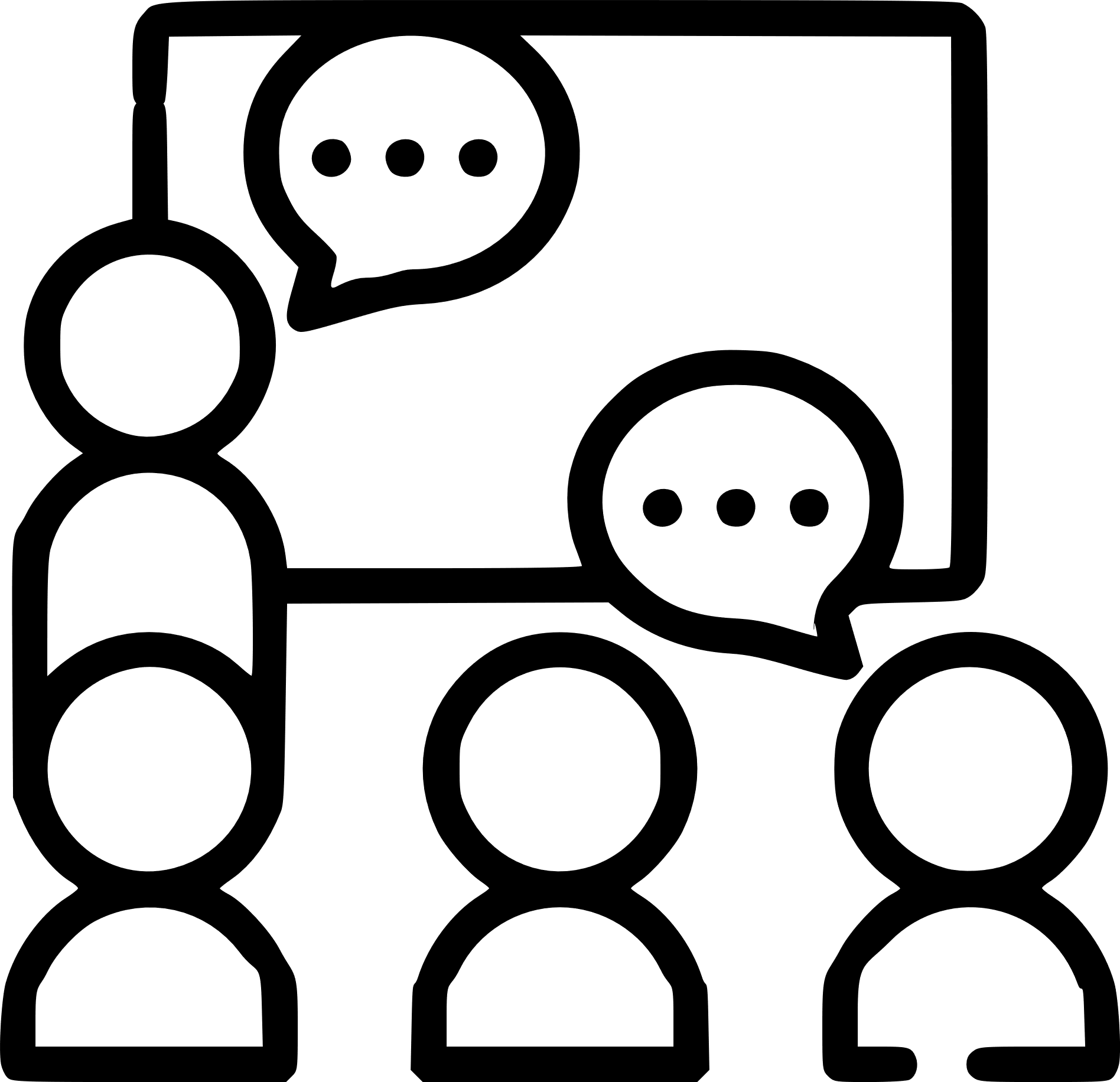 Nombre de points CM1 :
Nombre de points CM2 :
Entrainement
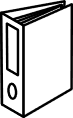 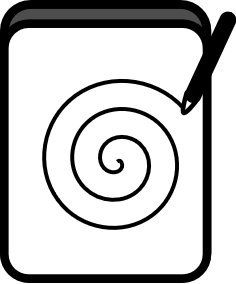 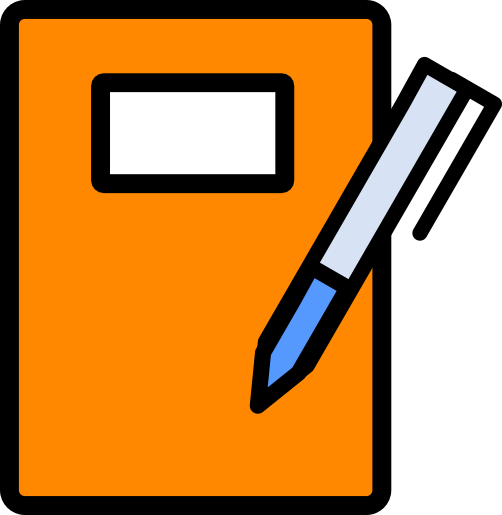 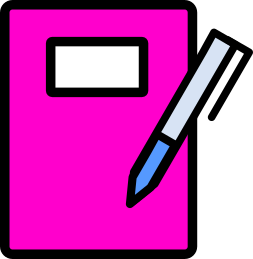 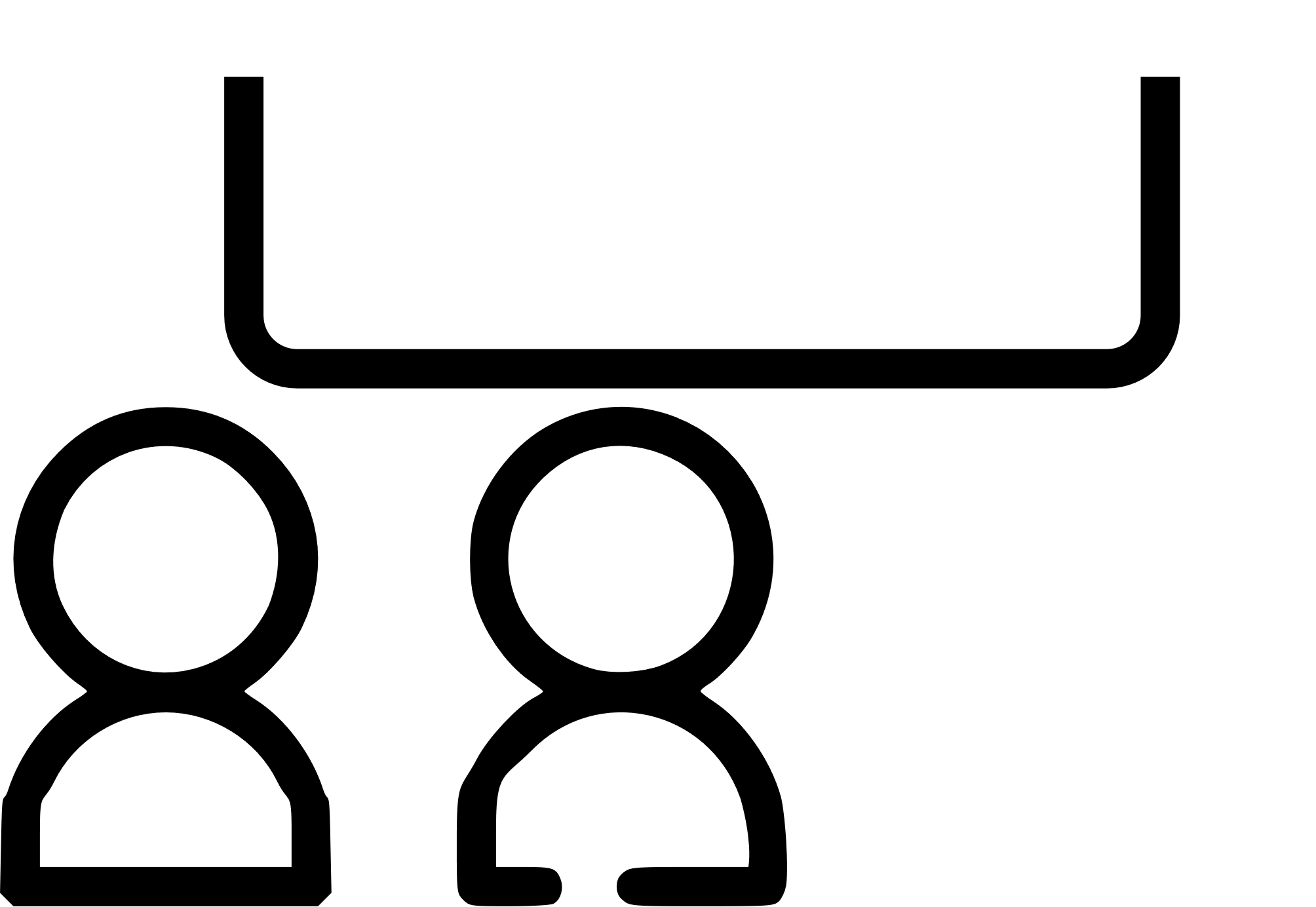 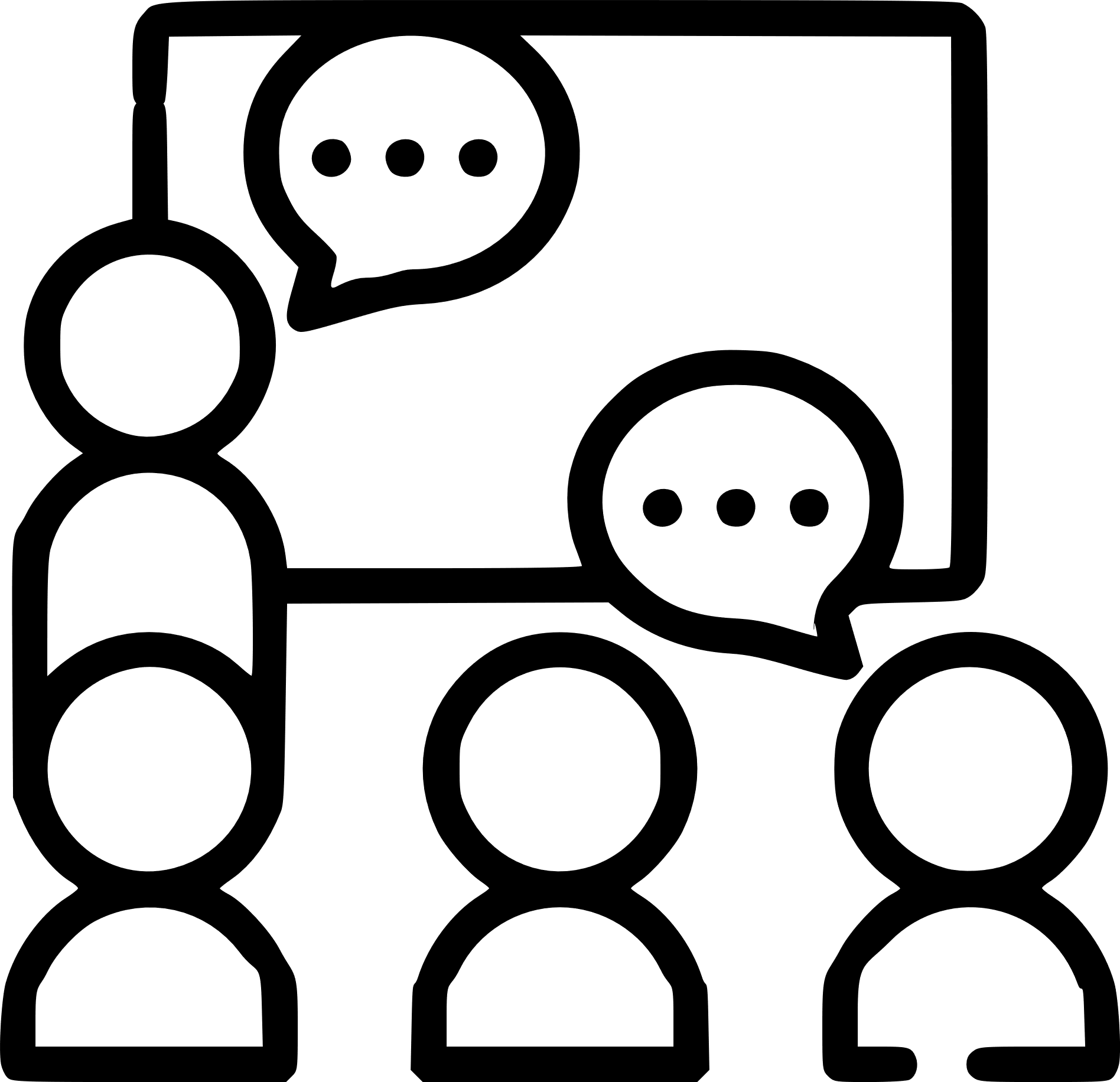 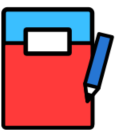 Géométrie - Comment s’appelle cette forme (1) et pourquoi (5)
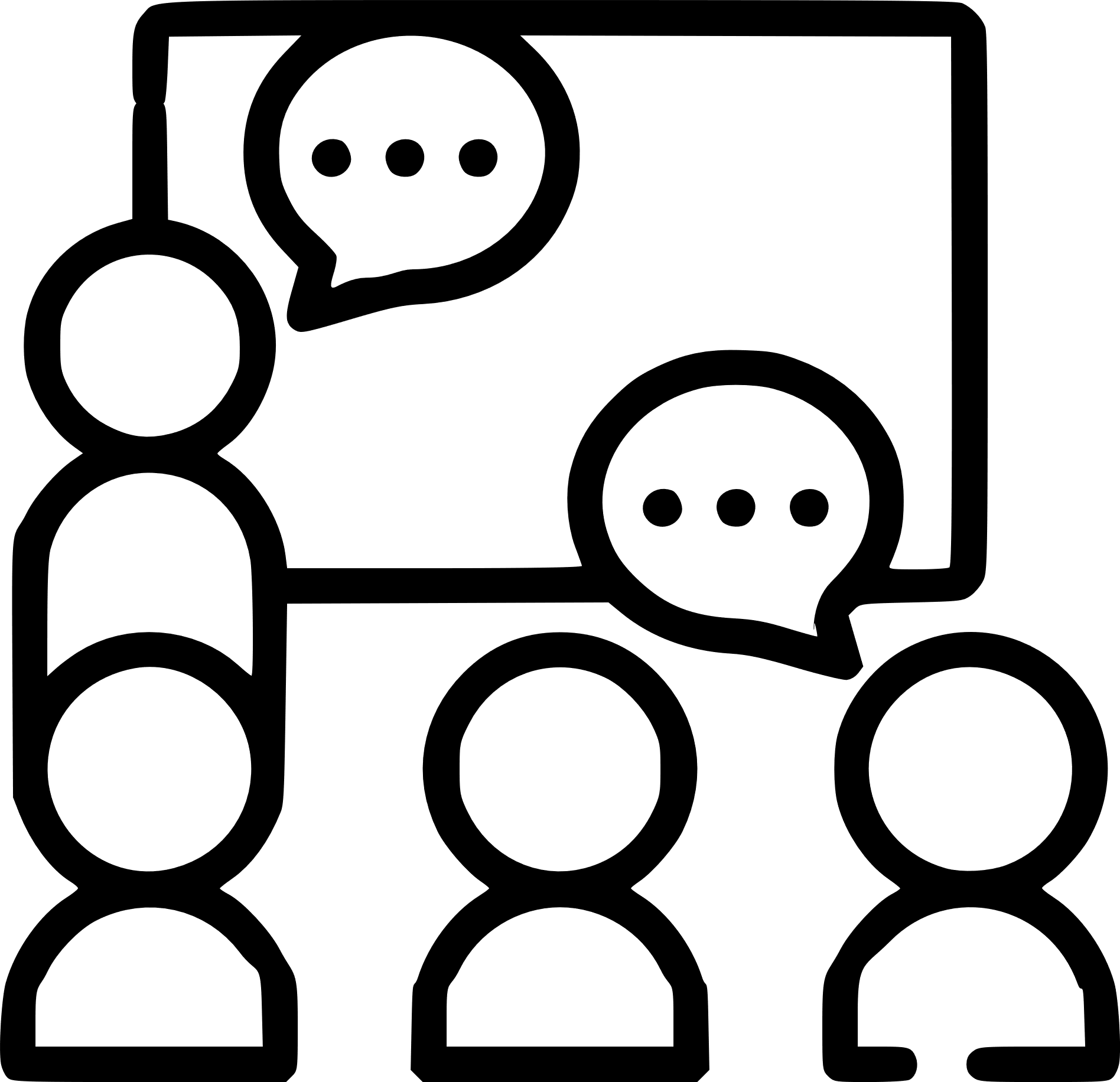 Nombre de points CM1 :
Nombre de points CM2 :
Entrainement
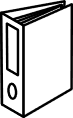 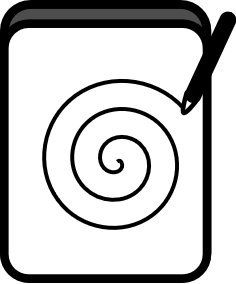 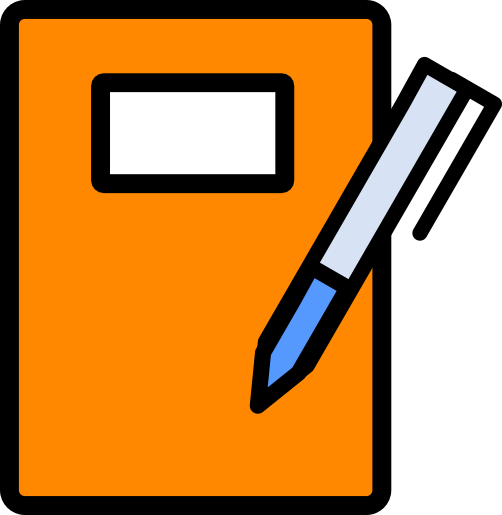 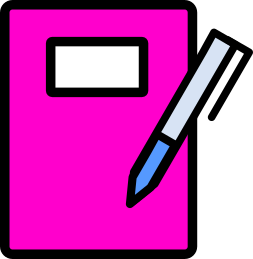 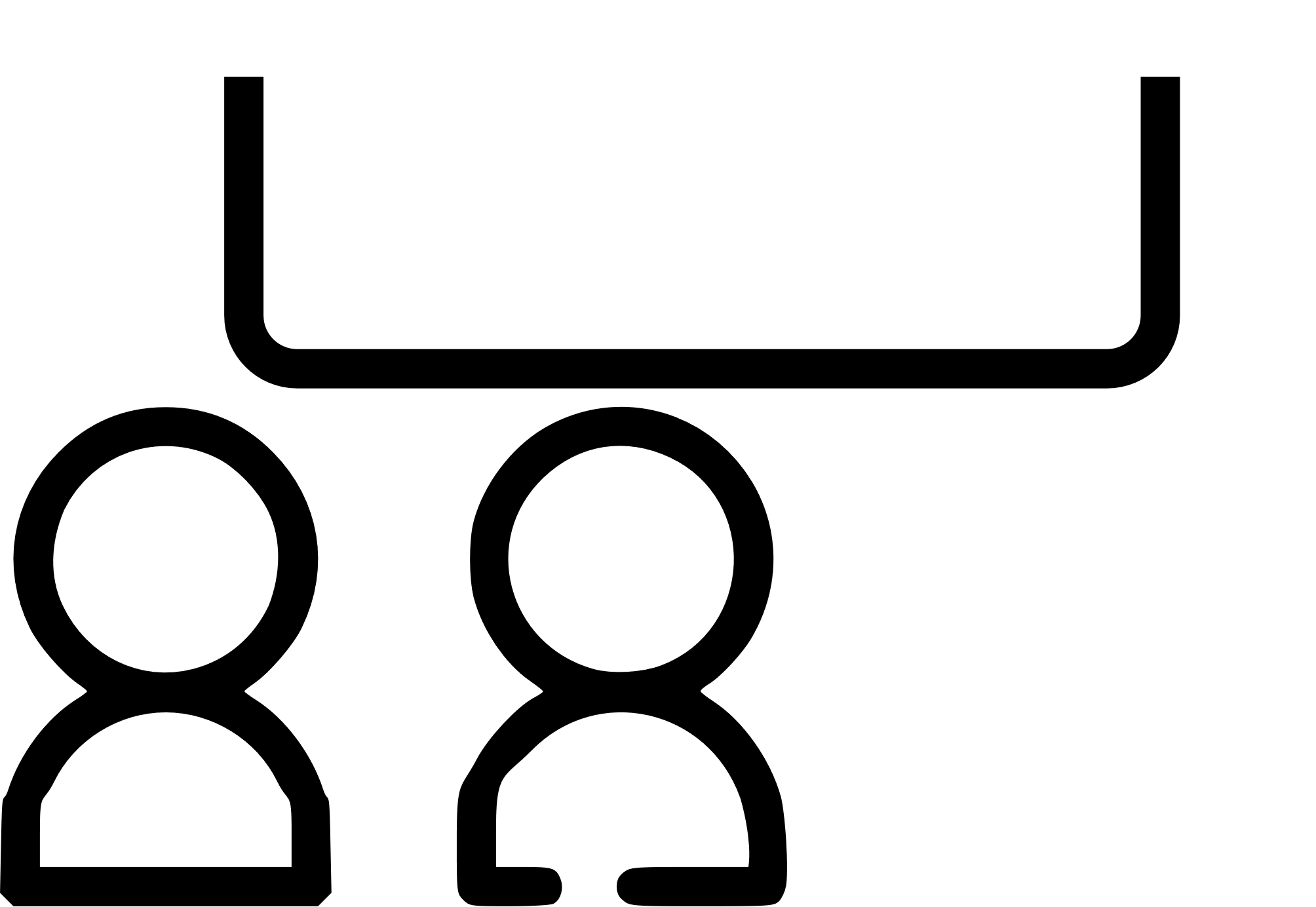 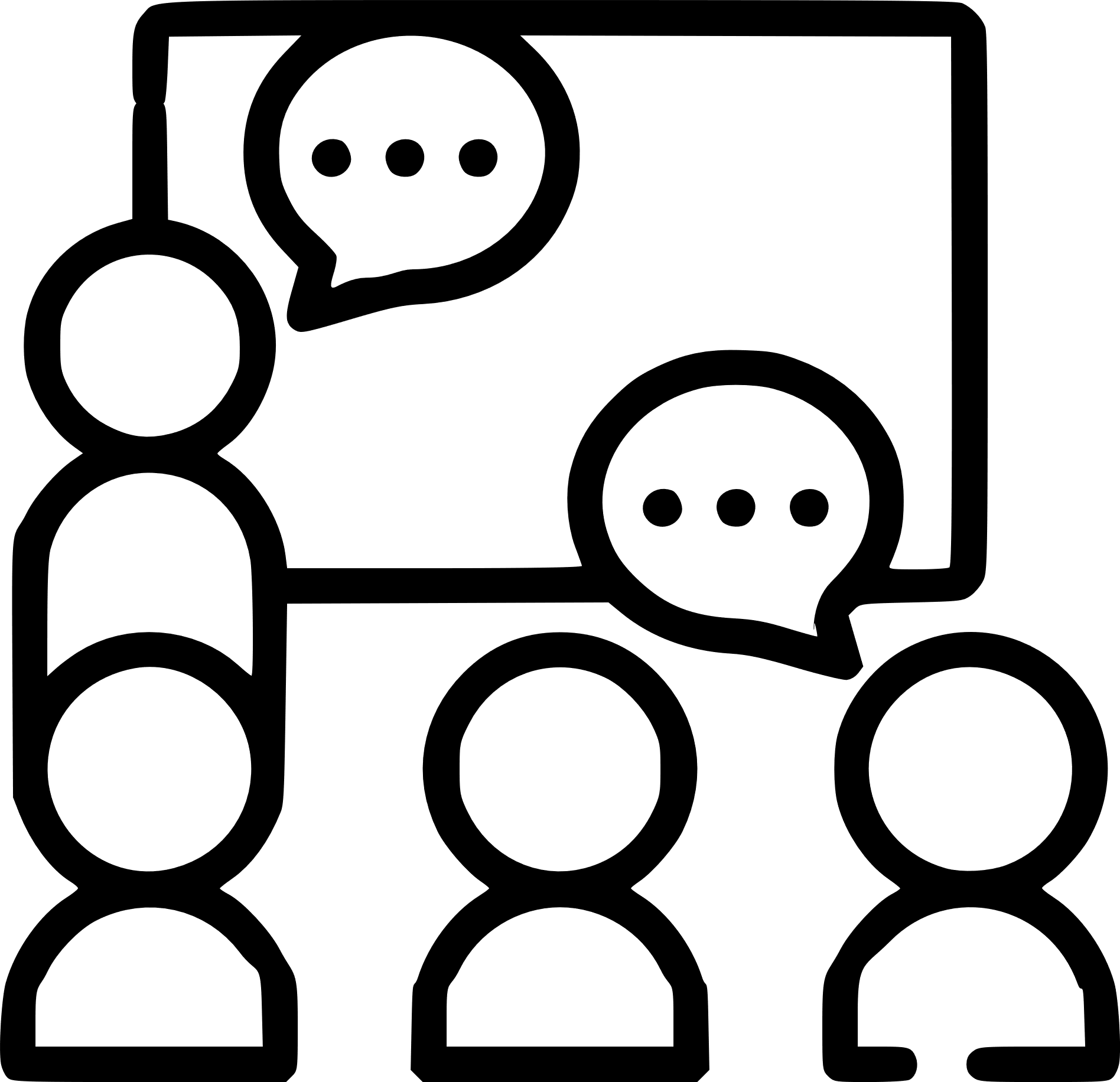 Géométrie - La photo
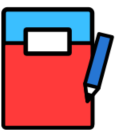 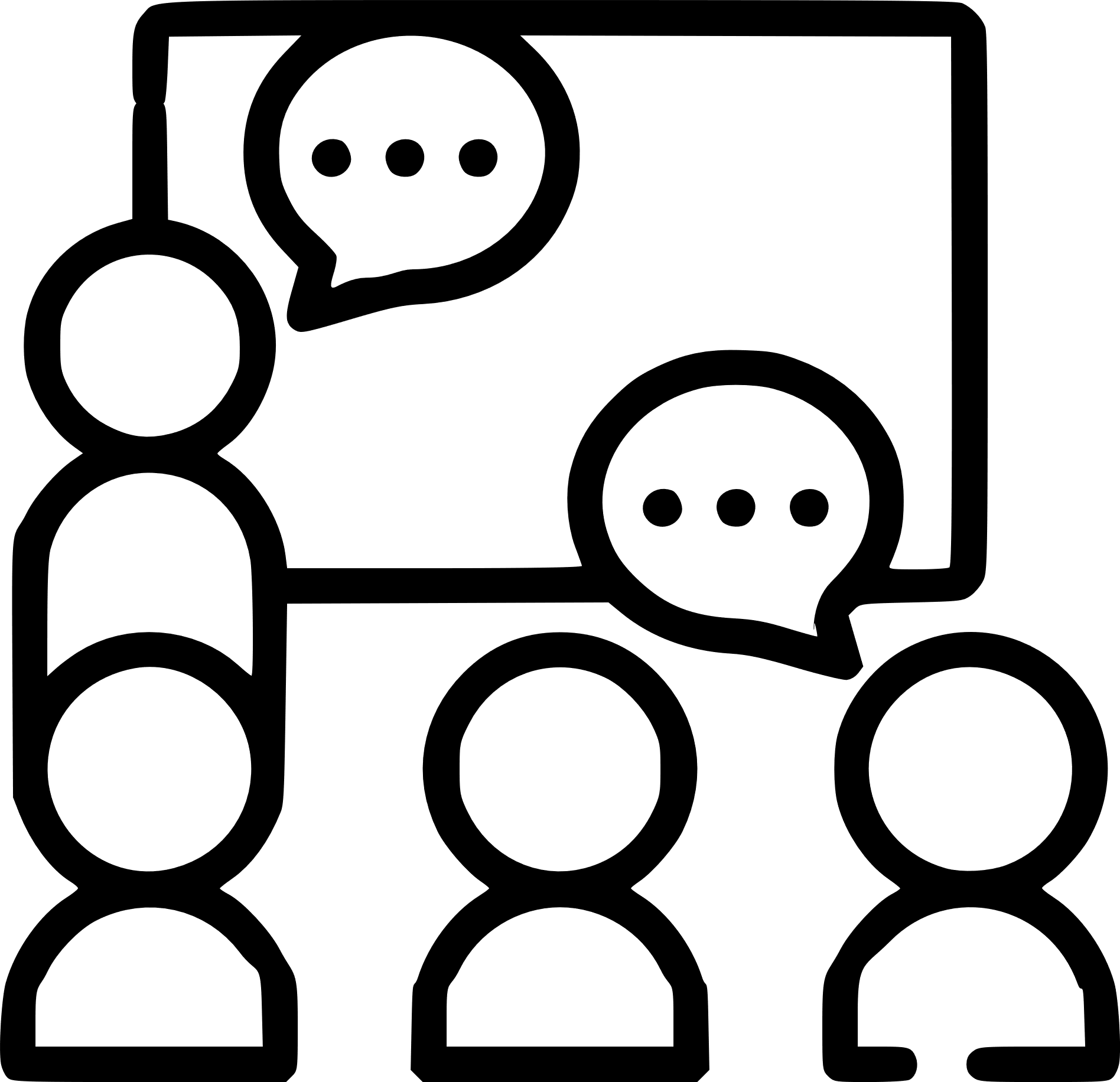 1 figure.
30 secondes de mémorisation.
2 minutes pour la reproduire dans le cahier de brouillon.
Entrainement
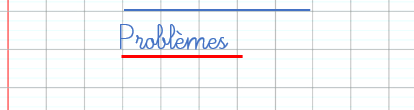 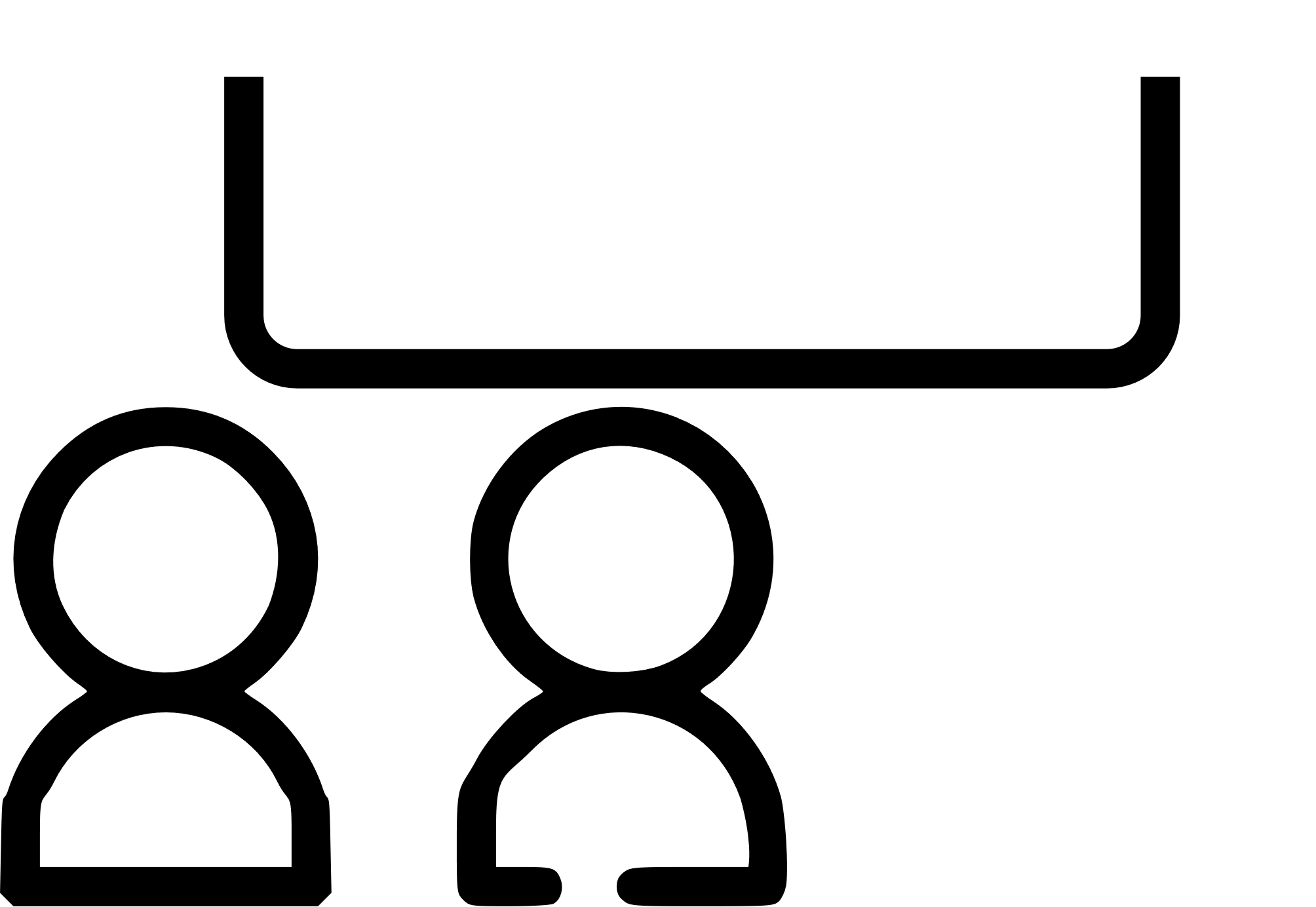 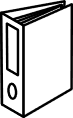 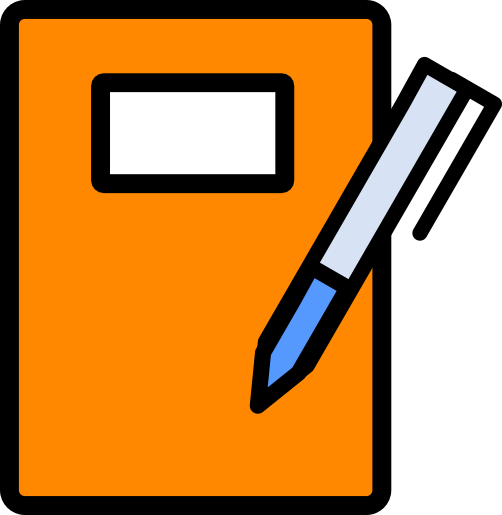 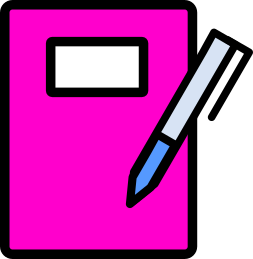 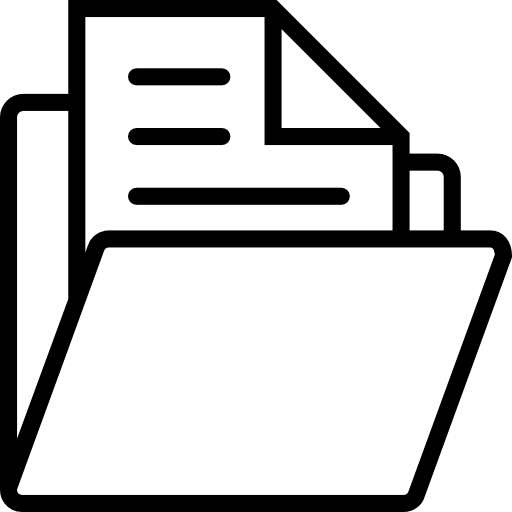 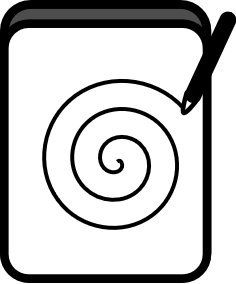 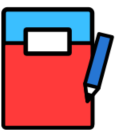 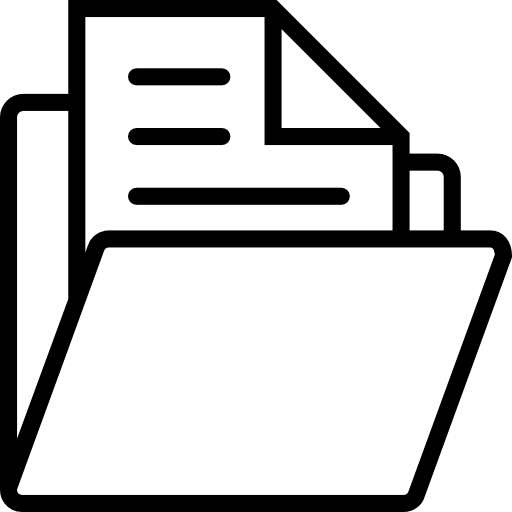 Problèmes
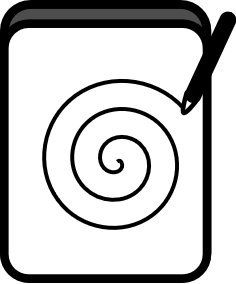 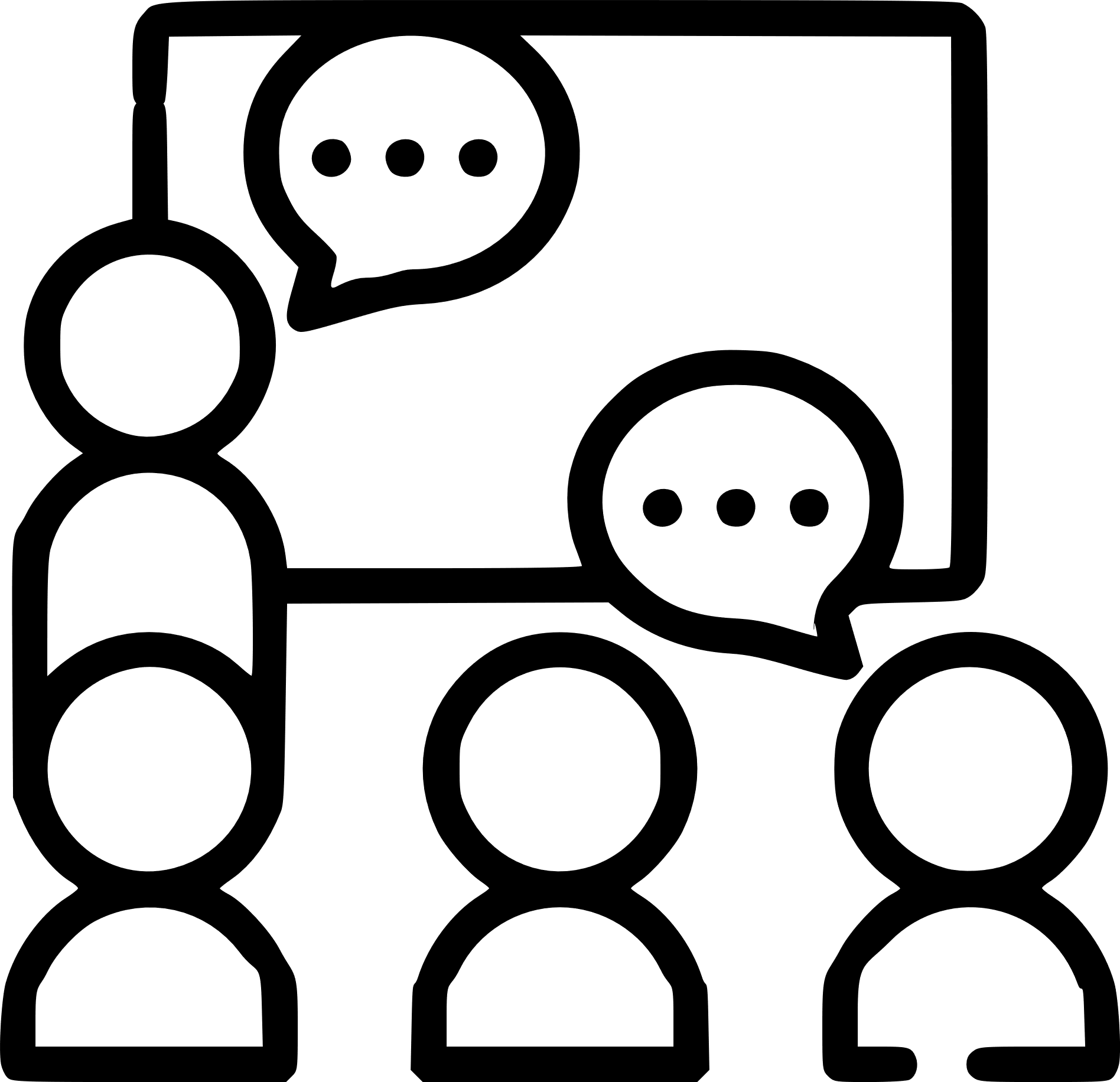 Résolution individuelle
Faire au moins 1 problème de la liste 
> Écrire le titre
> Coller l’énoncé
> Essayer de faire un schéma / si possible en barre
> Faire le calcul
> Faire la phrase réponse
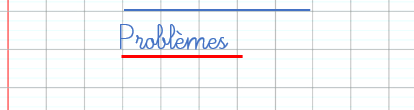 Problèmes
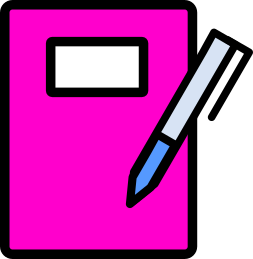 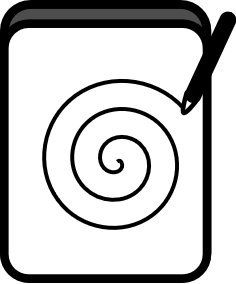 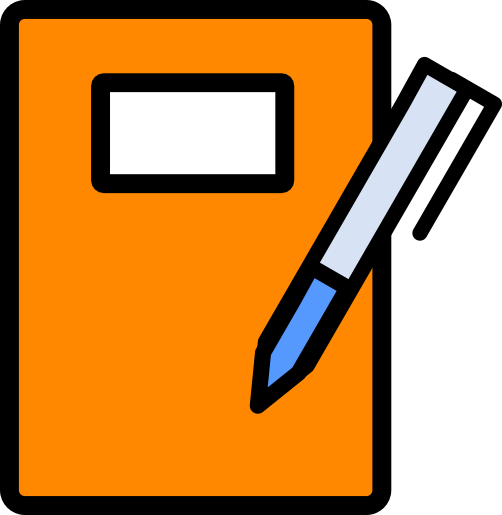 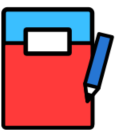 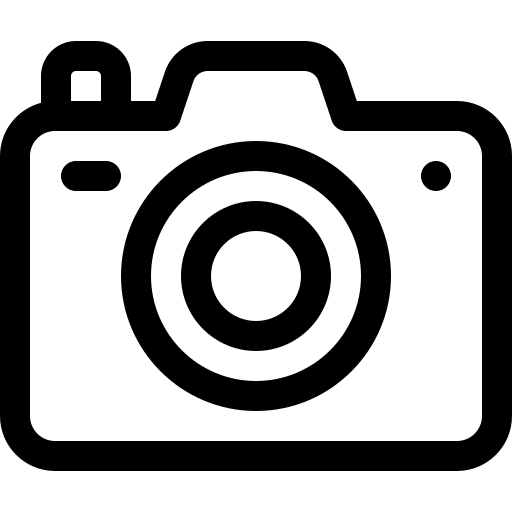 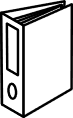 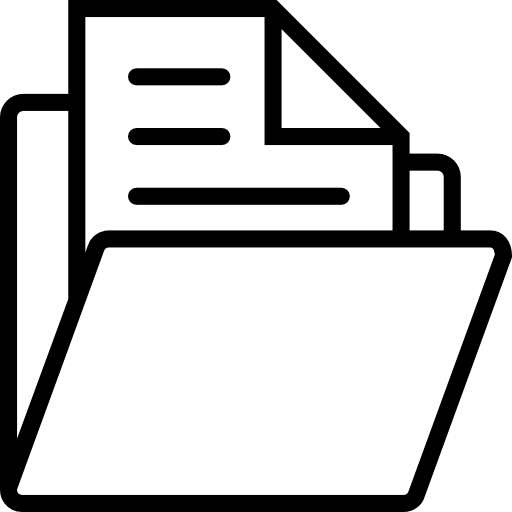 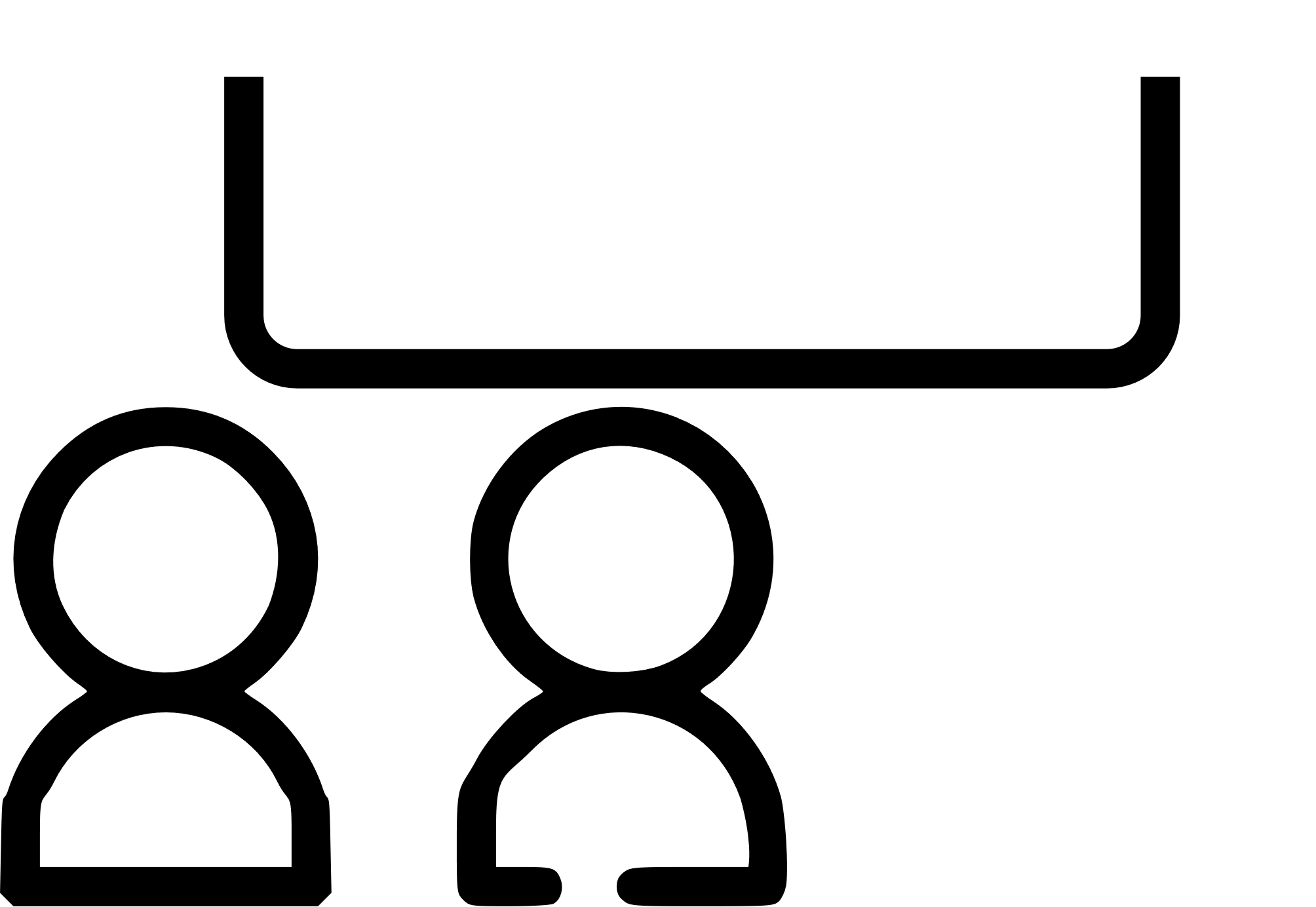 Géométrie - les polygones
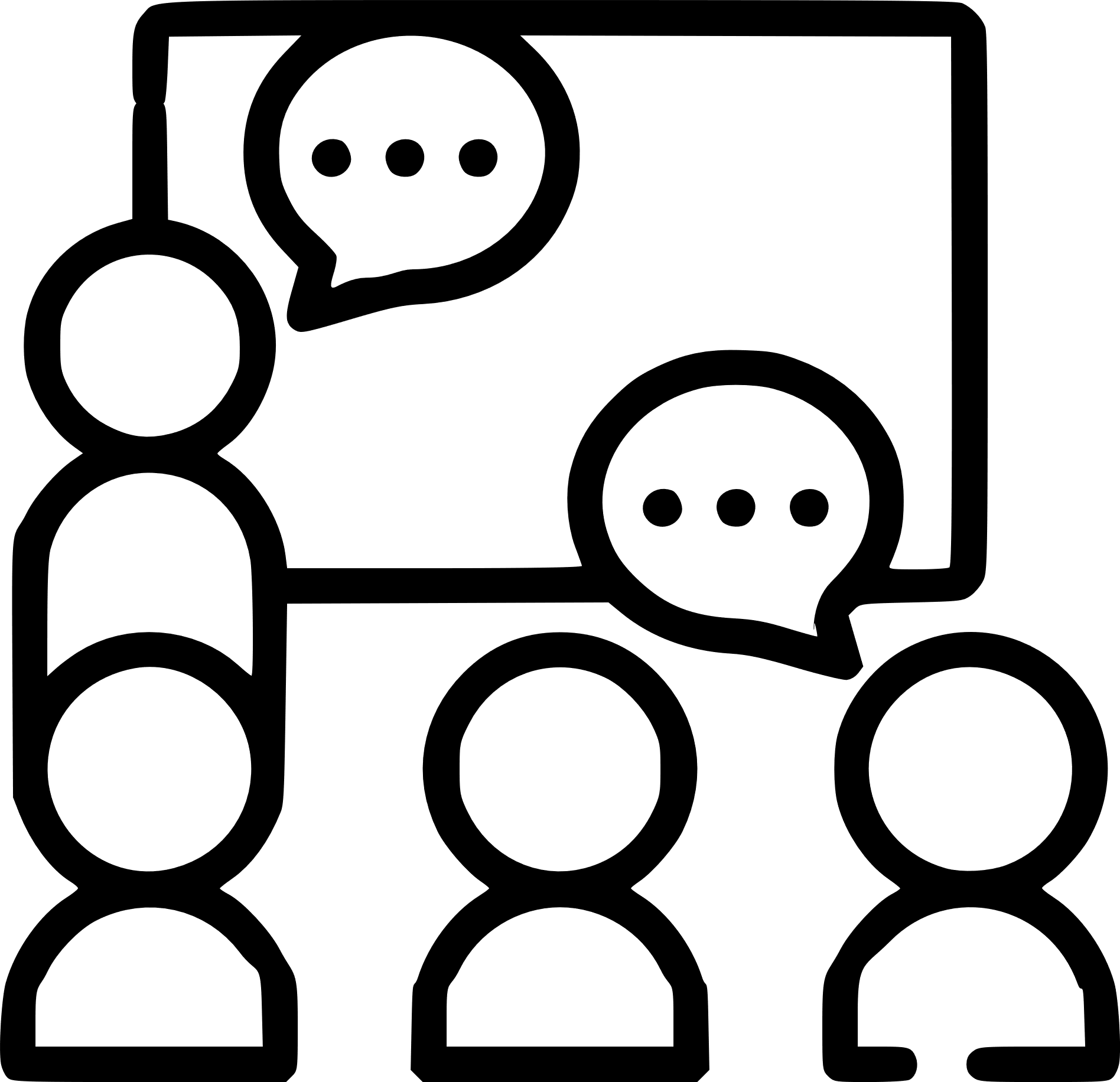 Lecture leçon 3
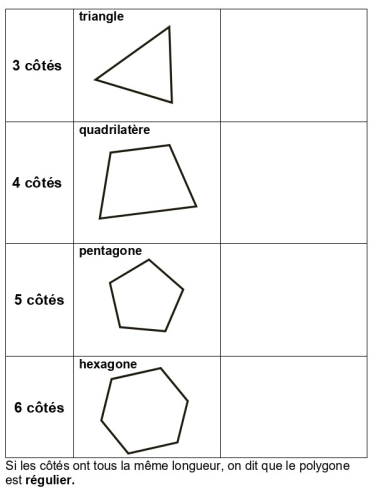 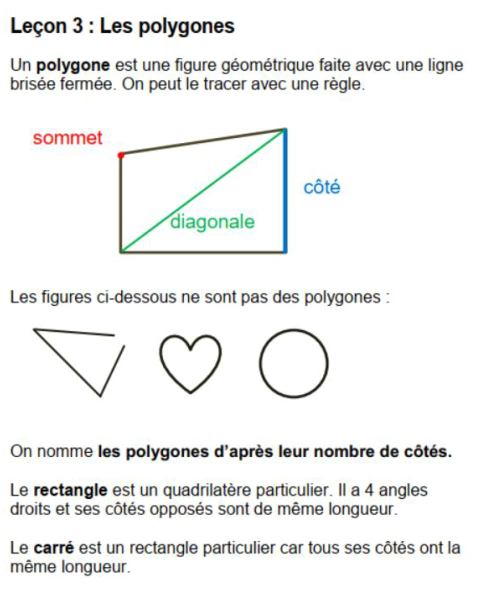 Ateliers / apprentissages
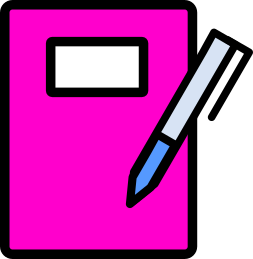 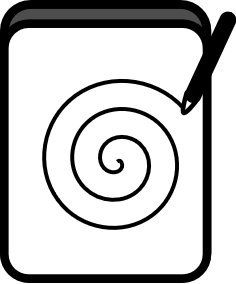 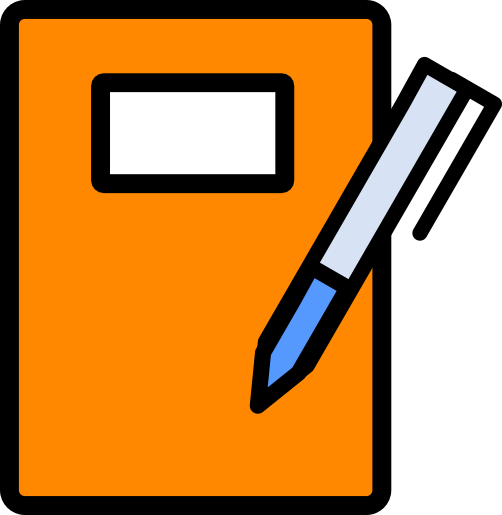 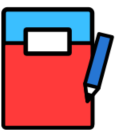 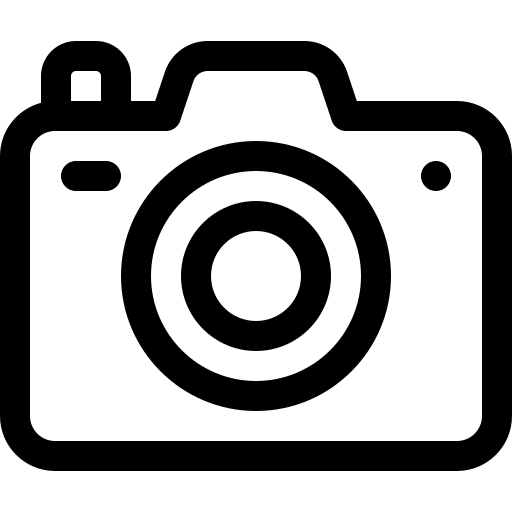 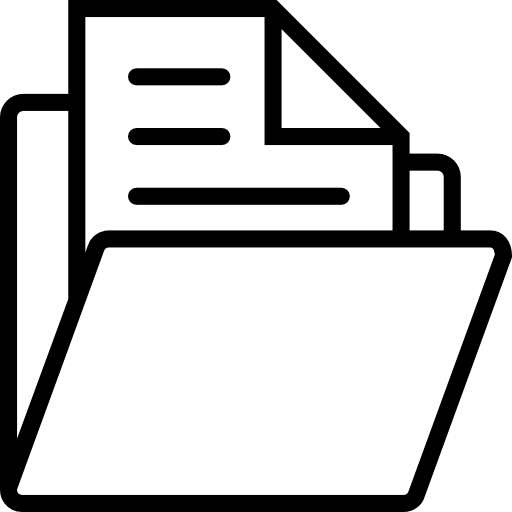 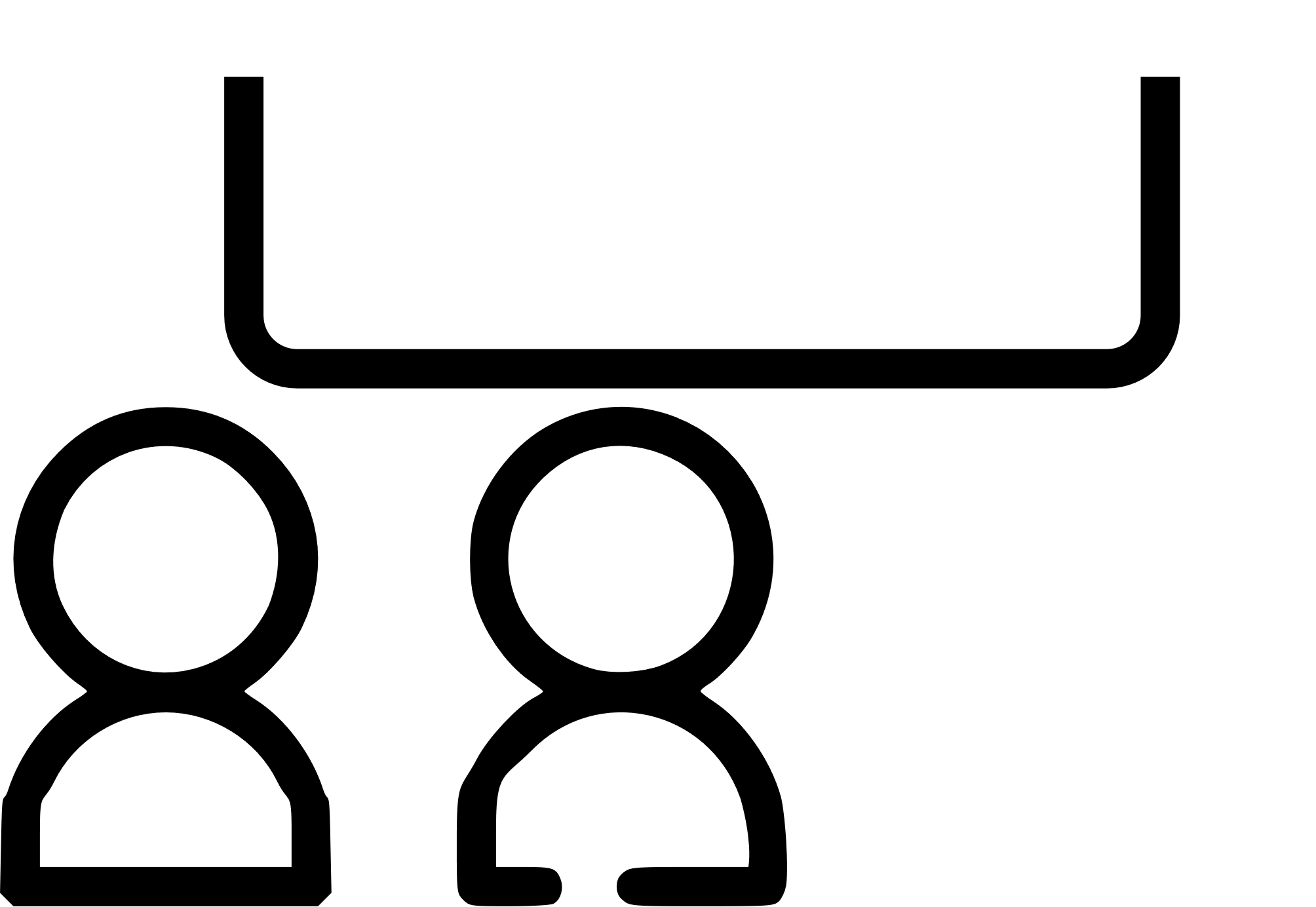 Géométrie - les polygones
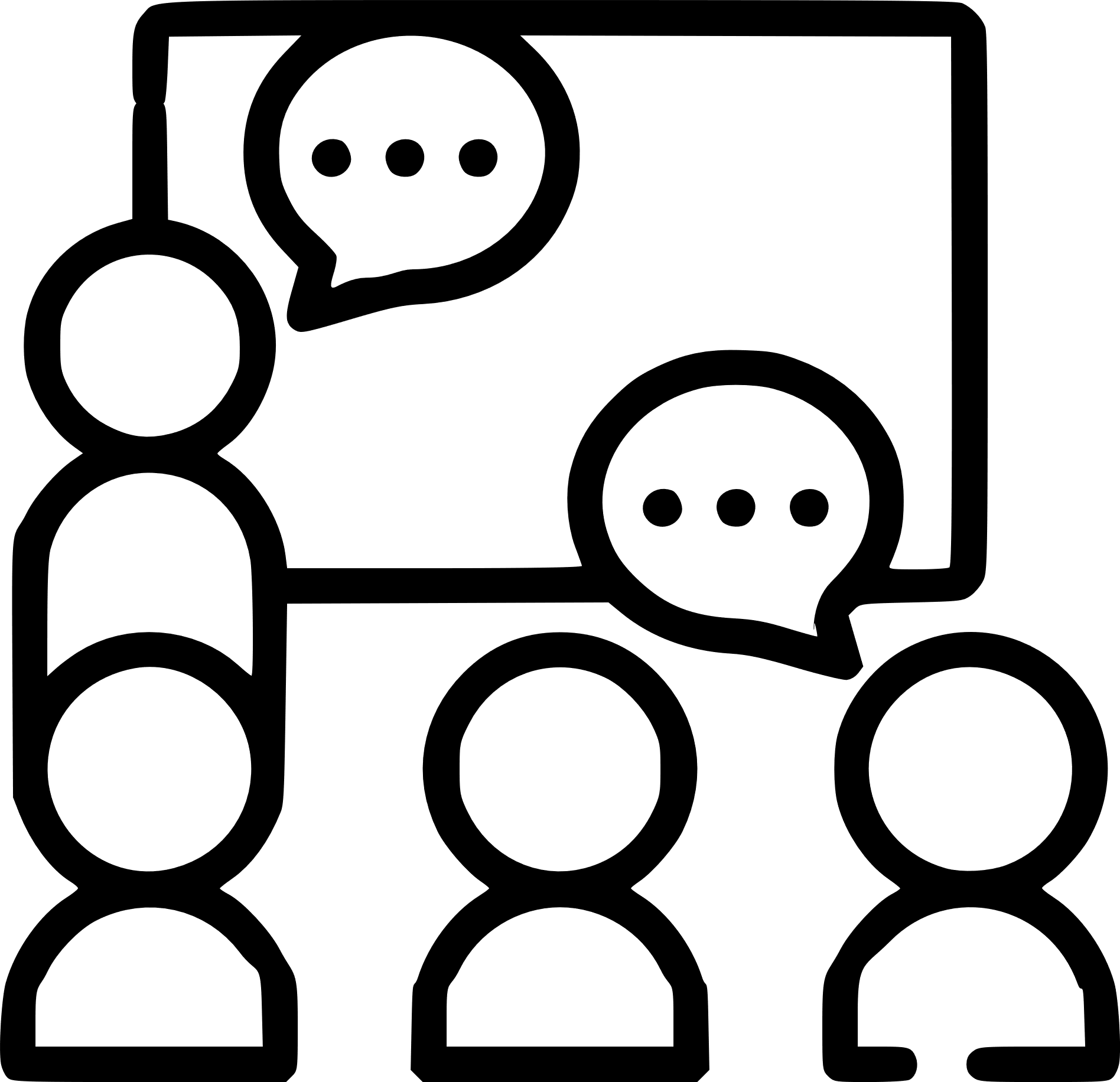 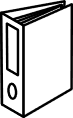 Fiche « polygones »
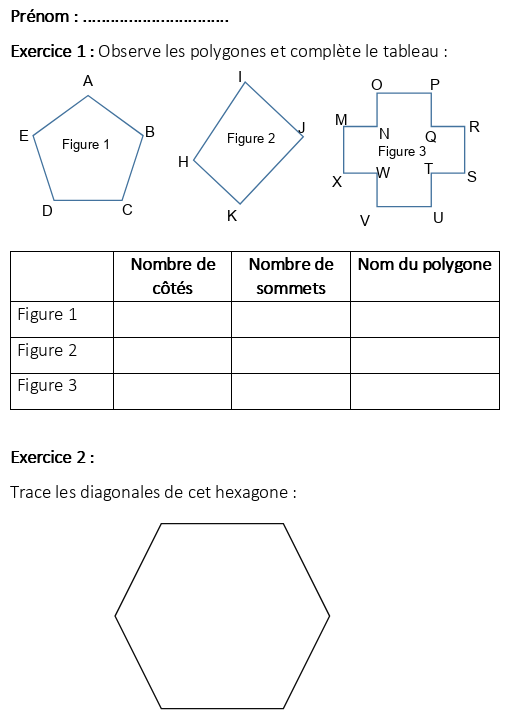 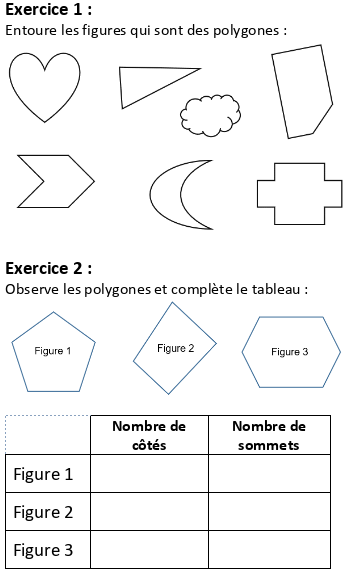 Ateliers / apprentissages
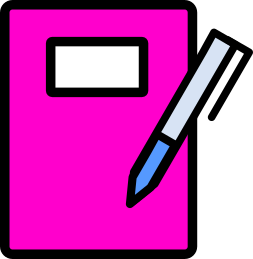 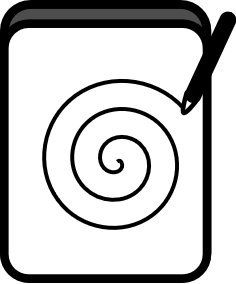 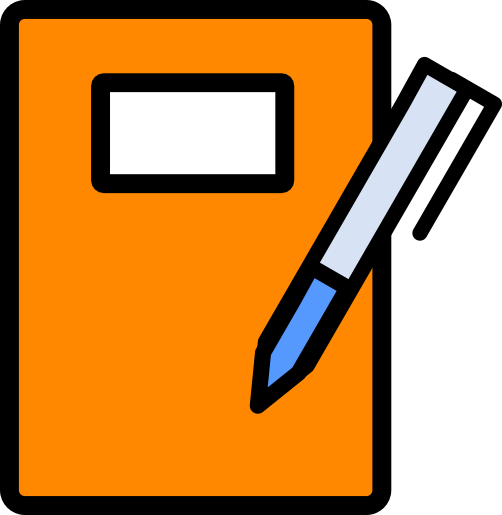 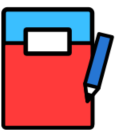 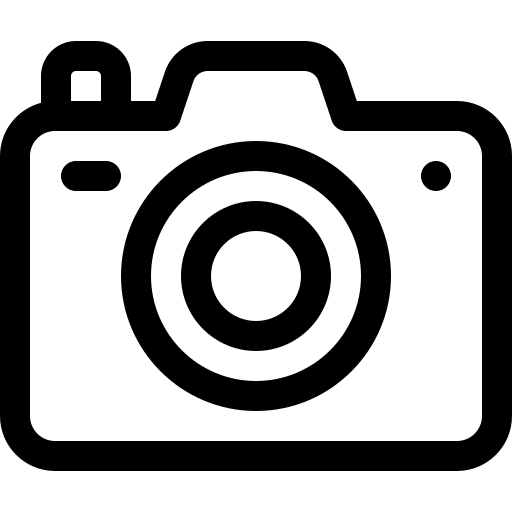 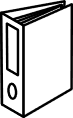 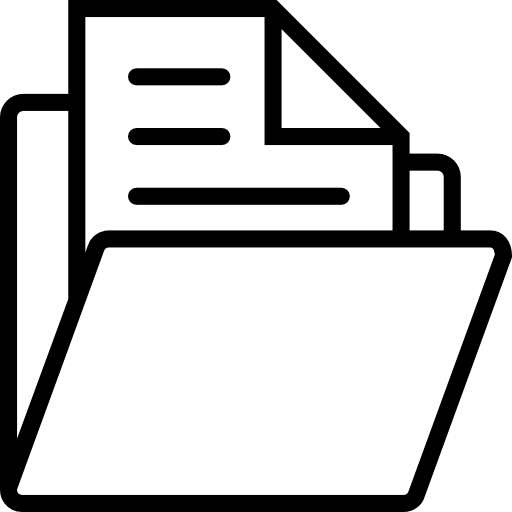 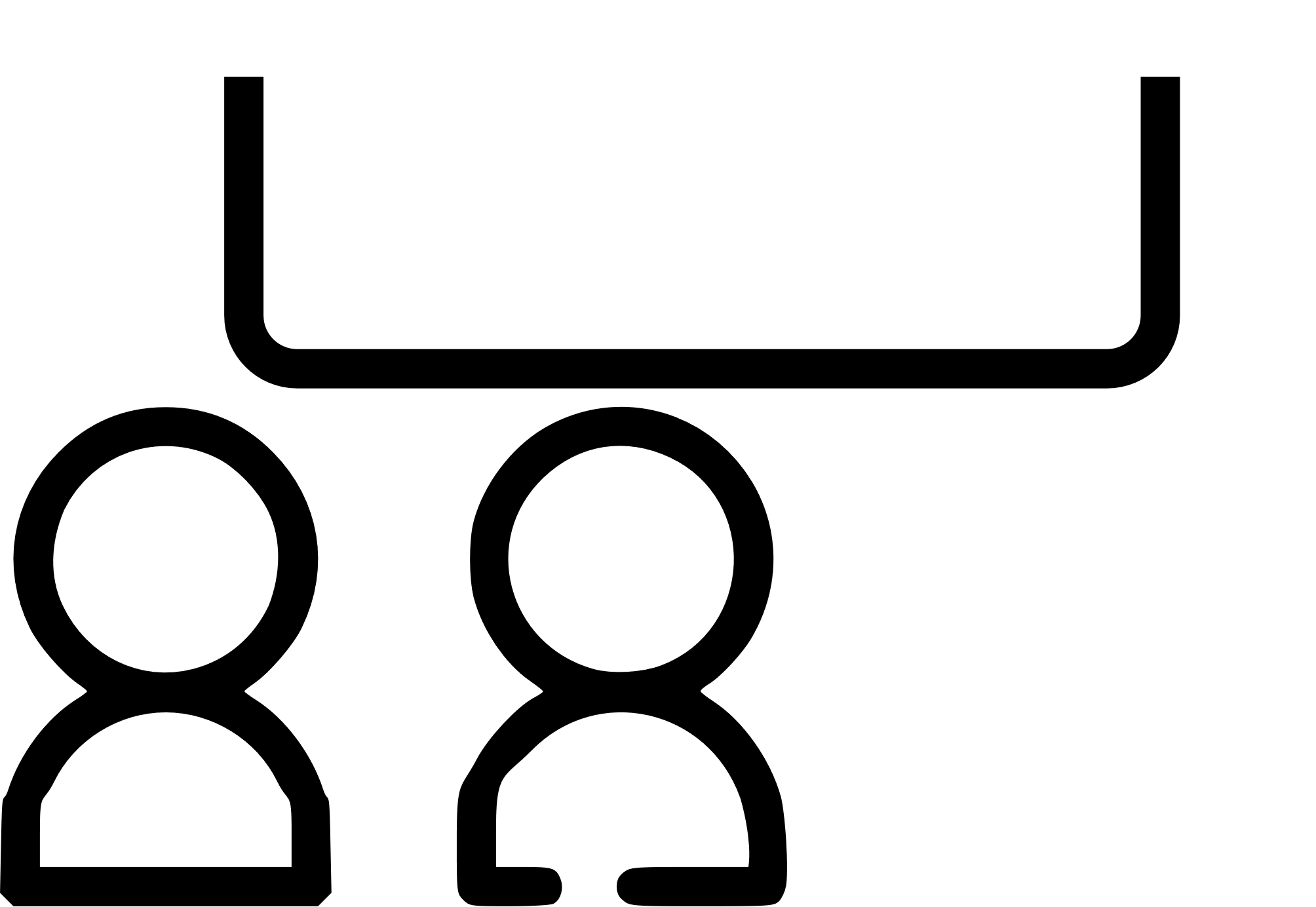 Géométrie - les polygones
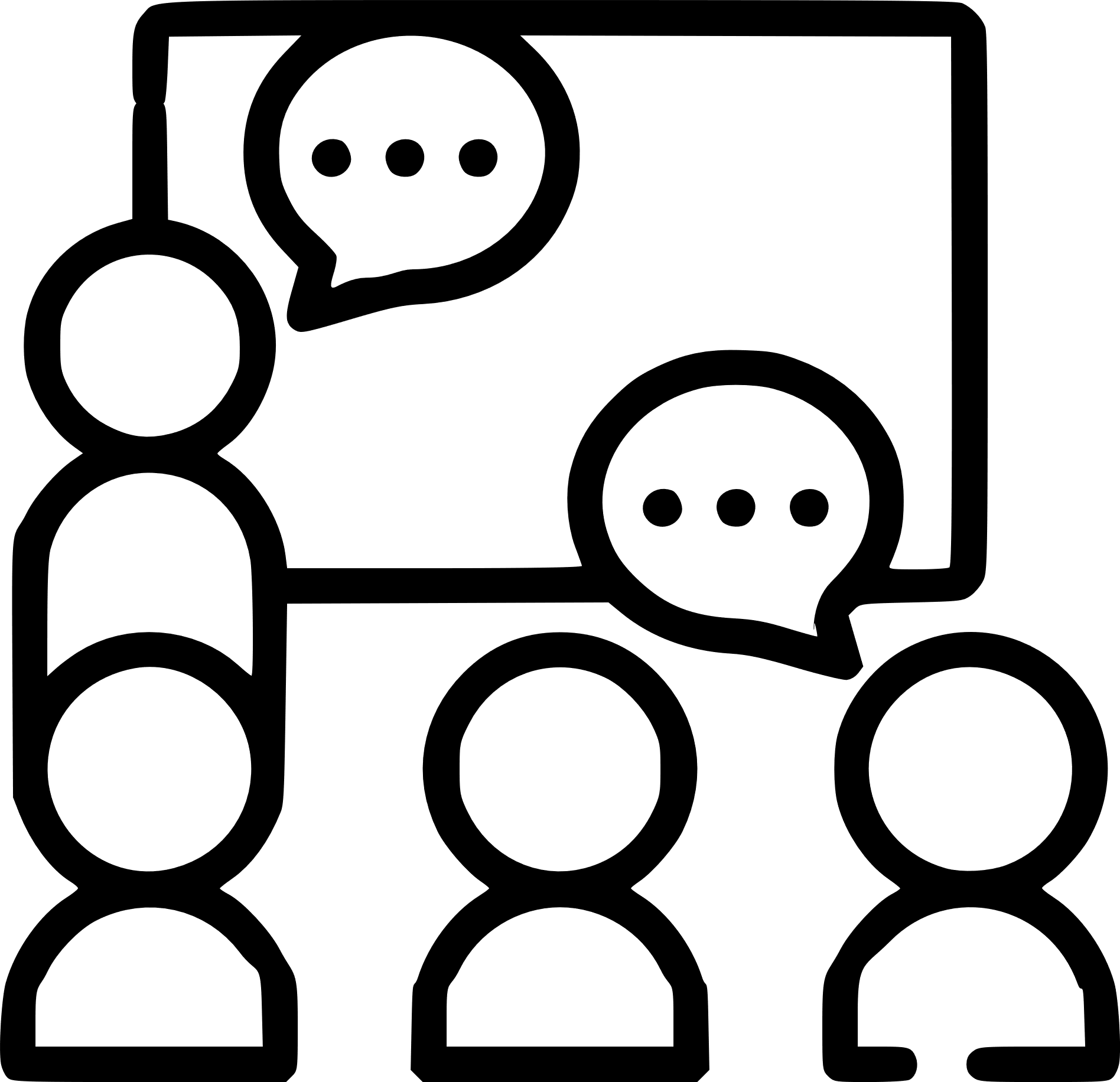 Lecture leçon 4
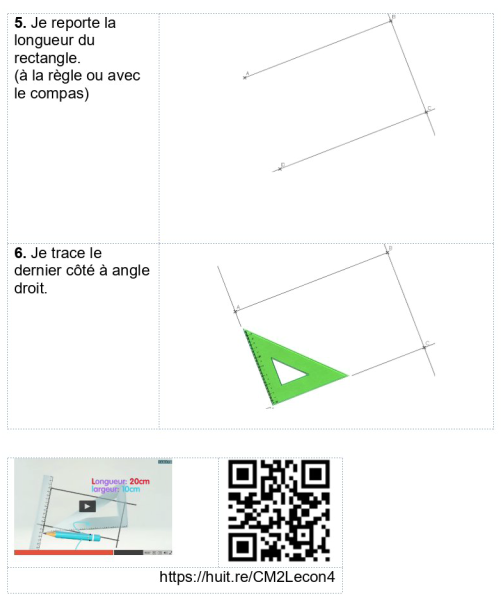 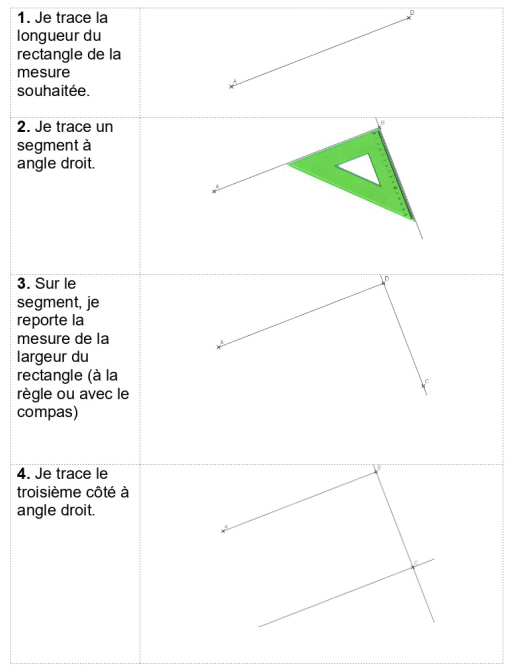 Ateliers / apprentissages
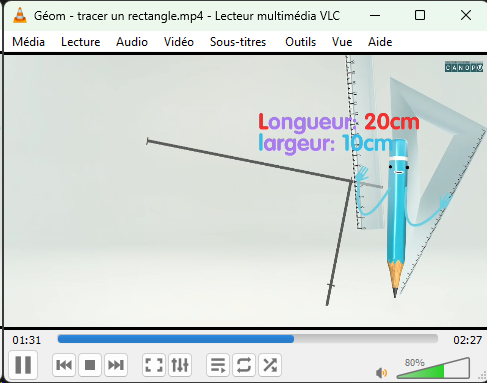 Histoire
H01 - C’est quoi l’histoire ?
14:35-15:15
Définir une source
3 personnes en CM1, 3 personnes en CM2.
inquiétant.

Apprendre = 
comprendre
savoir par cœur

=> Contrôle sur la leçon semaine prochaine.
La frise chronologique
Se termine en :
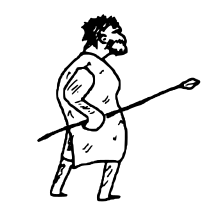 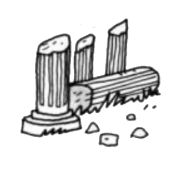 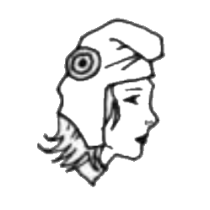 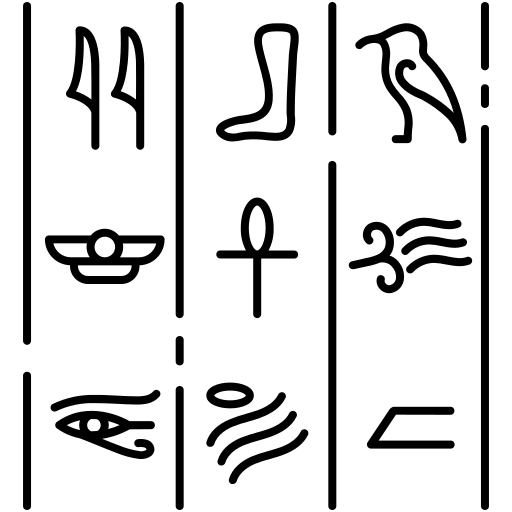 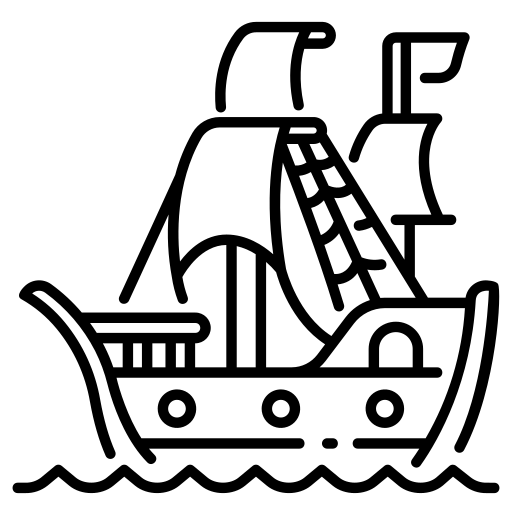 Période 5
Période 1
Période 4
Période 2
Période 3
La frise chronologique
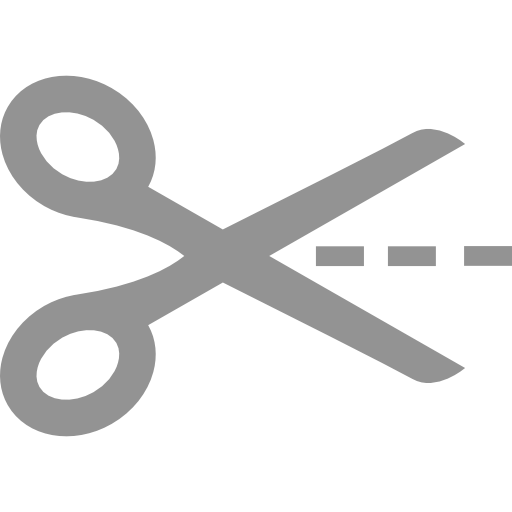 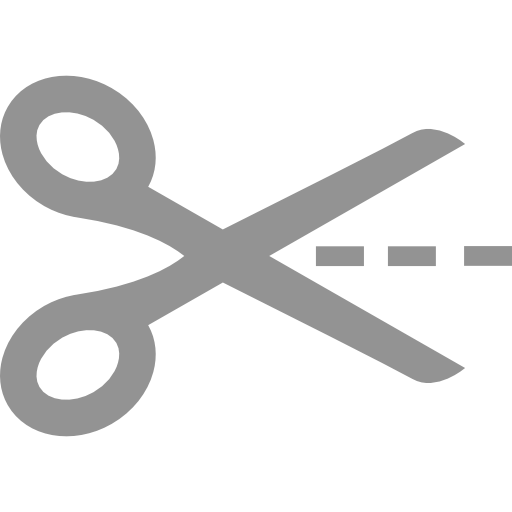 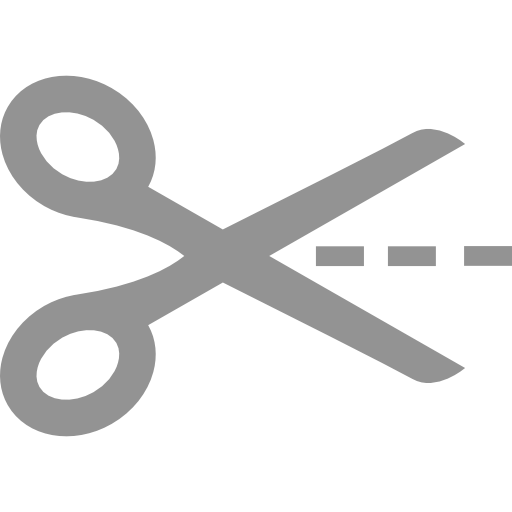 3500 av JC
476
1 492
1 789
...............
...............
...............
...............
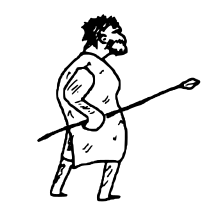 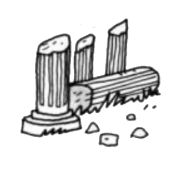 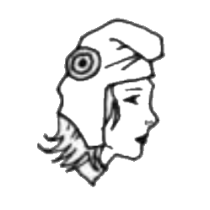 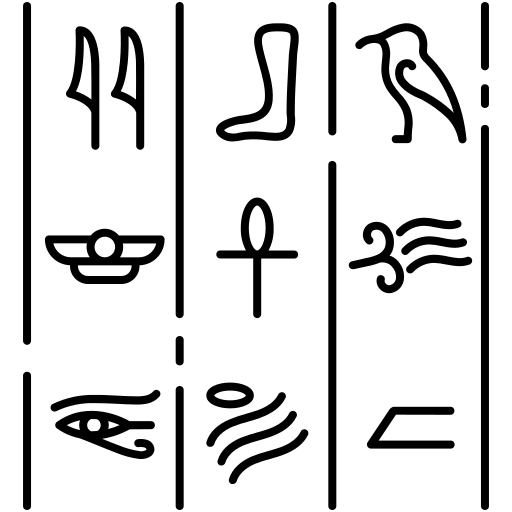 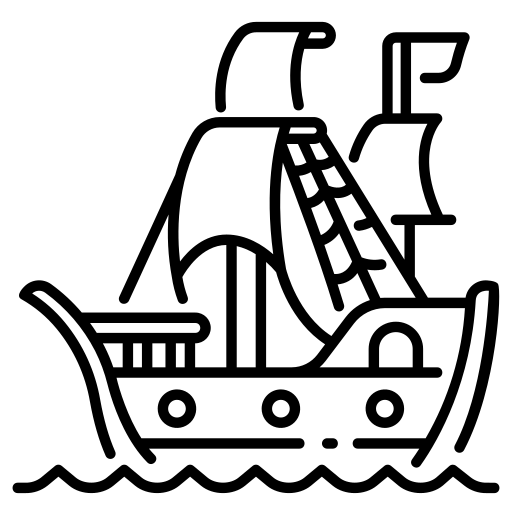 ....................................
....................................
....................................
....................................
....................................
Époque 
moderne
Époque 
contemporaine
....................................
....................................
Antiquité
Moyen-âge
Préhistoire
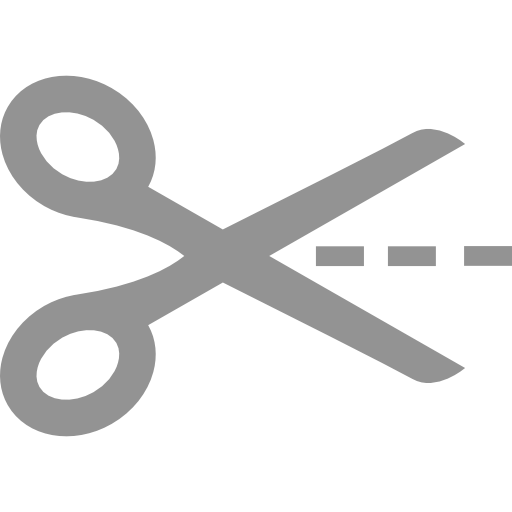 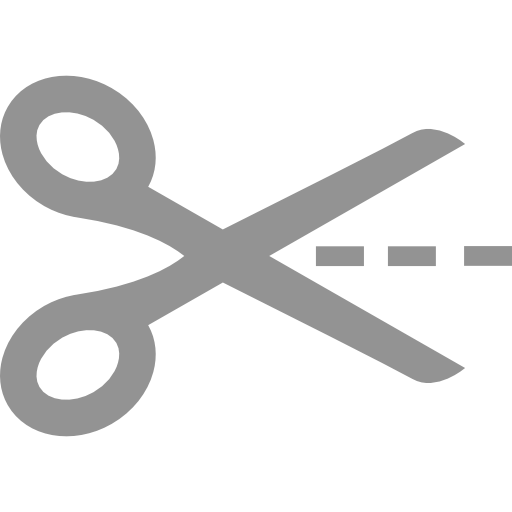 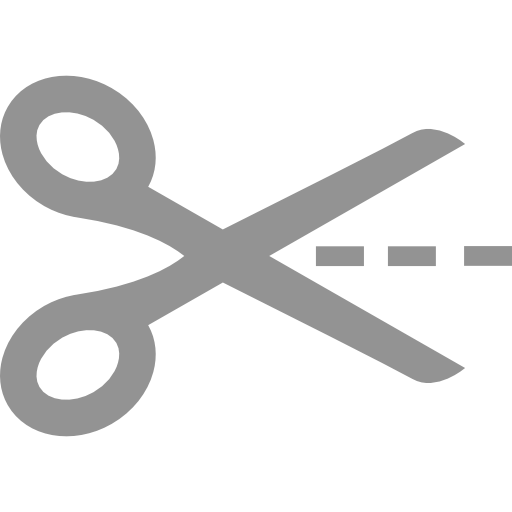 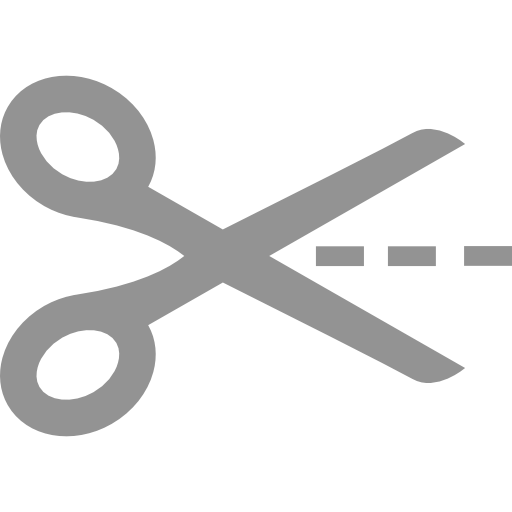 H02 - Comment se repère-t-on dans l’histoire ?
1. La frise chronologique :
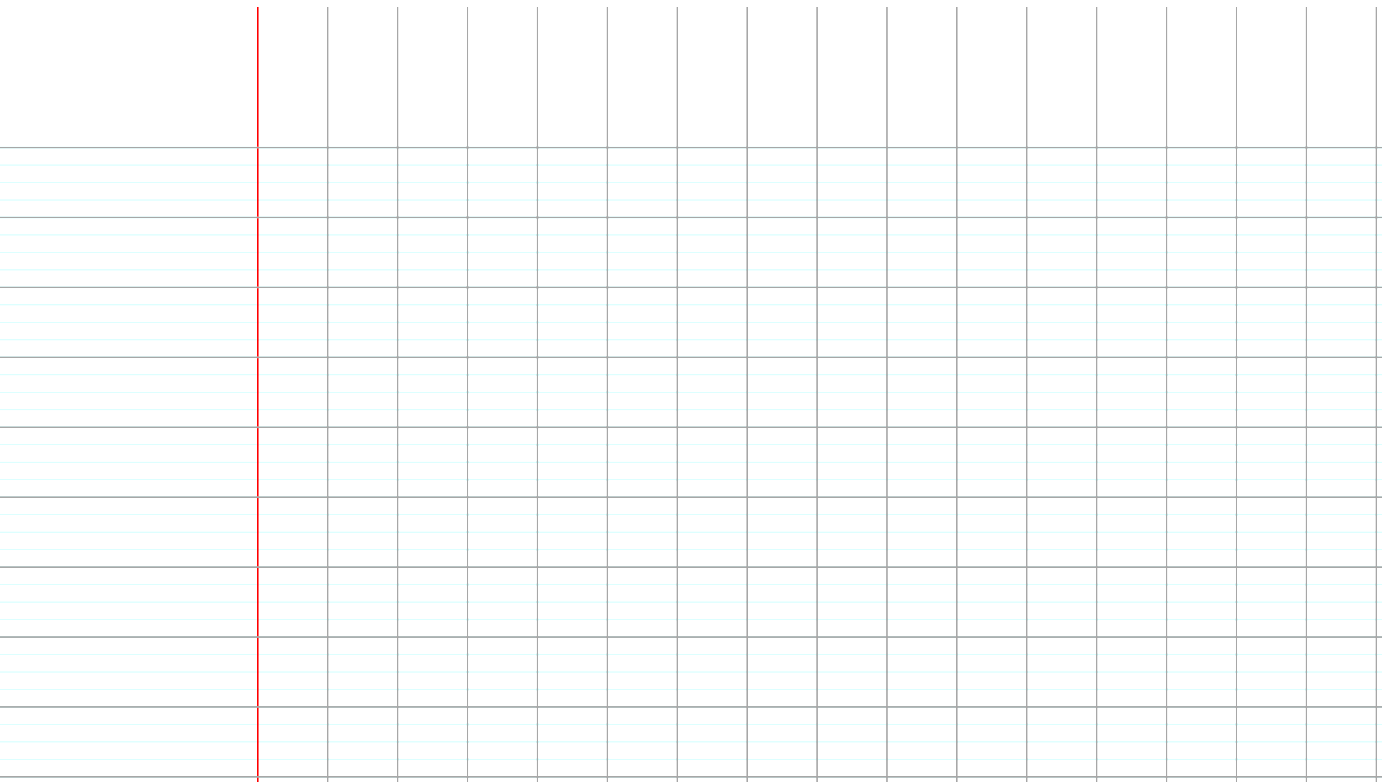 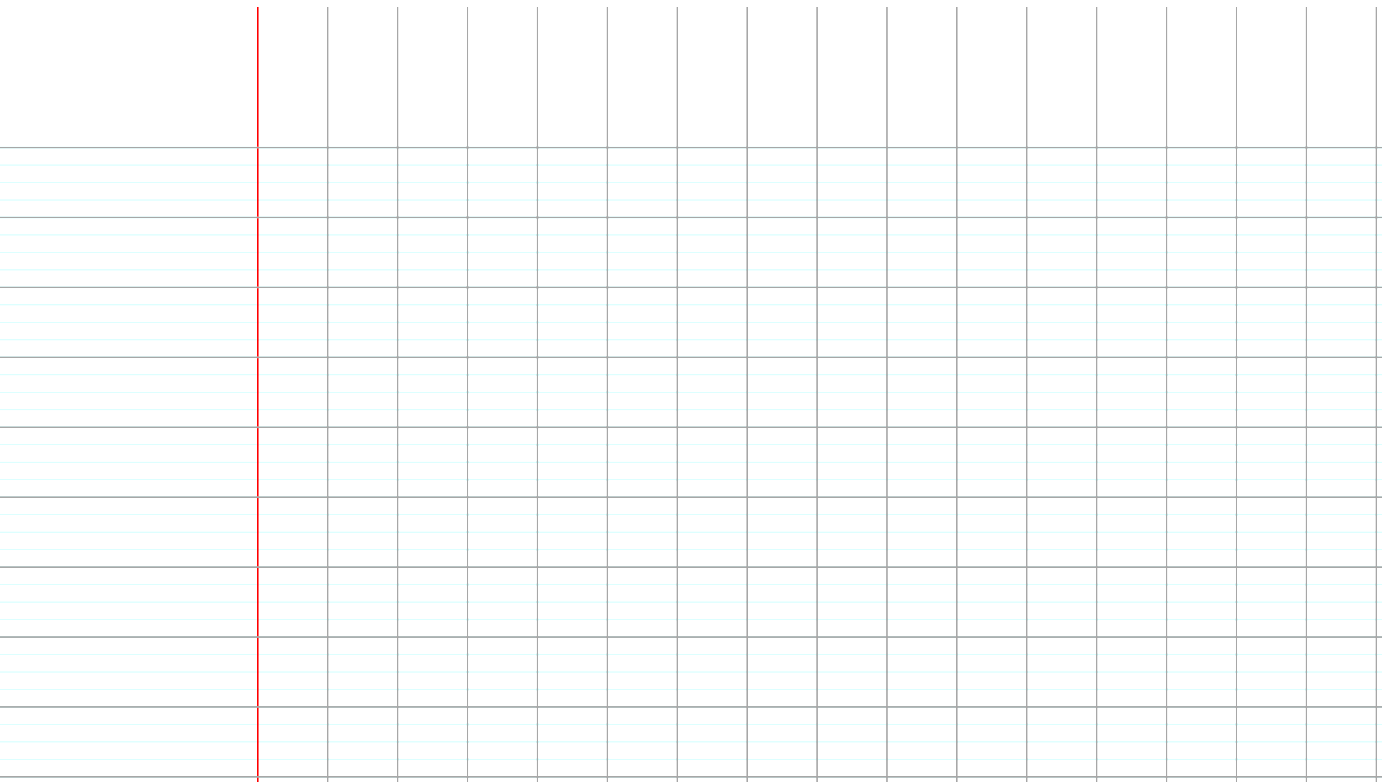 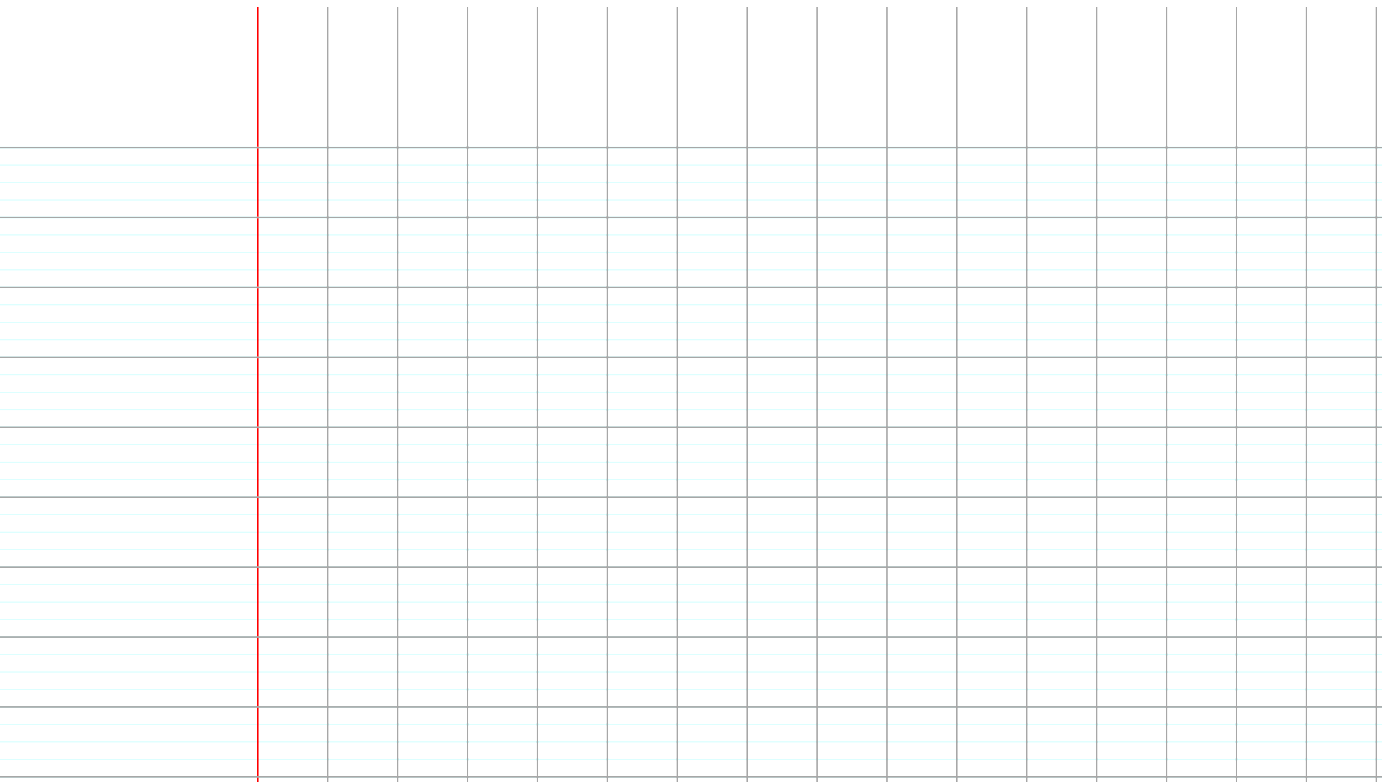 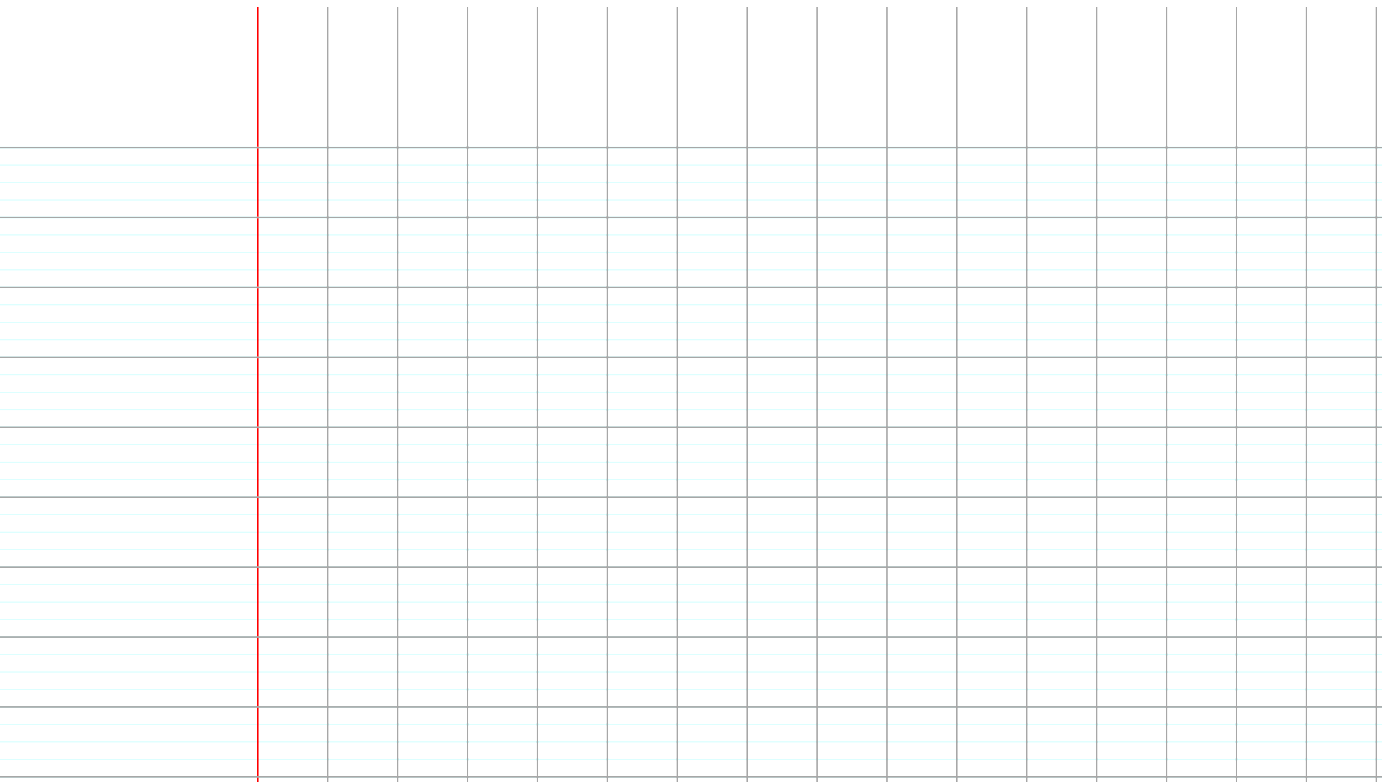 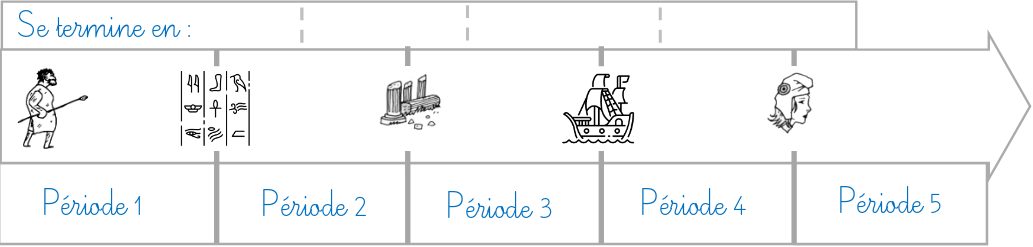 Frise chronologique des grandes périodes de l’histoire
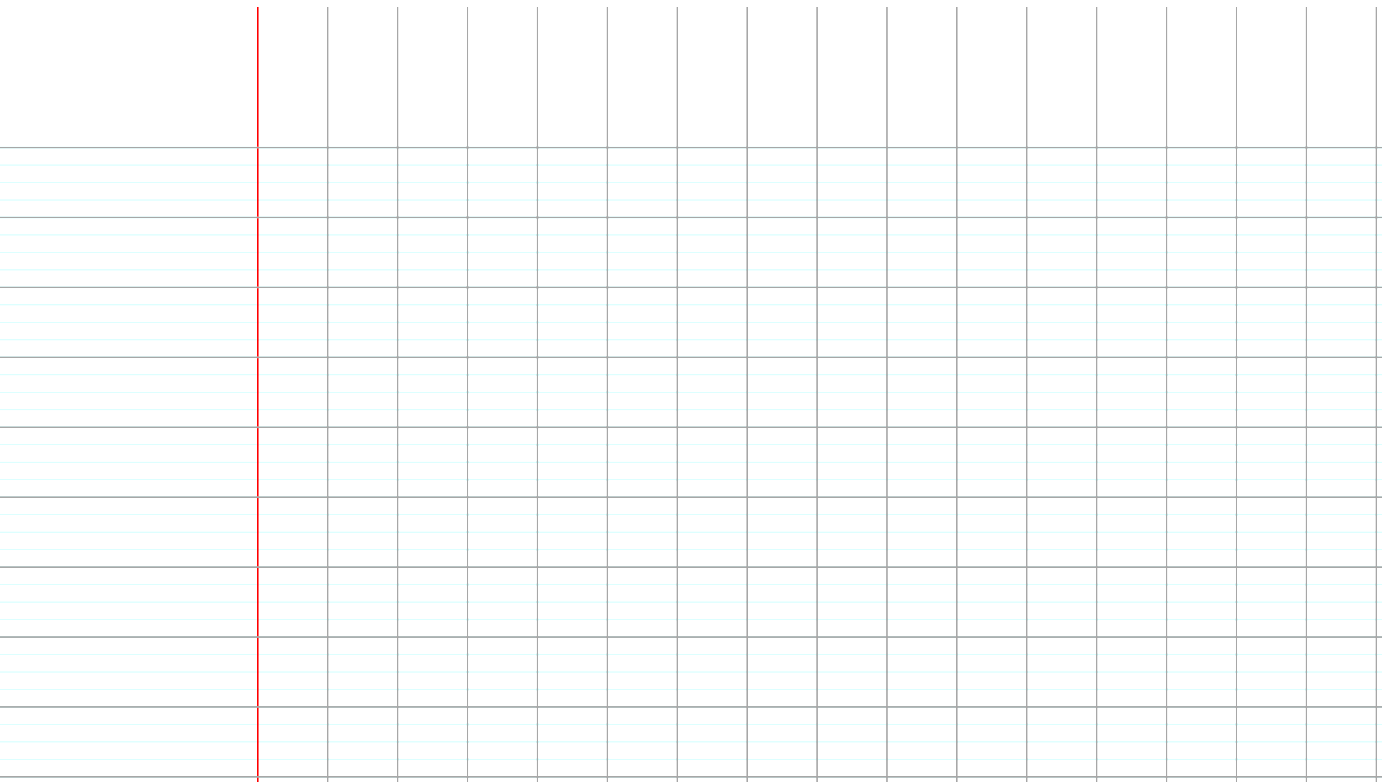 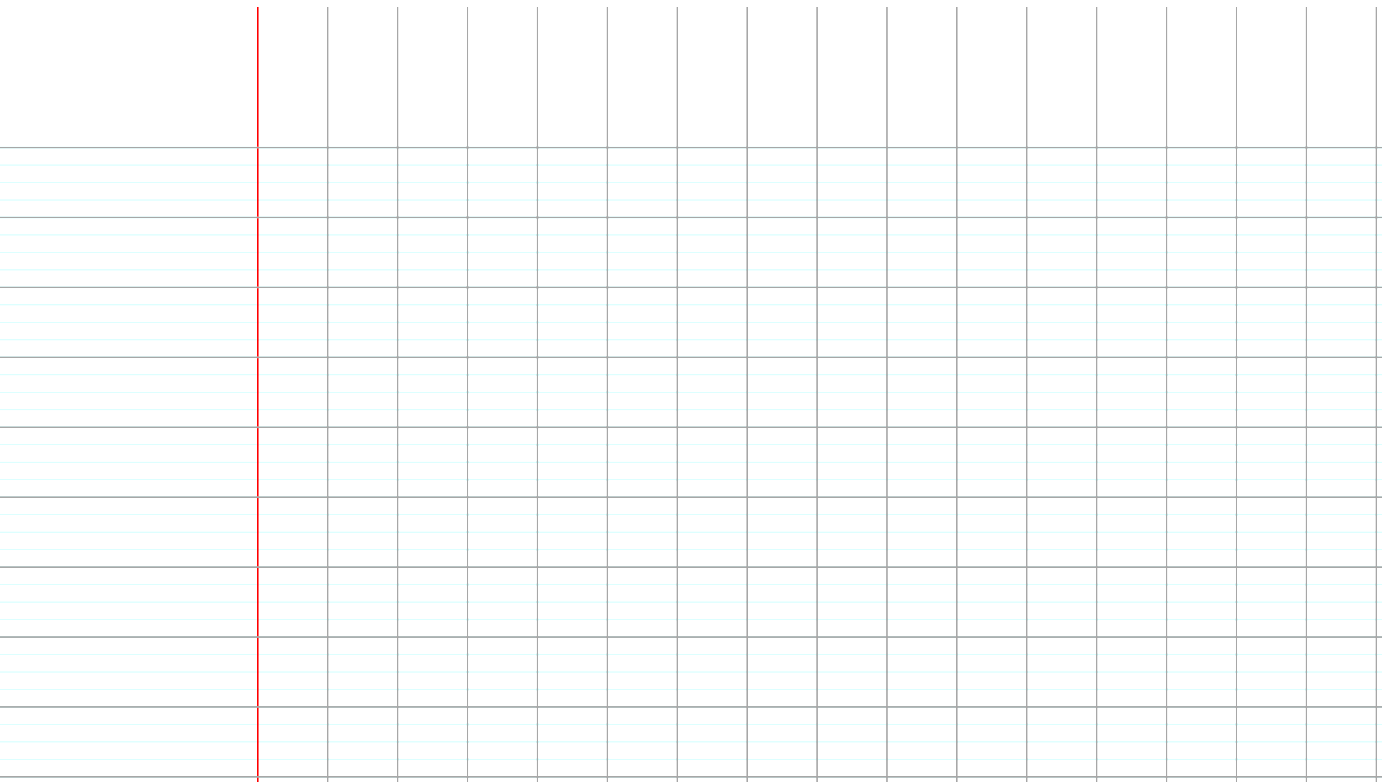 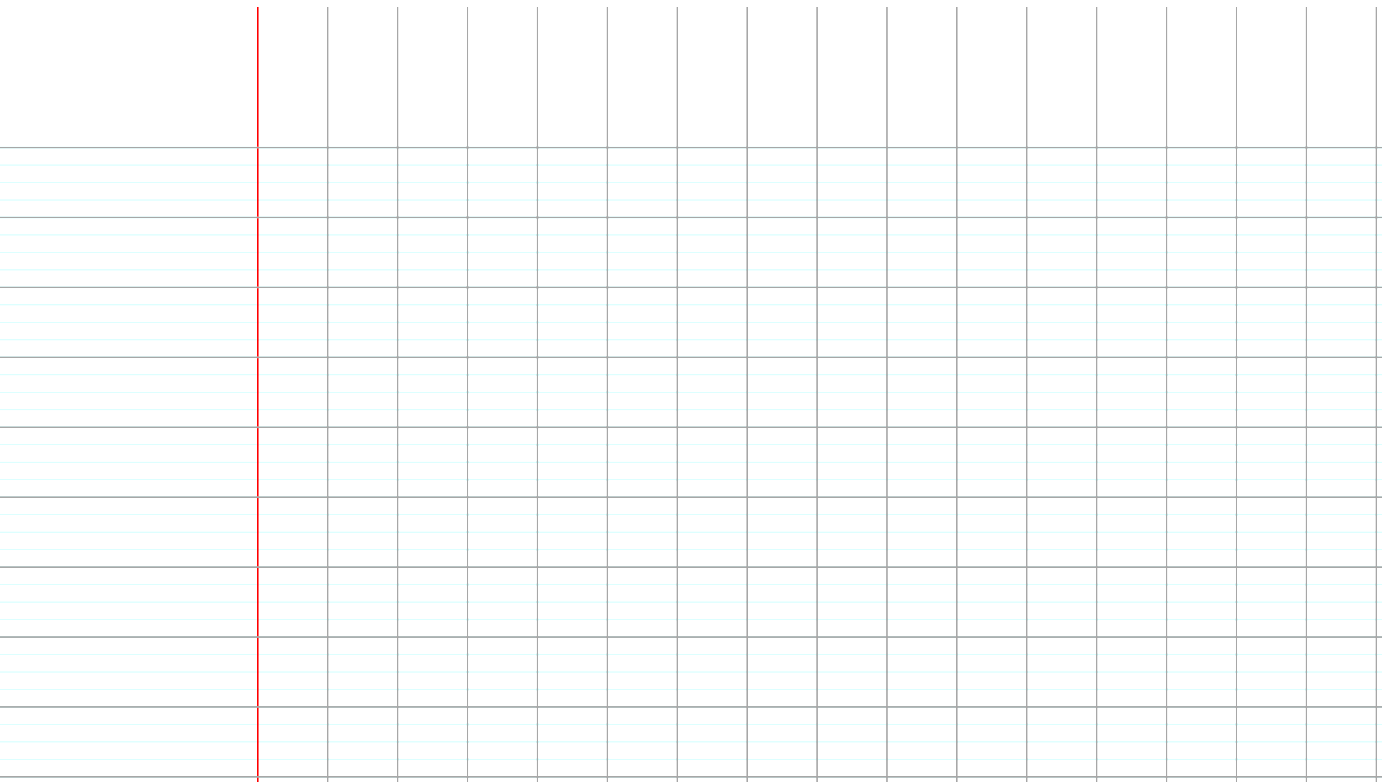 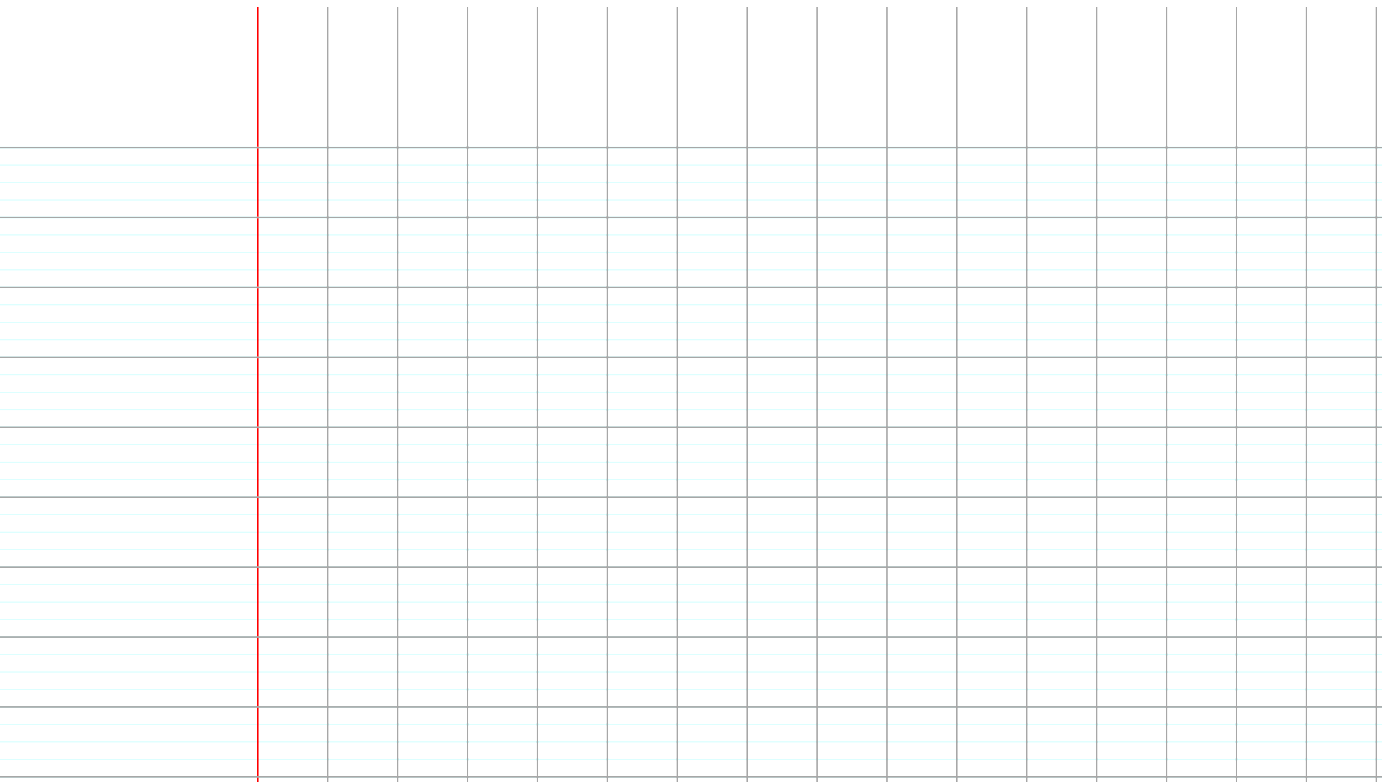 Chaque période débute avec un évènement très important :
-Préhistoire : apparition de l’homme.
-Antiquité : apparition de l’écriture.
-Moyen-âge : chute de l’empire romain.
-Époque moderne : découverte de l’Amérique pour les européens.
-Époque contemporaine : révolution française.
2. Se repérer dans les siècles
Un siècle est une période d’une durée de 100 ans.
Pour nommer un siècle, on utilise les chiffres romains :
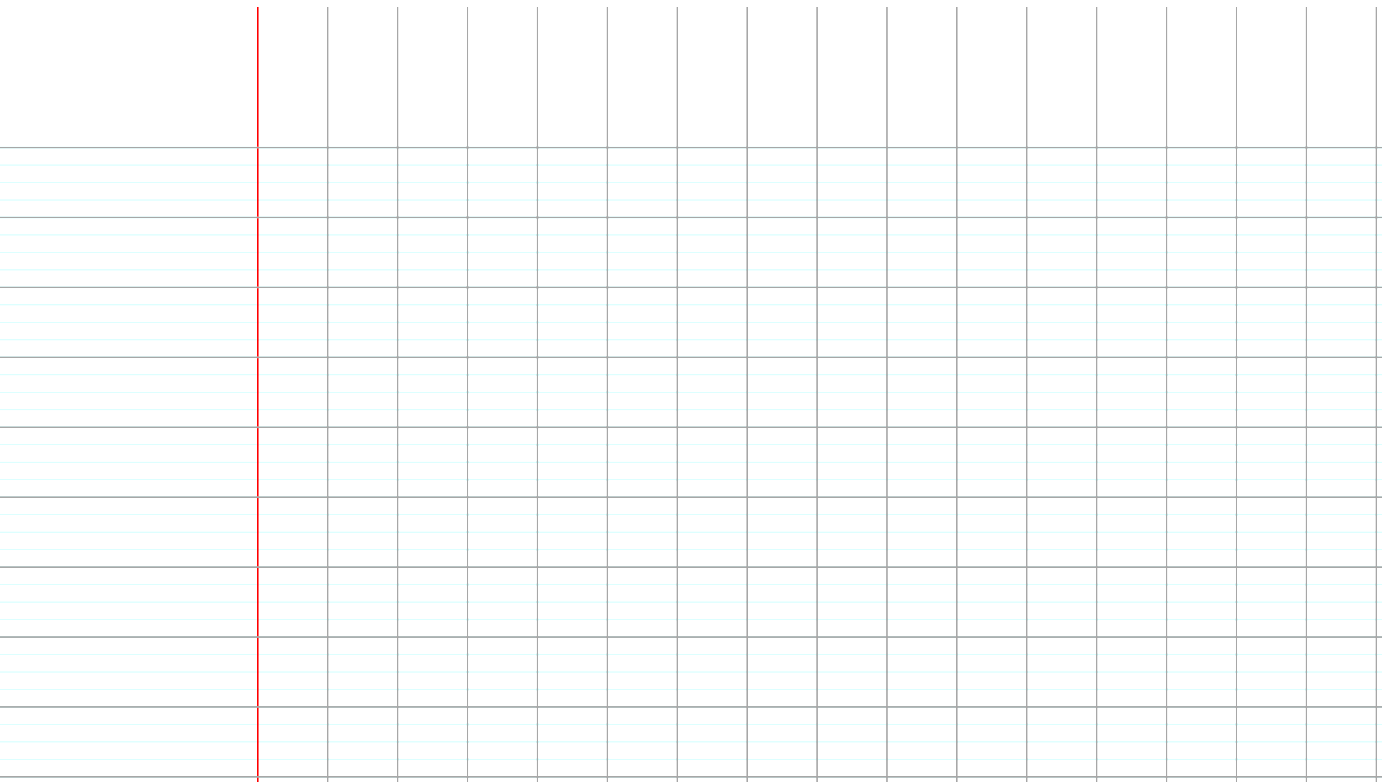 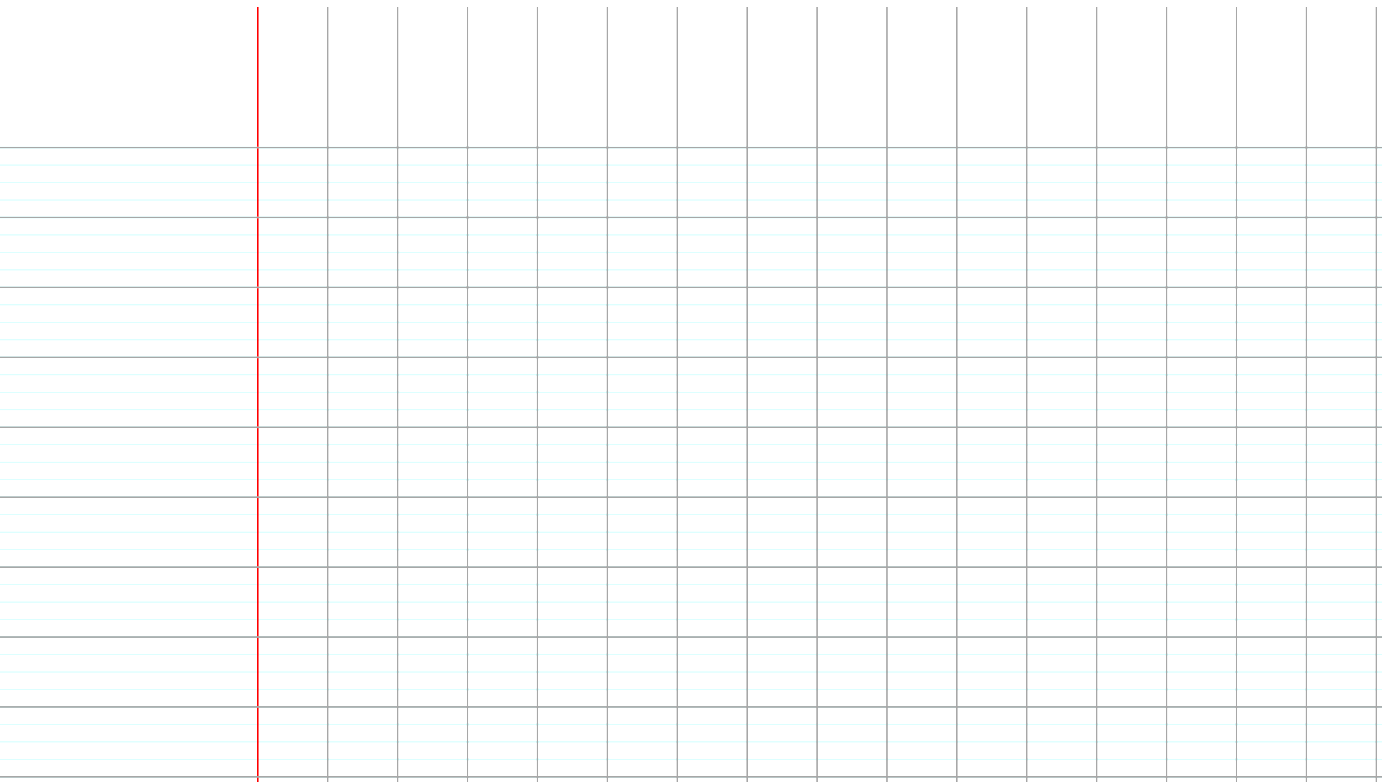 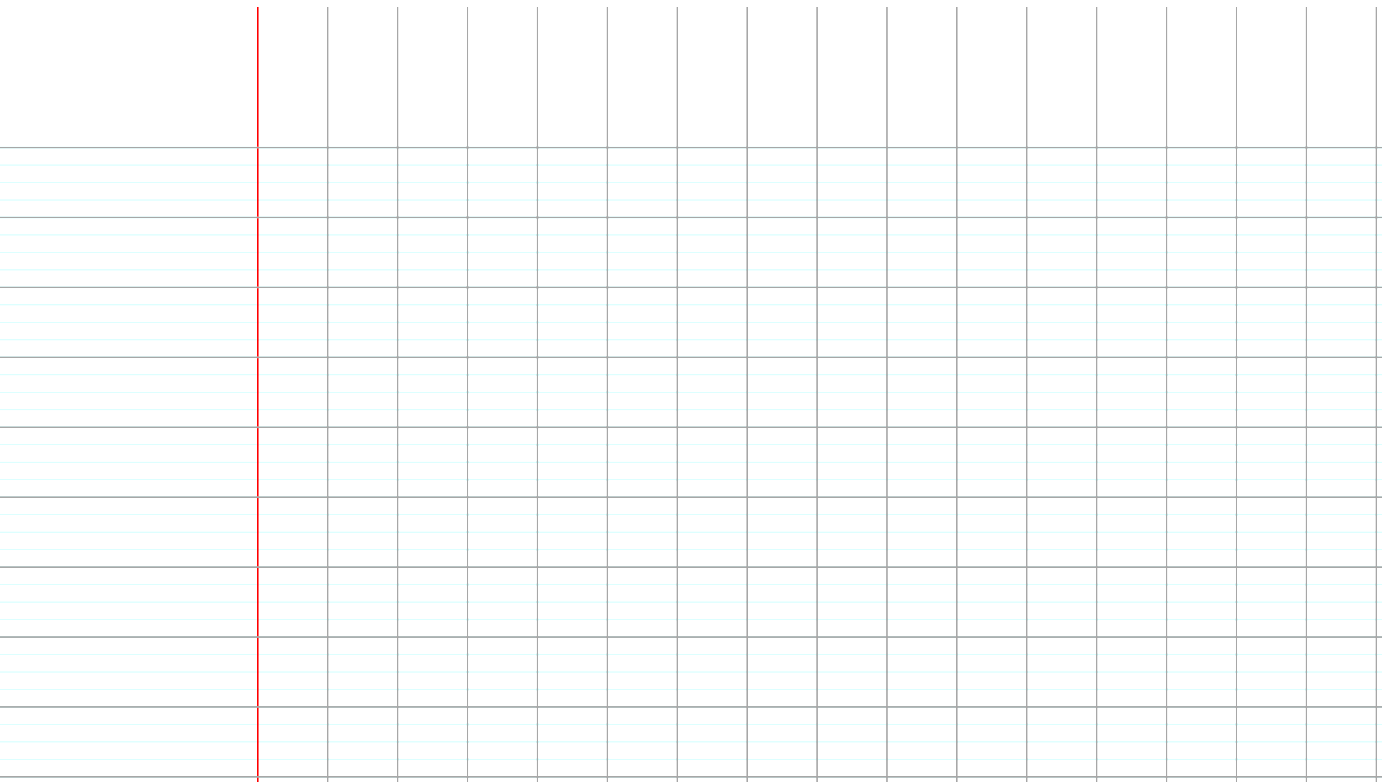 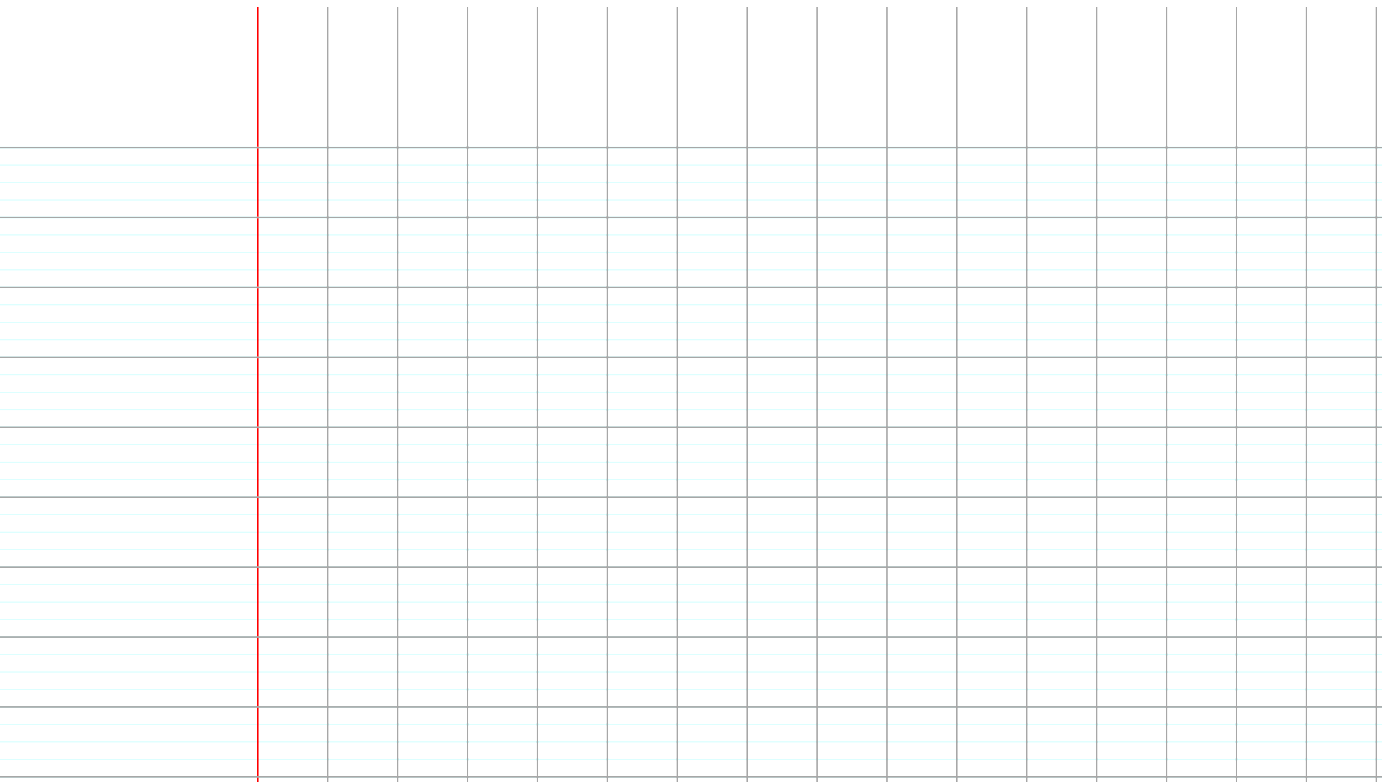 Pour lire les nombres écrits en chiffres romains :
Si on met 2 chiffres côte à côte : on les additionne. 
Exemple : II (1+1) = ......
Si on met un petit chiffre après un grand : on les additionne. 
Exemple : XI (........+........) = ......
/!\ On ne peut mettre que 1, 2 ou 3 "I" après un chiffre.
Si on met un petit chiffre avant un grand : on le soustrait. 
Exemple : IX (........-..........) = ......
/!\On ne peut mettre qu'un seul "I" avant un chiffre.
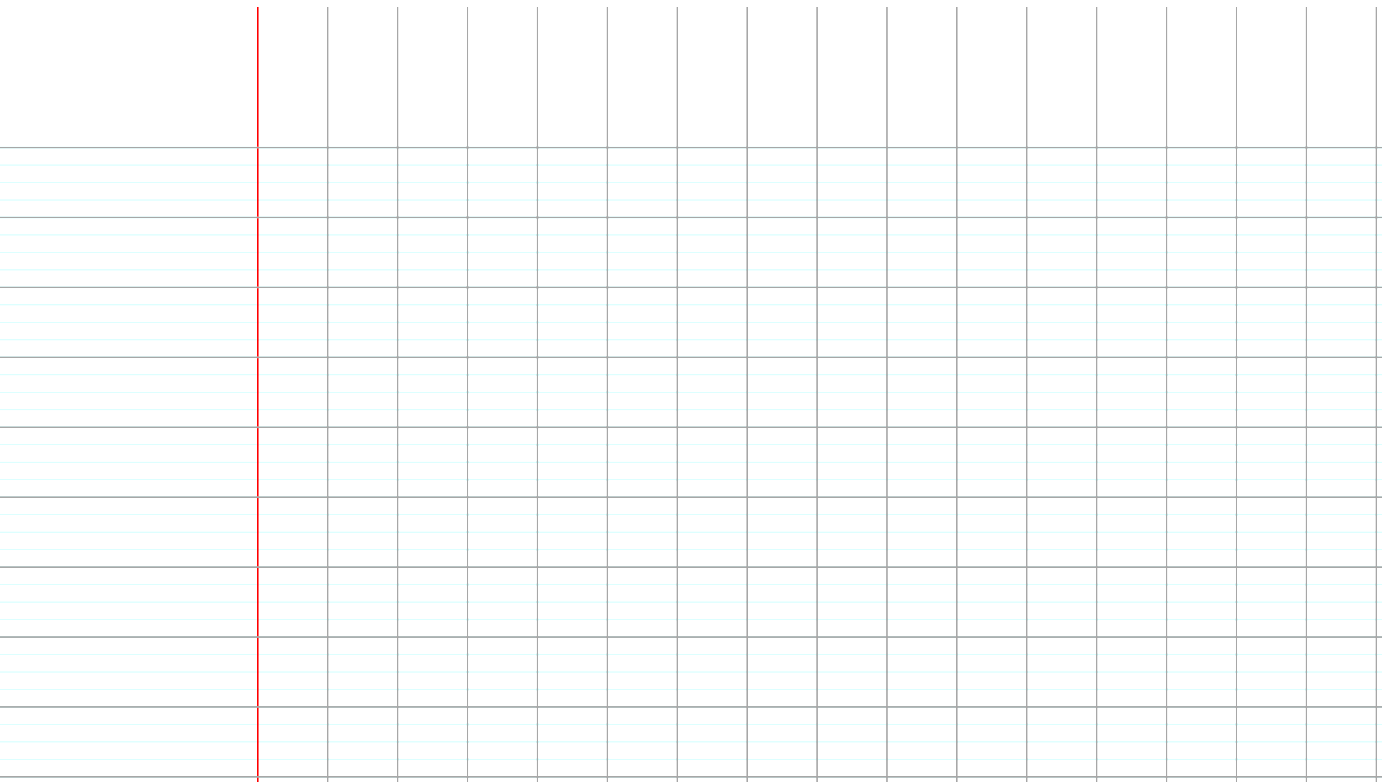 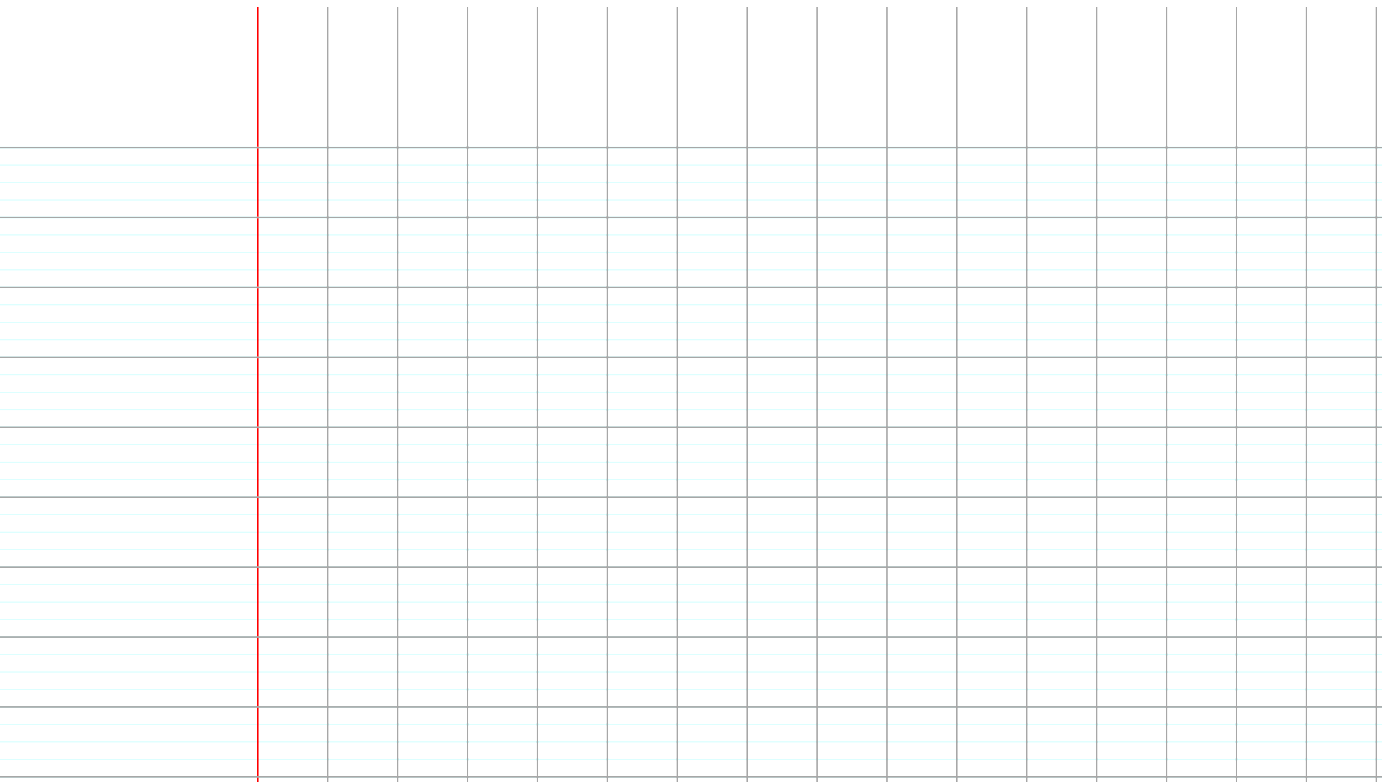 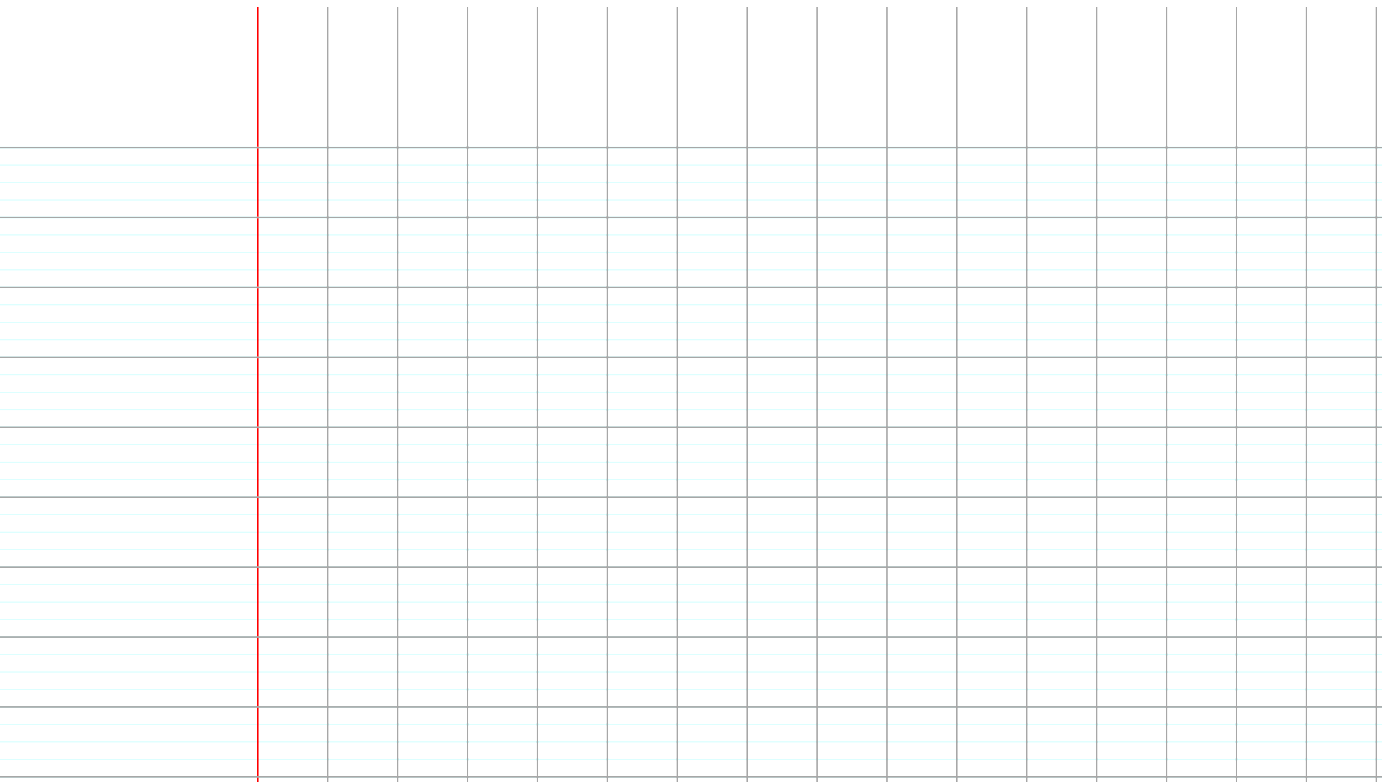 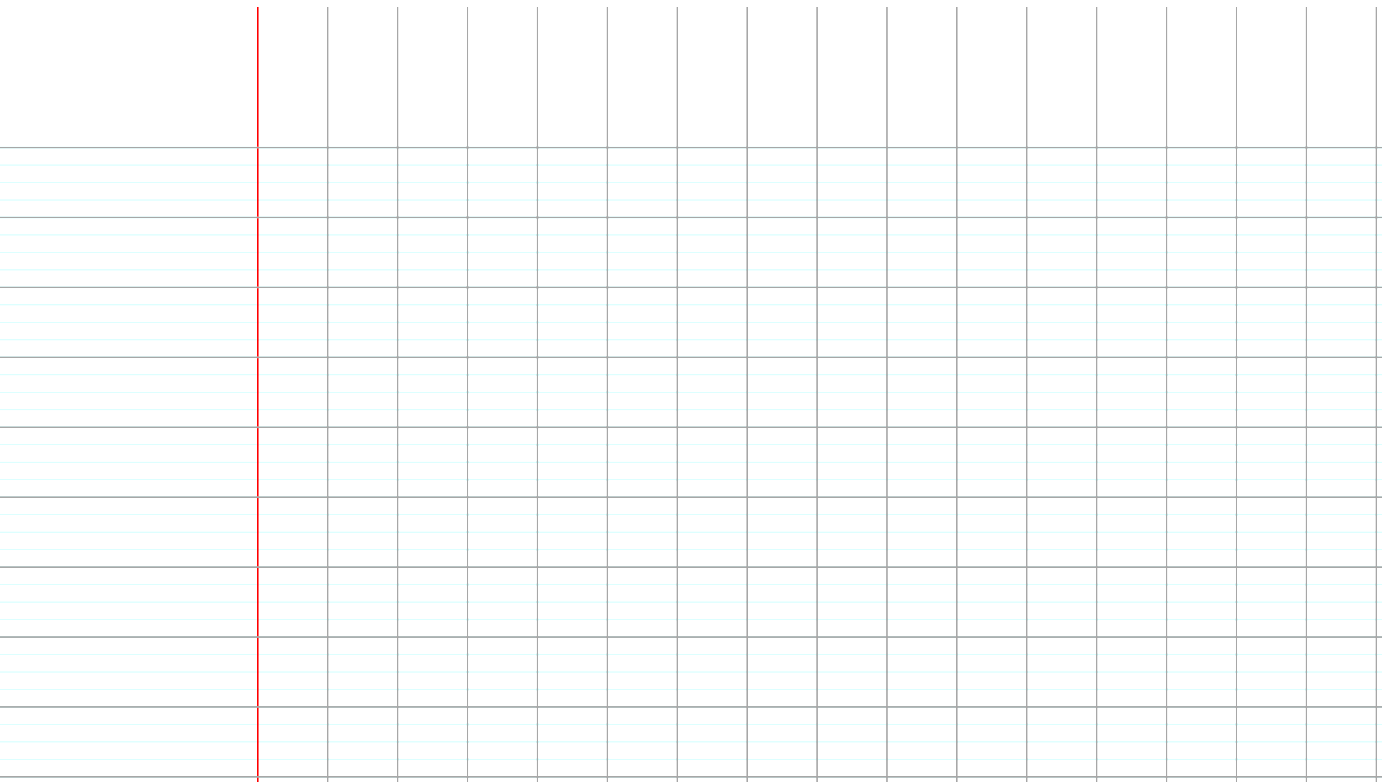 Entrainement
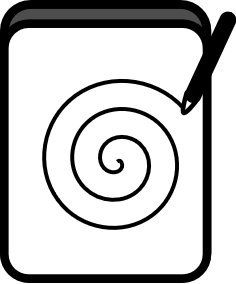 II = 
V =
VIII =
XIII =
VX =
XXII =
3 = 
6 =
7 =
9 =
16 =
19 =
Entrainement 2
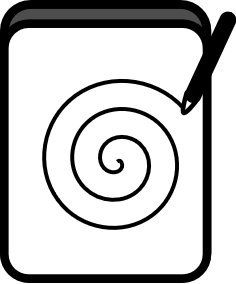 Question : en quel siècle êtes-vous né(e) ?
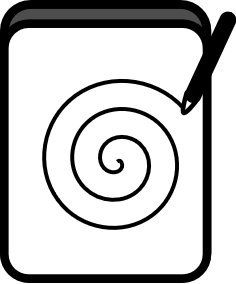 Si on met 2 chiffres côte à côte : on les additionne. 
Exemple : II (1+1) = ......
Si on met un petit chiffre après un grand : on les additionne. 
Exemple : XI (........+........) = ......
/!\ On ne peut mettre que 1, 2 ou 3 "I" après un chiffre.
Si on met un petit chiffre avant un grand : on le soustrait. 
Exemple : IX (........-..........) = ......
/!\On ne peut mettre qu'un seul "I" avant un chiffre.
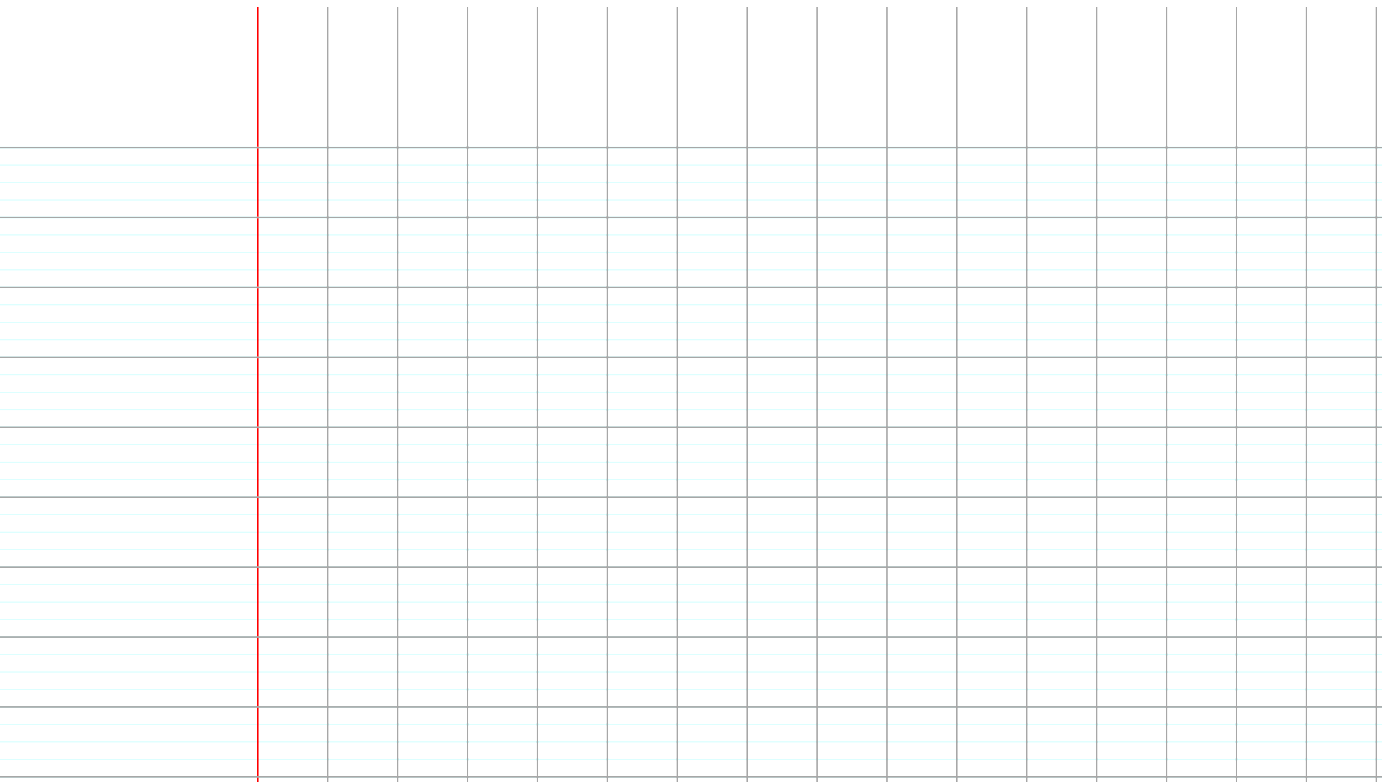 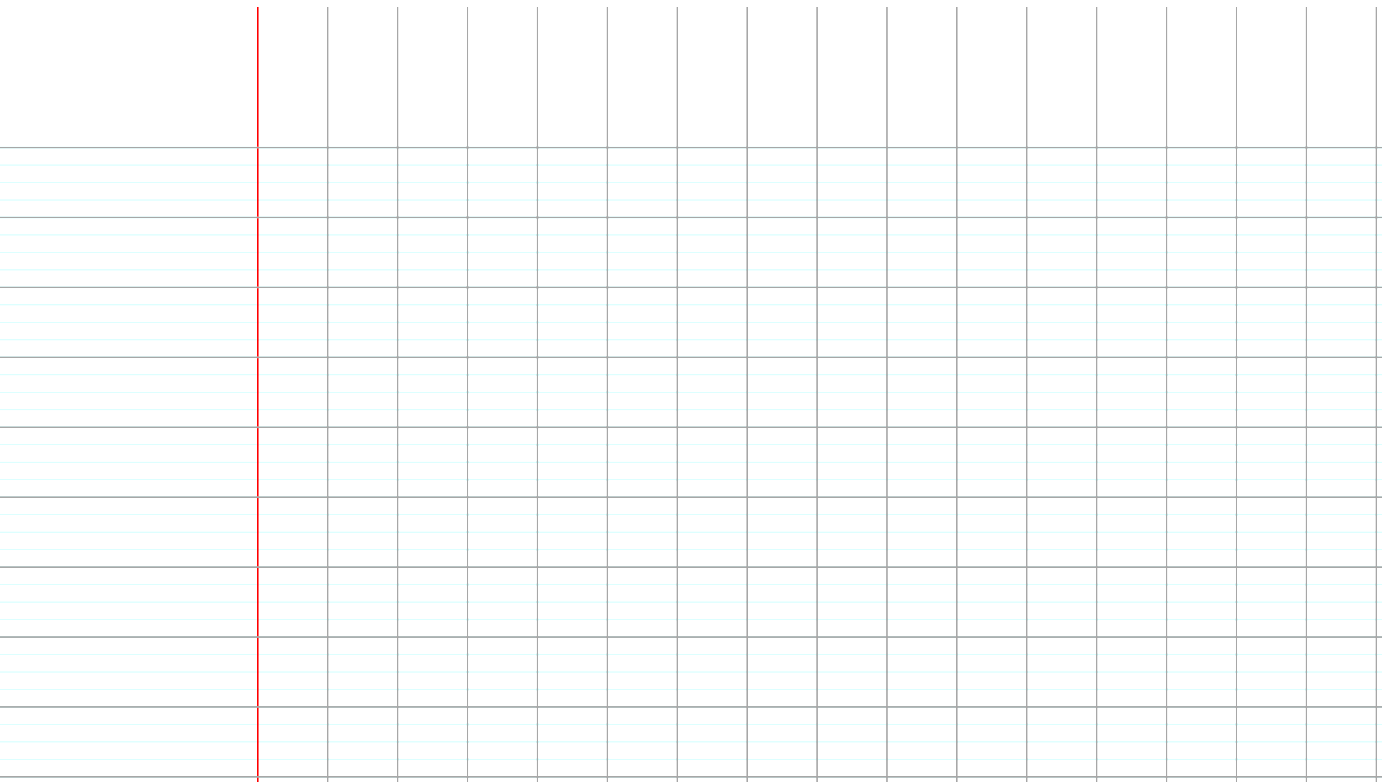 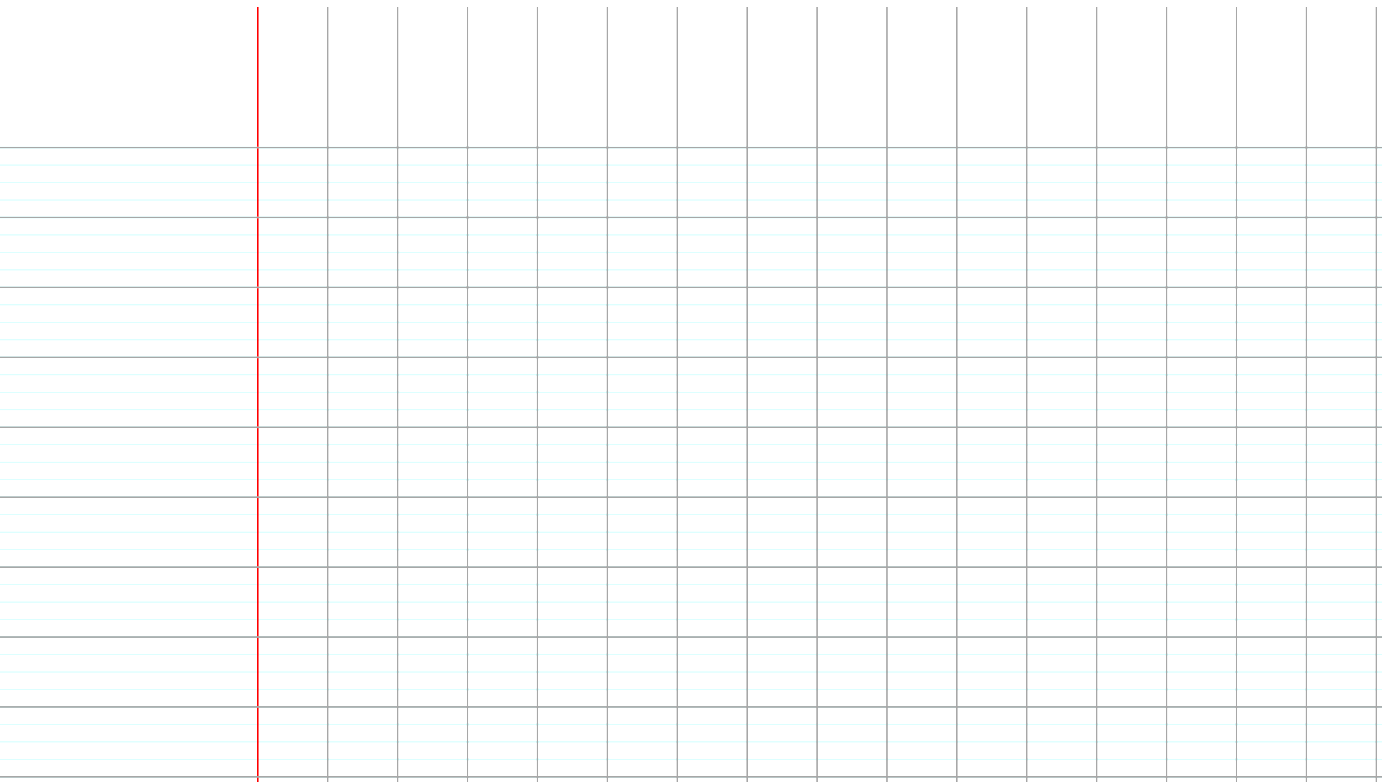 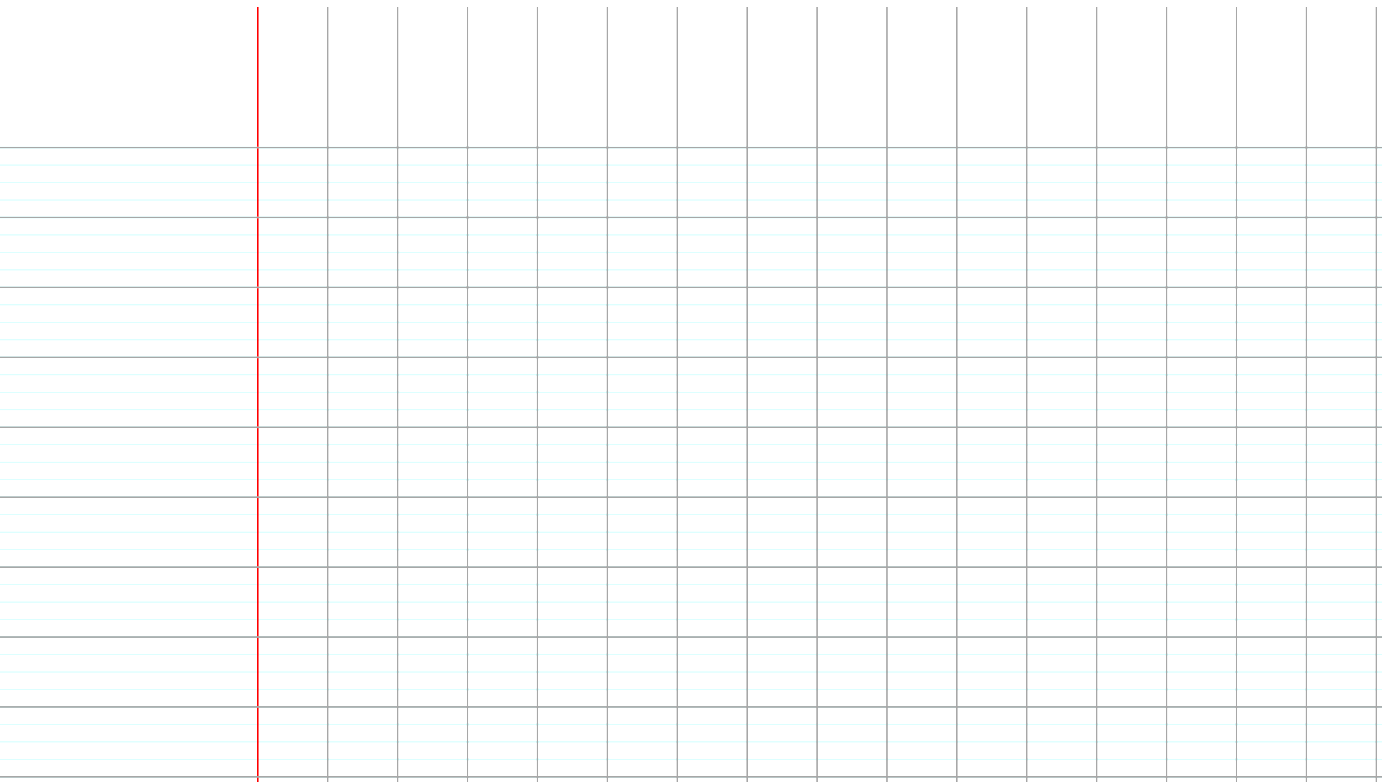 Pour donner le nom d’un siècle, il faut :
1. Prendre le nombre de centaines.
2. Ajouter 1.

Exemples :
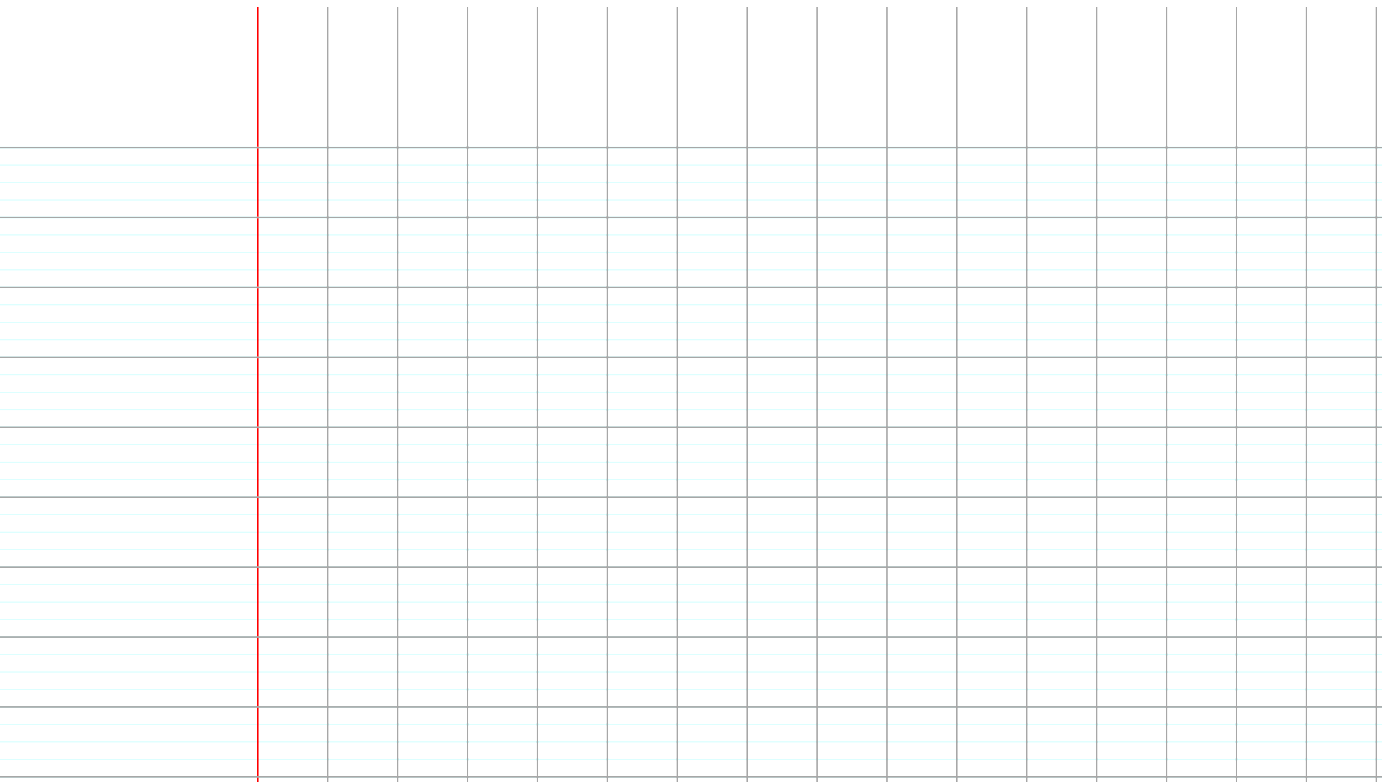 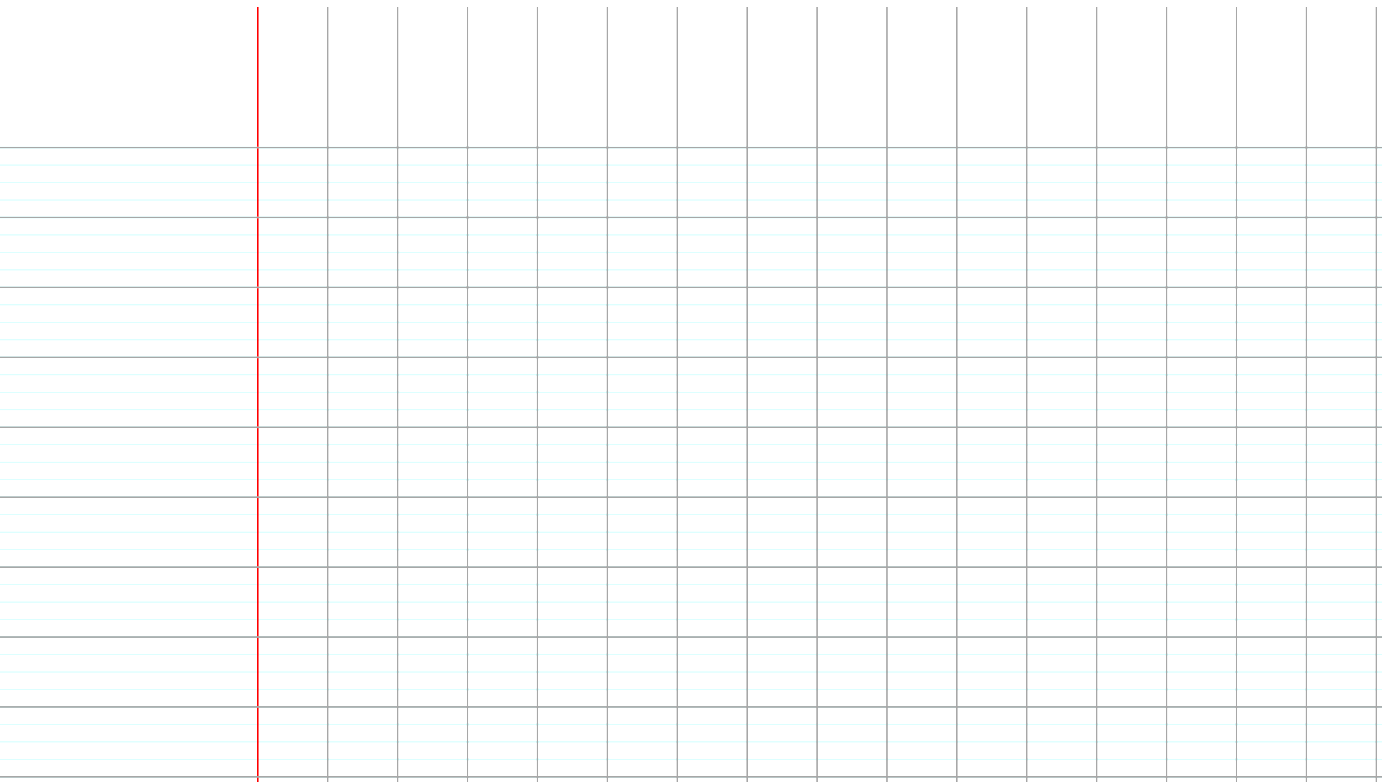 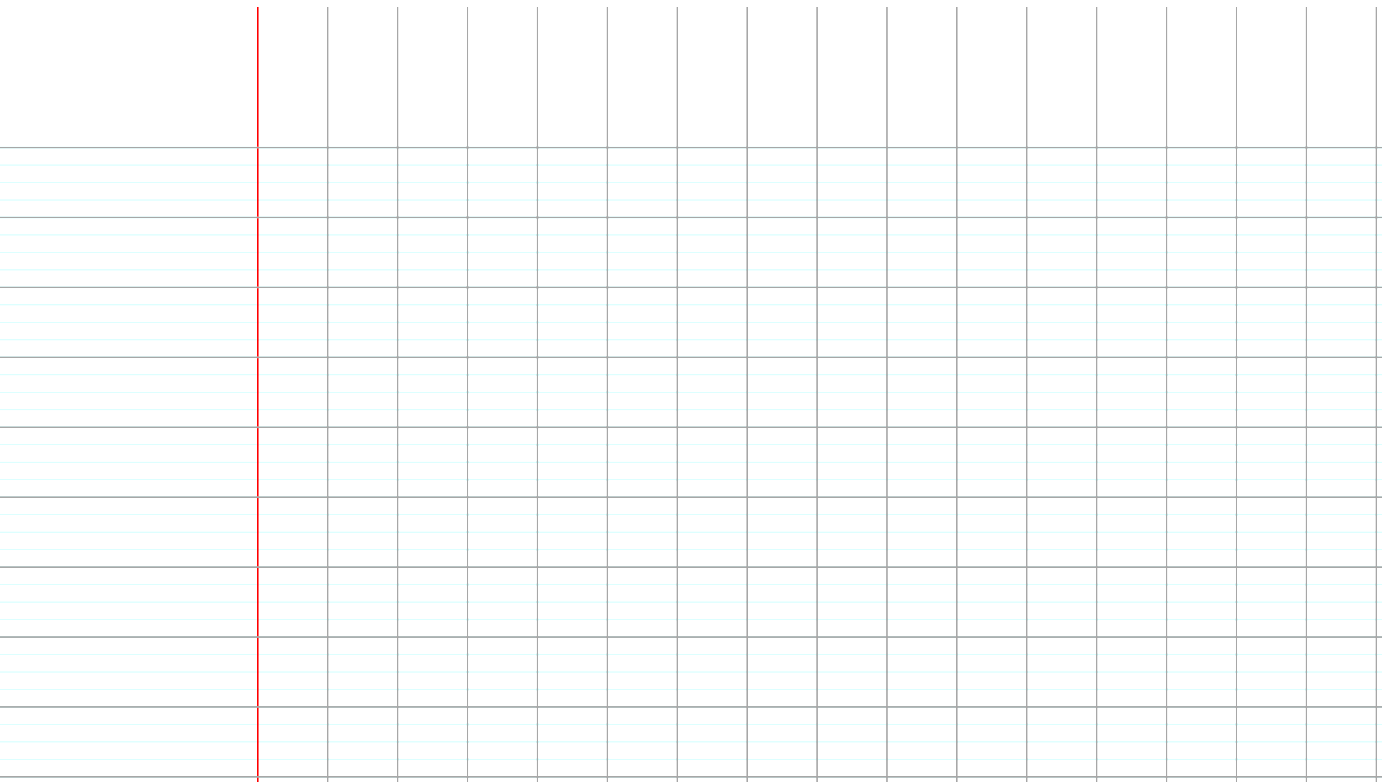 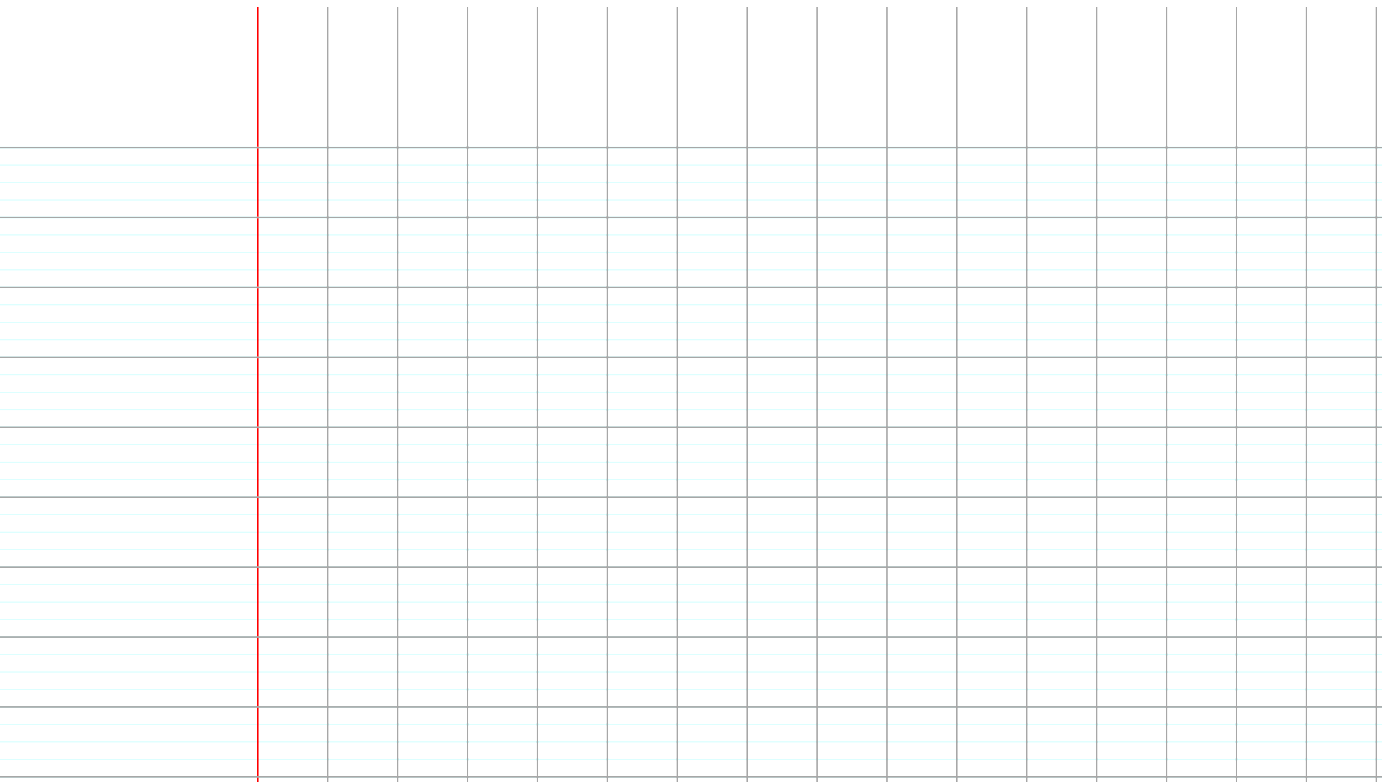 Histoire
H01 - C’est quoi l’histoire ?
15:40-16:25
Définir une source
14 personnes sur 25 qui connaissent la définition.
insuffisant

Apprendre = 
comprendre
savoir par cœur

=> Contrôle sur la leçon semaine prochaine.
La frise chronologique
Se termine en :
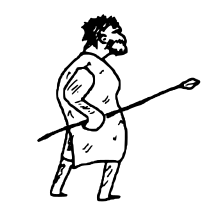 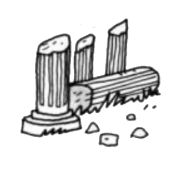 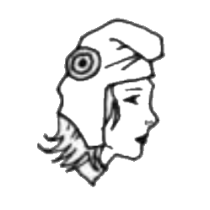 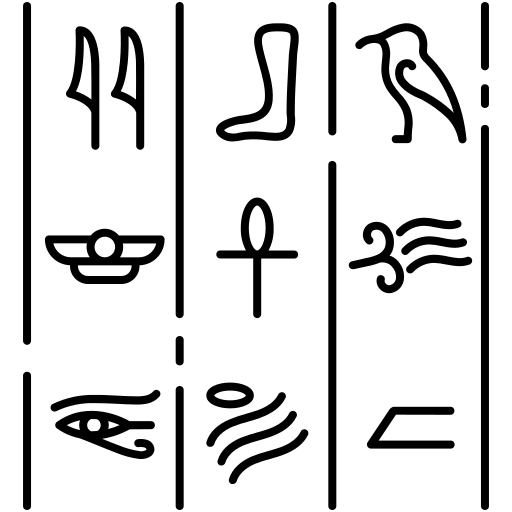 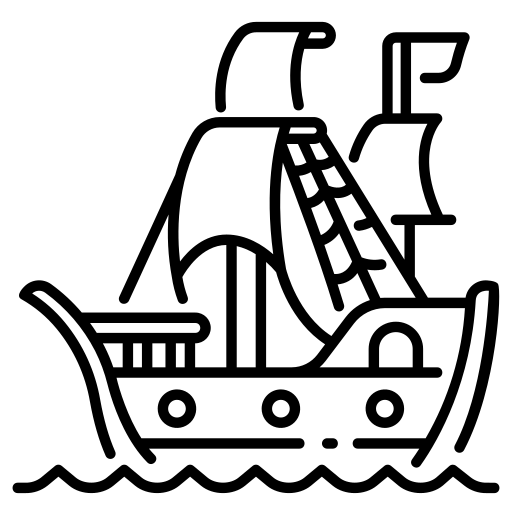 Période 5
Période 1
Période 4
Période 2
Période 3
La frise chronologique
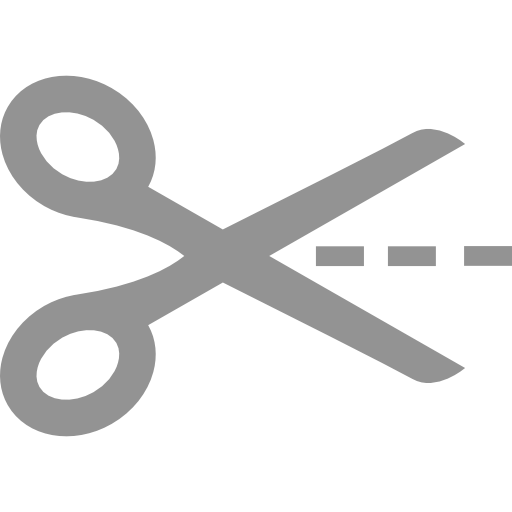 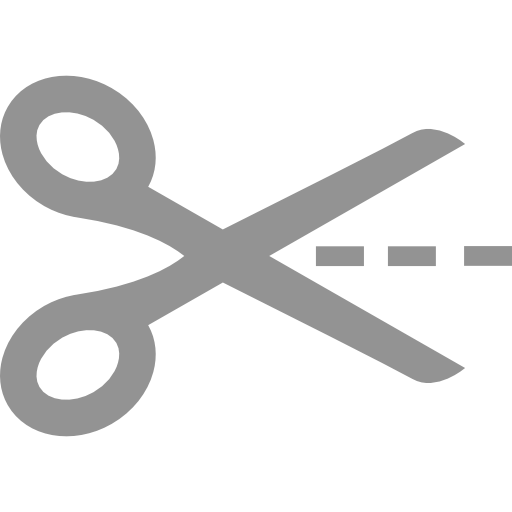 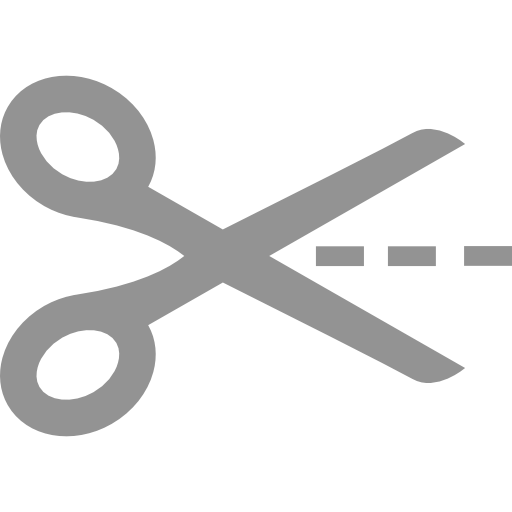 3500 av JC
476
1 492
1 789
...............
...............
...............
...............
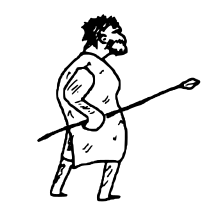 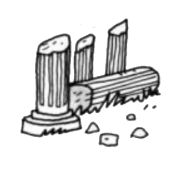 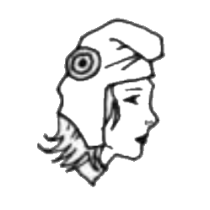 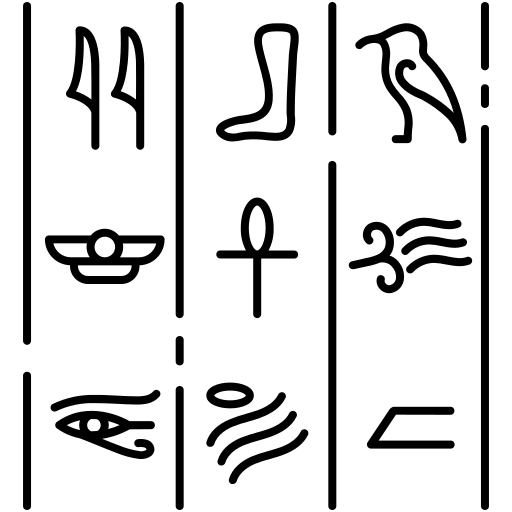 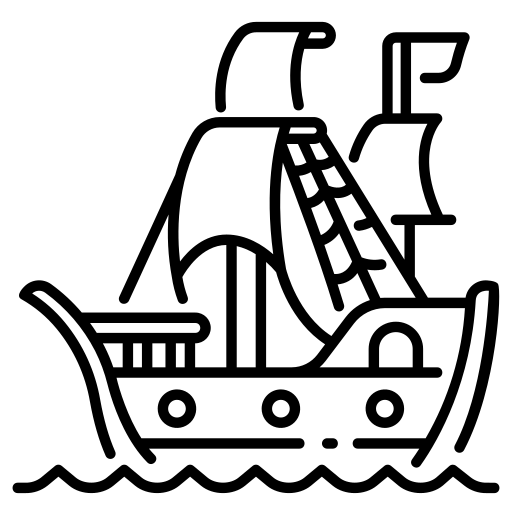 ....................................
....................................
....................................
....................................
....................................
Époque 
moderne
Époque 
contemporaine
....................................
....................................
Antiquité
Moyen-âge
Préhistoire
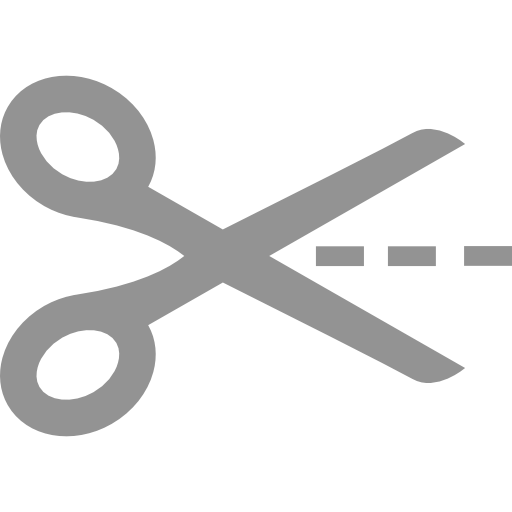 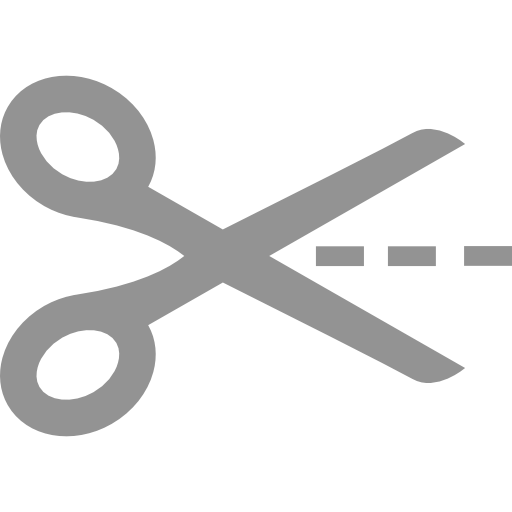 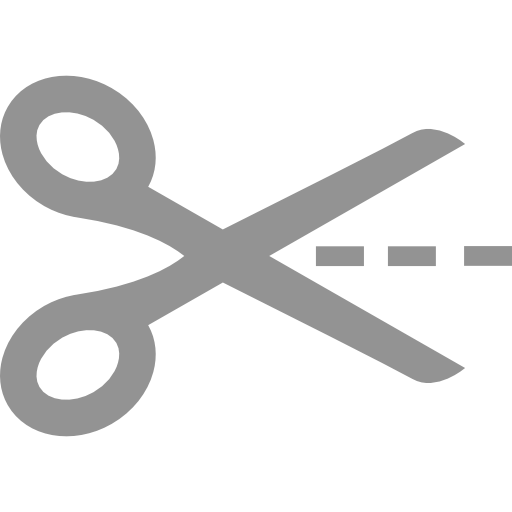 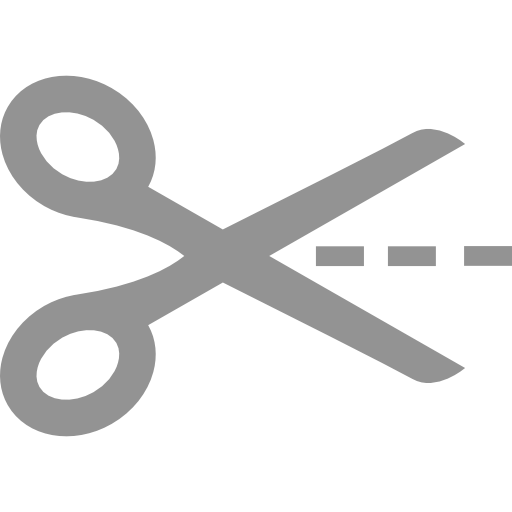 H02 - Comment se repère-t-on dans l’histoire ?
1. La frise chronologique :
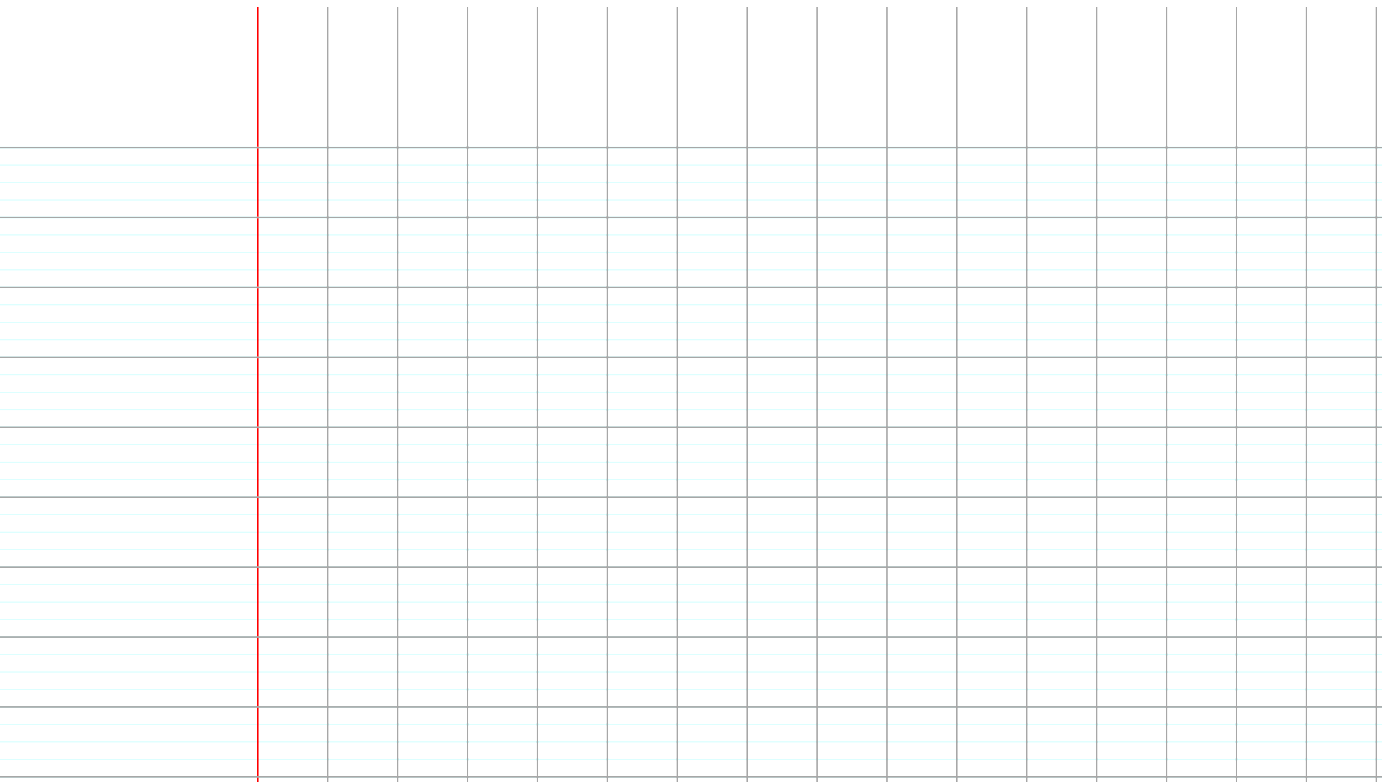 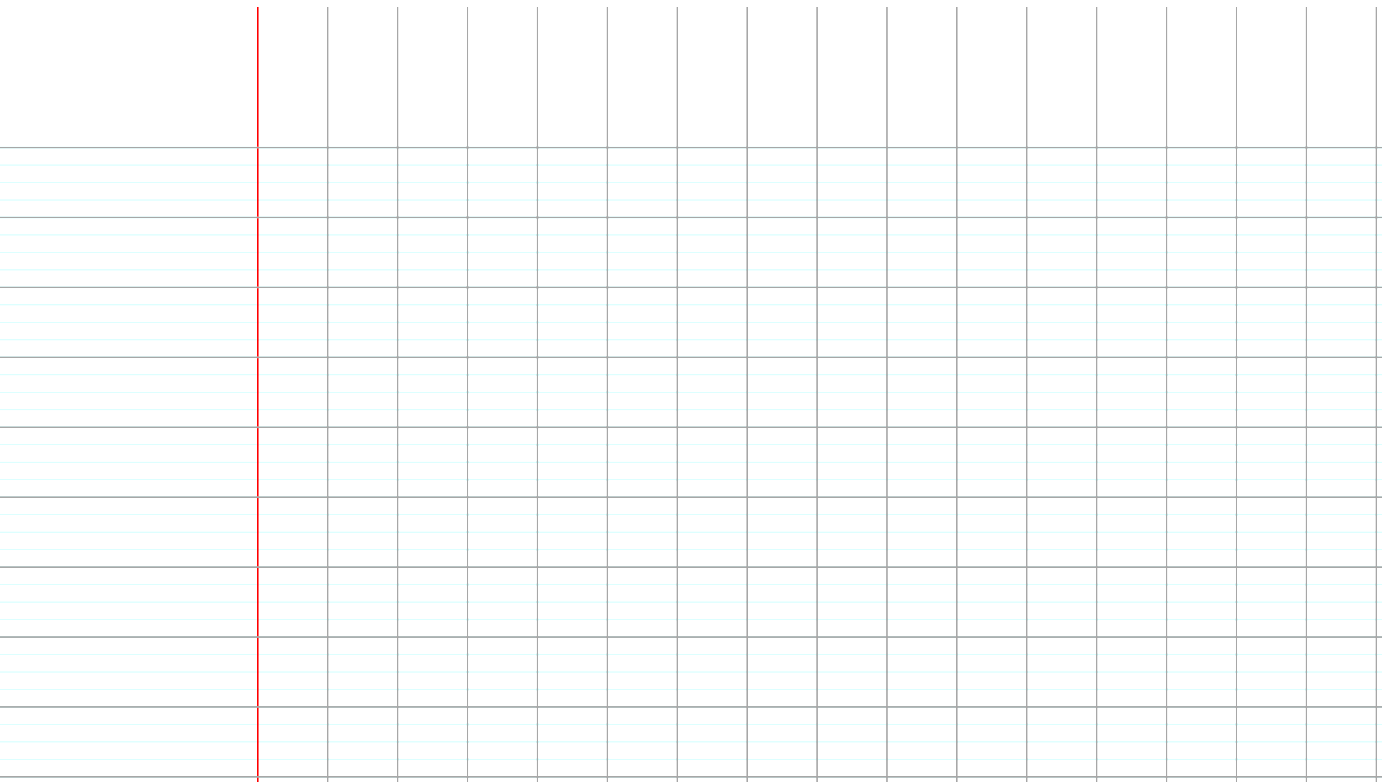 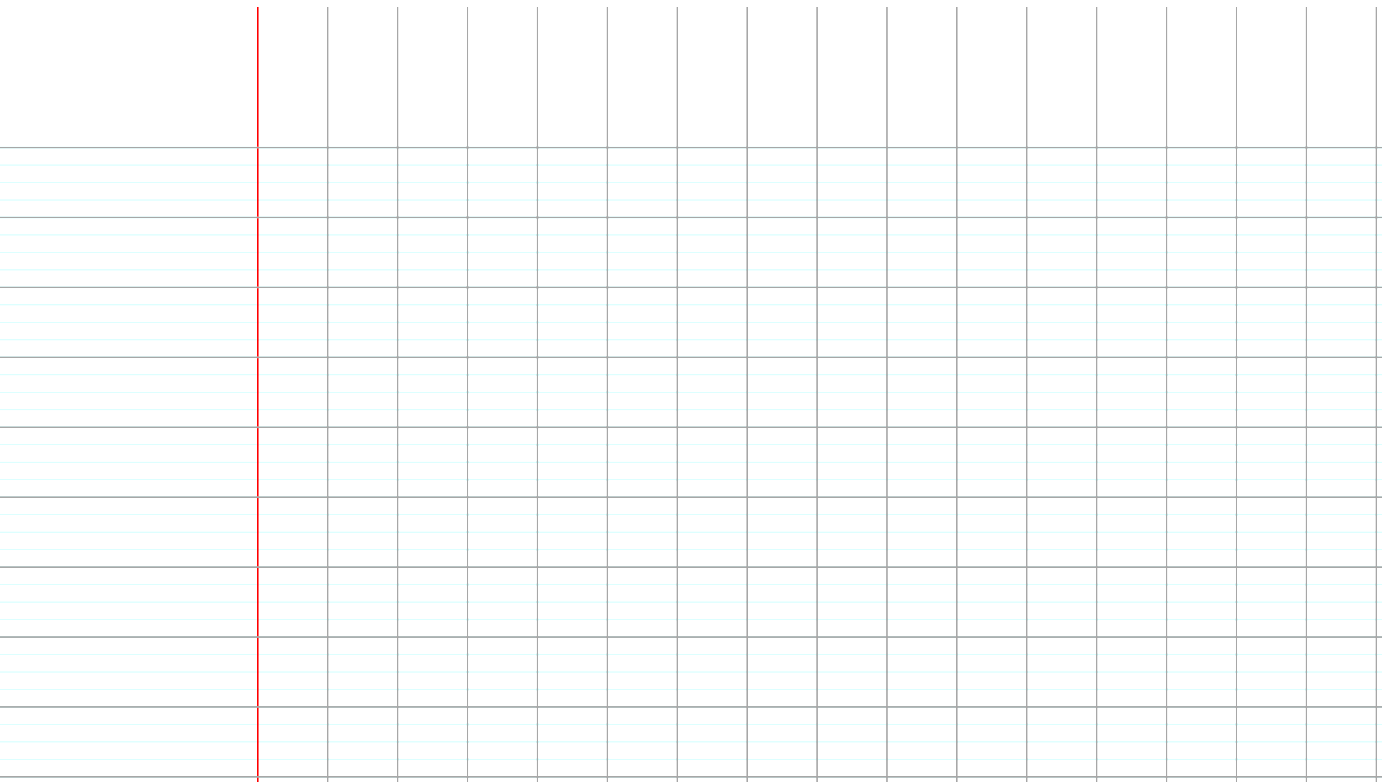 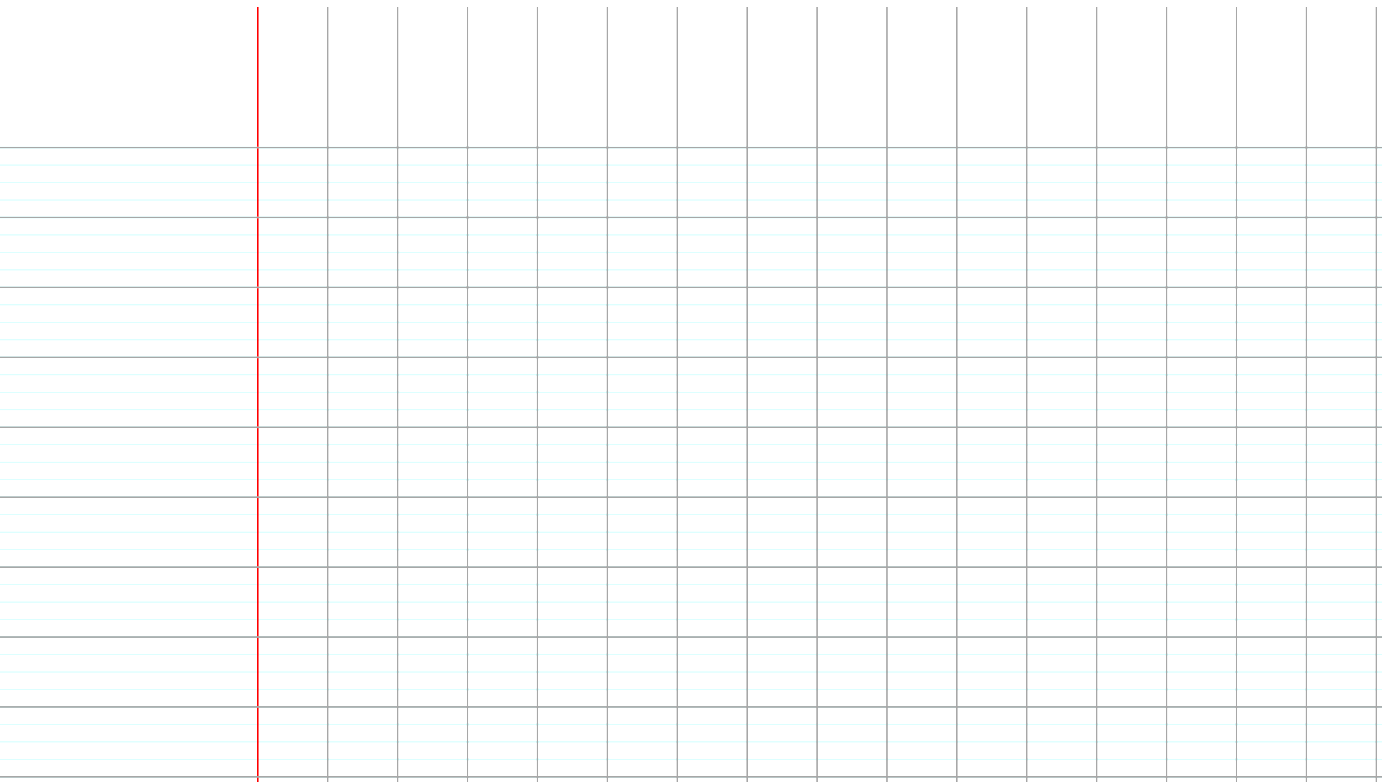 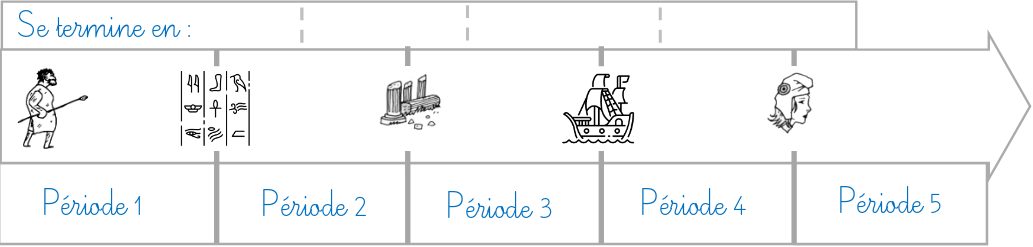 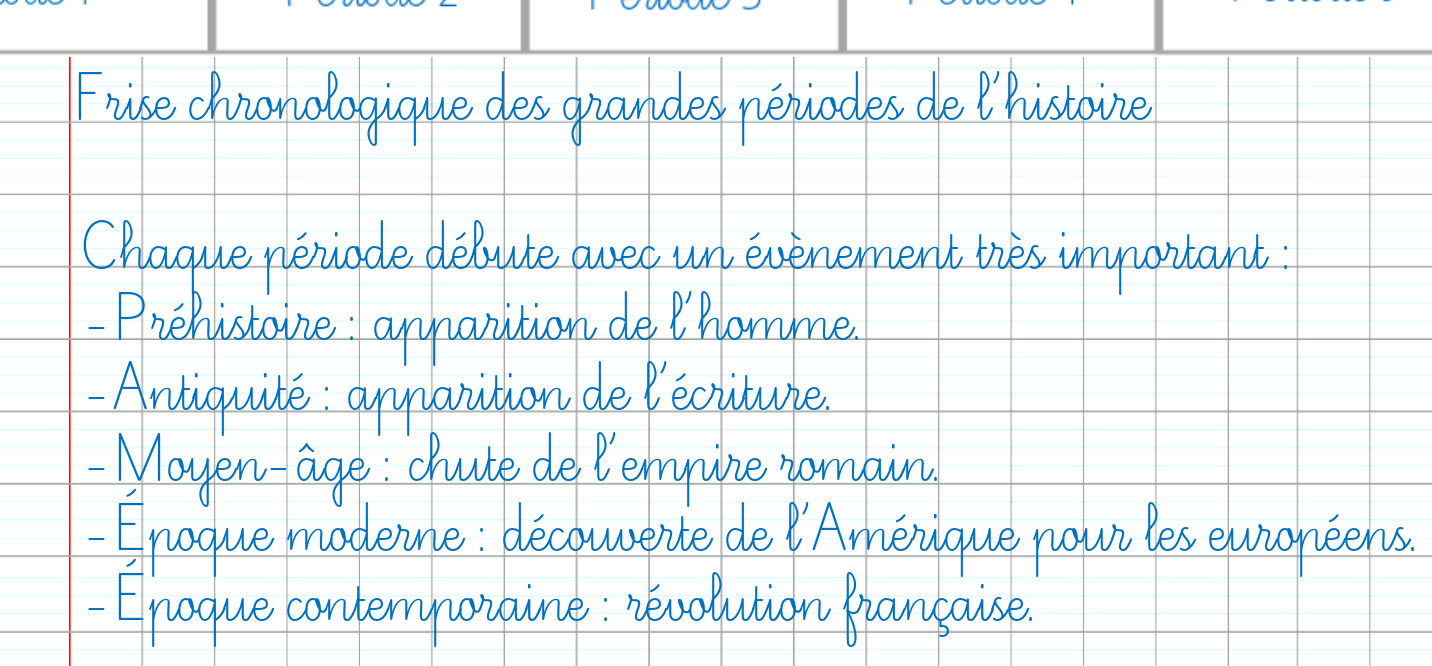 Frise chronologique des grandes périodes de l’histoire
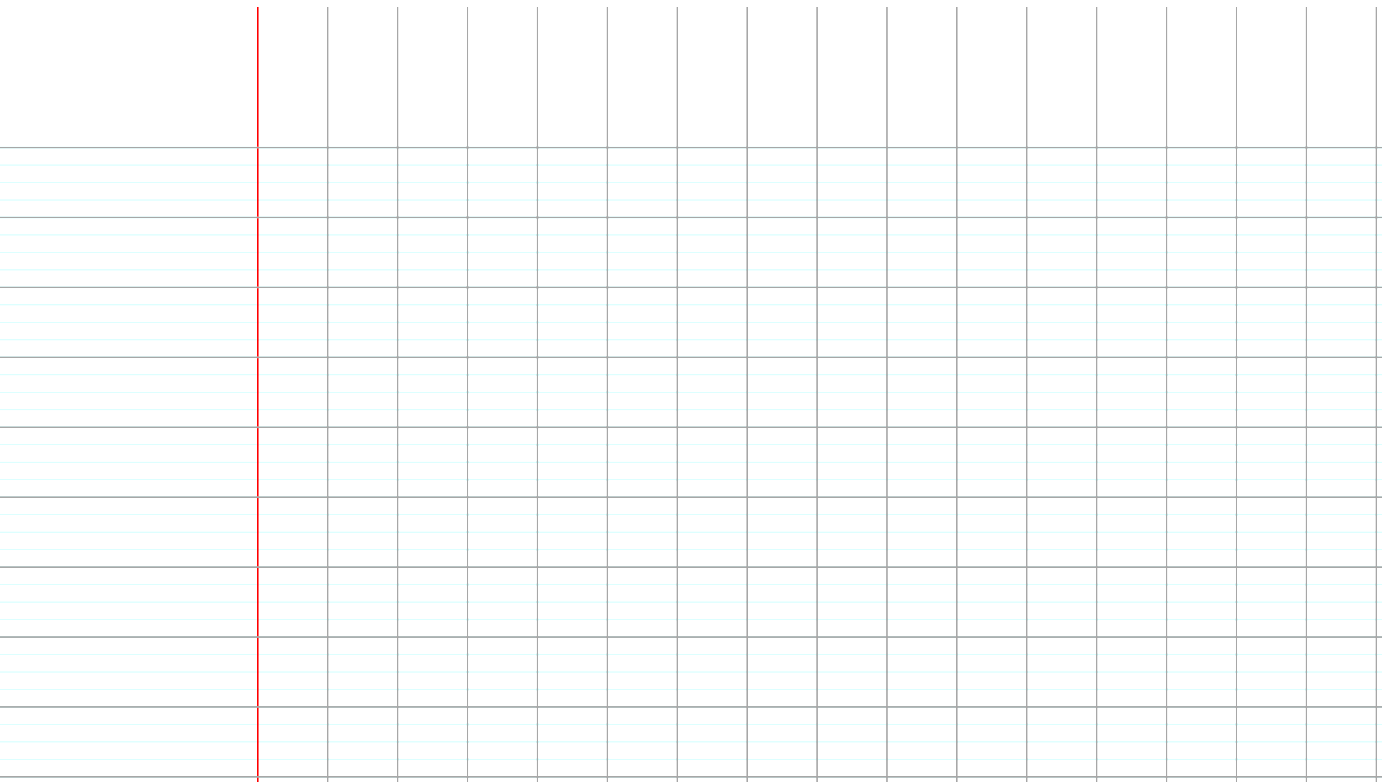 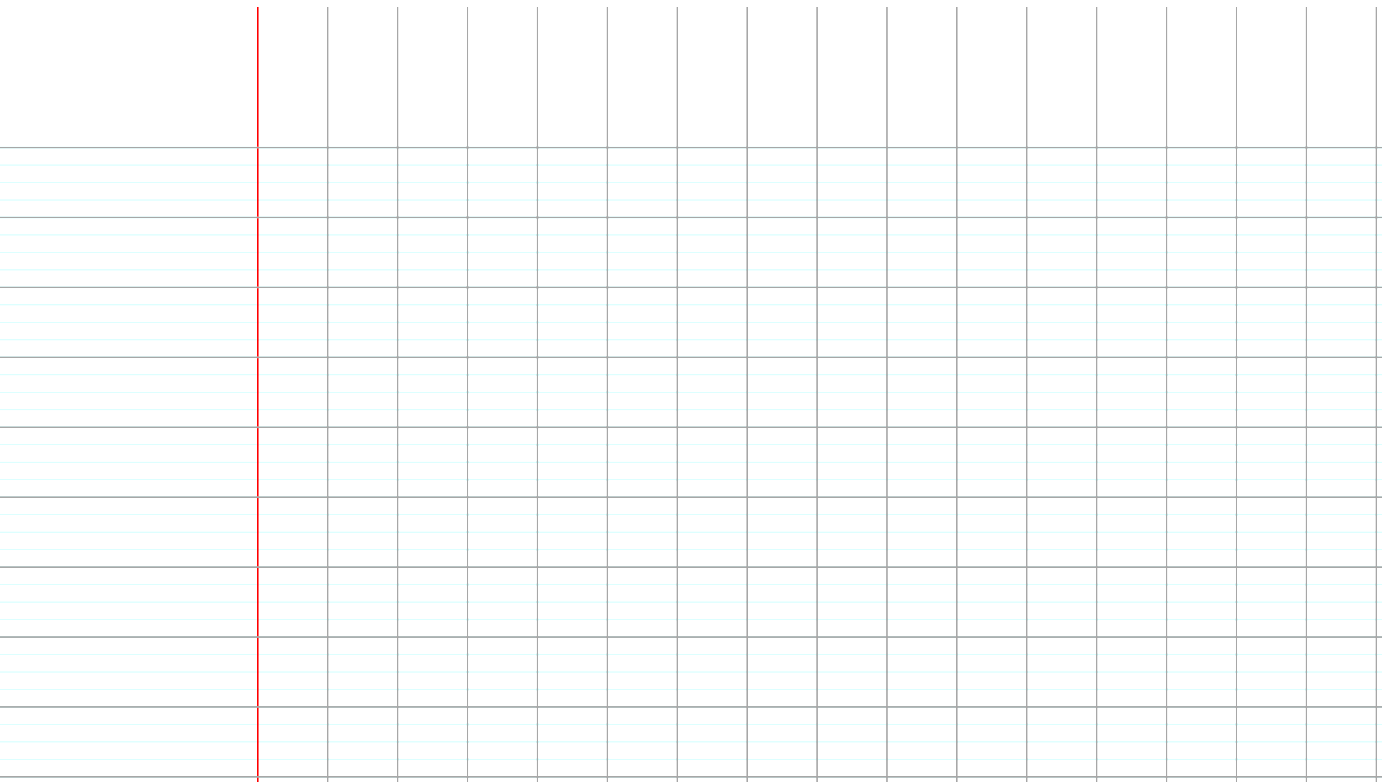 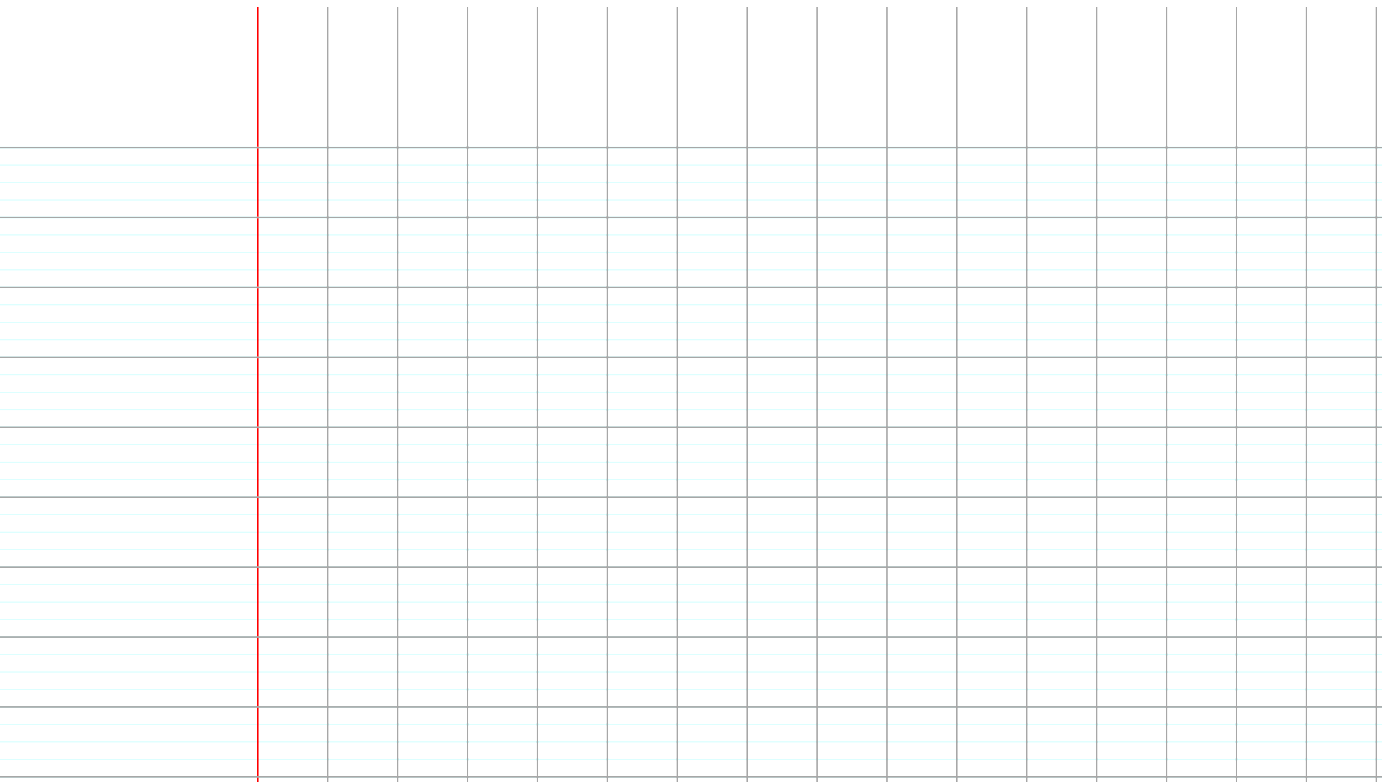 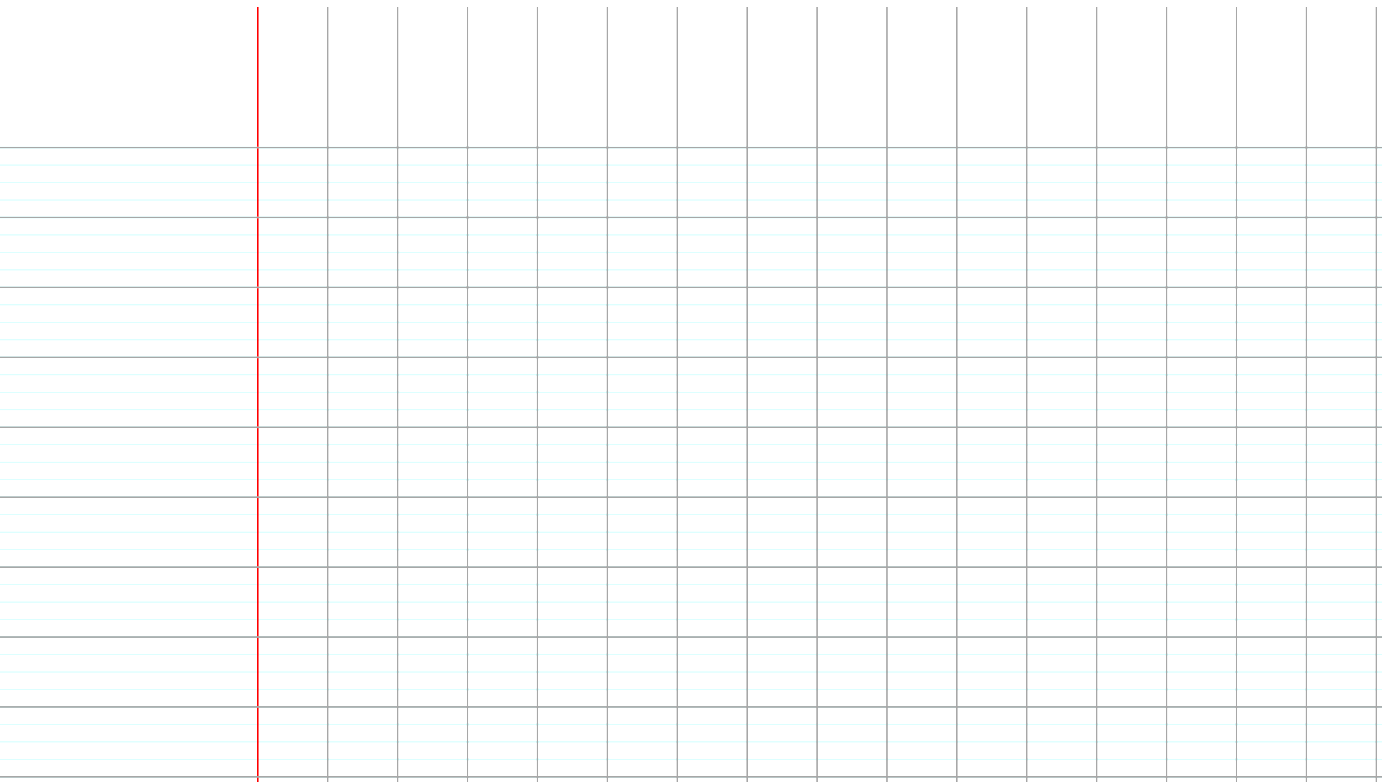 Chaque période débute avec un évènement très important :
-Préhistoire : apparition de l’homme.
-Antiquité : apparition de l’écriture.
-Moyen-âge : chute de l’empire romain.
-Époque moderne : découverte de l’Amérique pour les européens.
-Époque contemporaine : révolution française.
2. Se repérer dans les siècles
Un siècle est une période d’une durée de 100 ans.
Pour nommer un siècle, on utilise les chiffres romains :
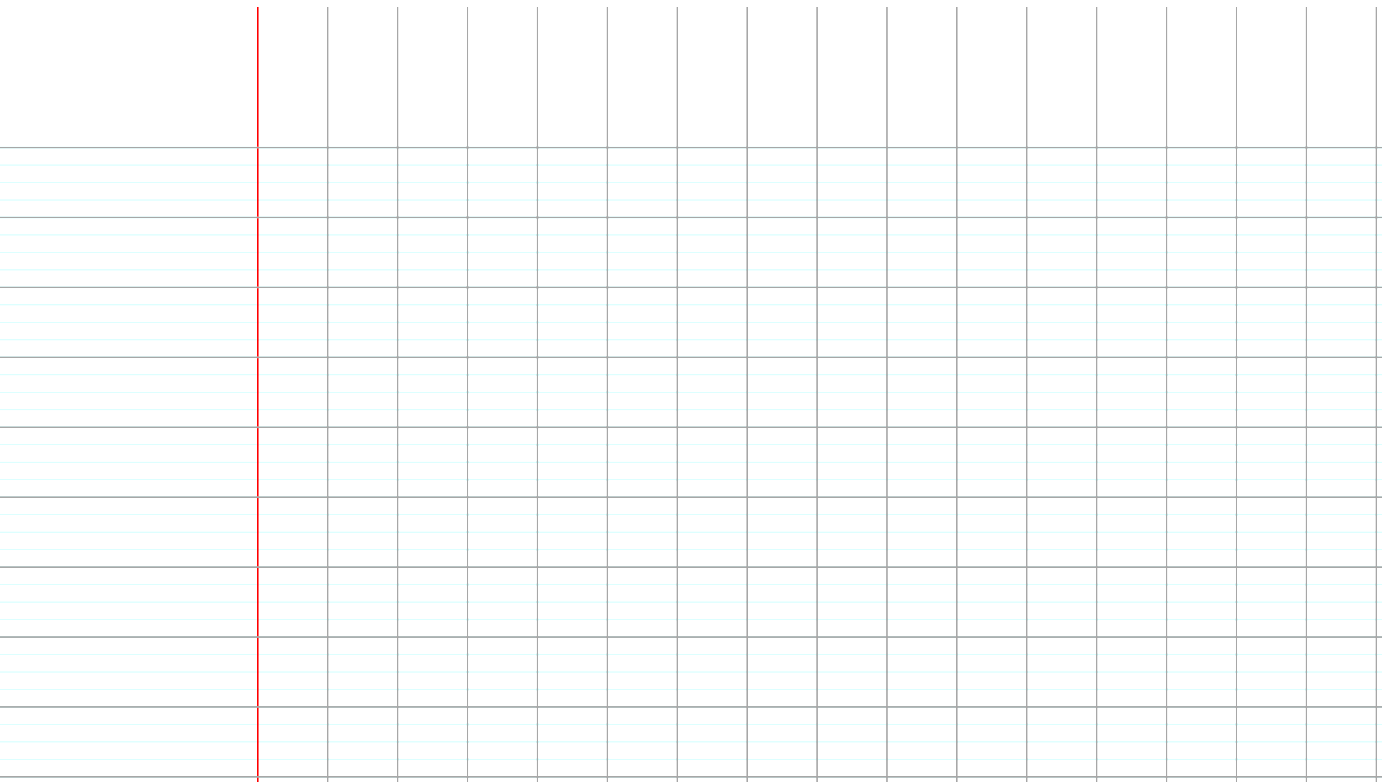 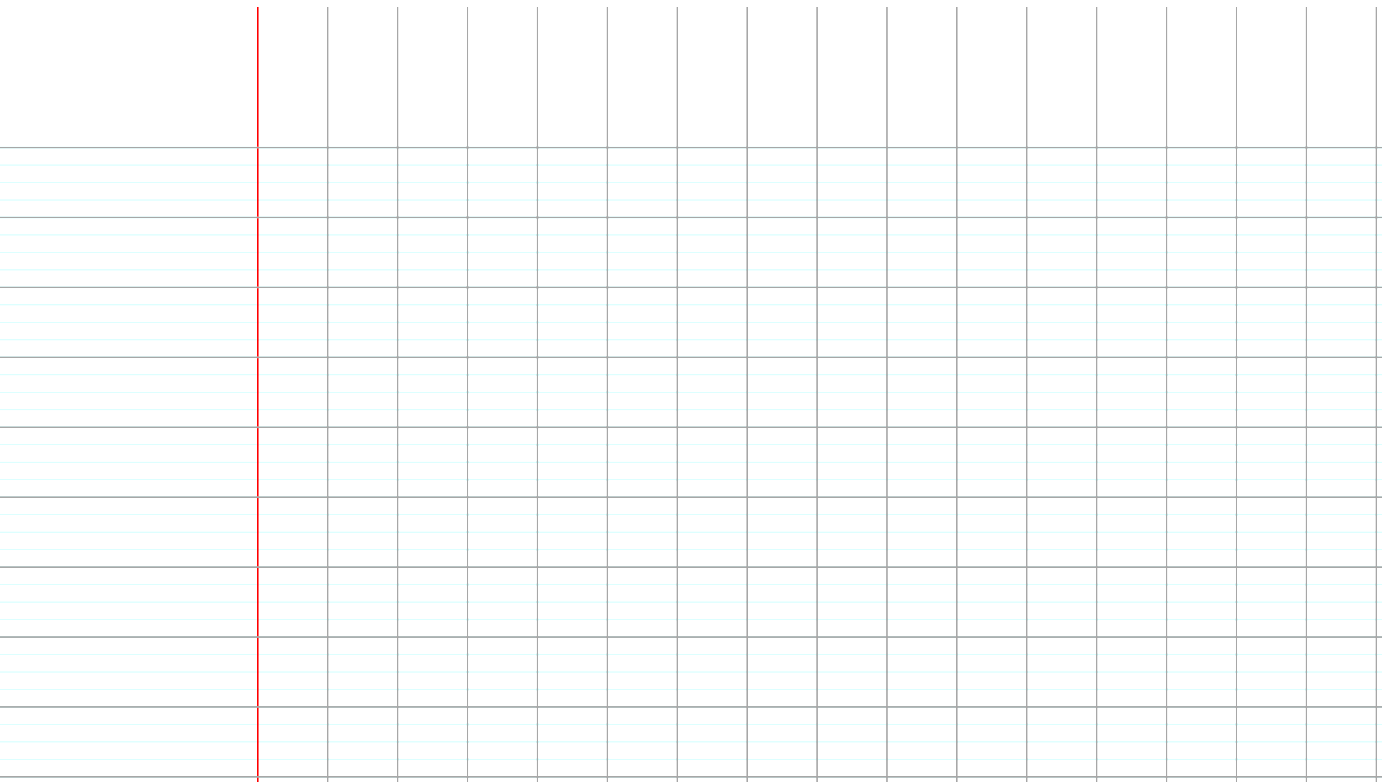 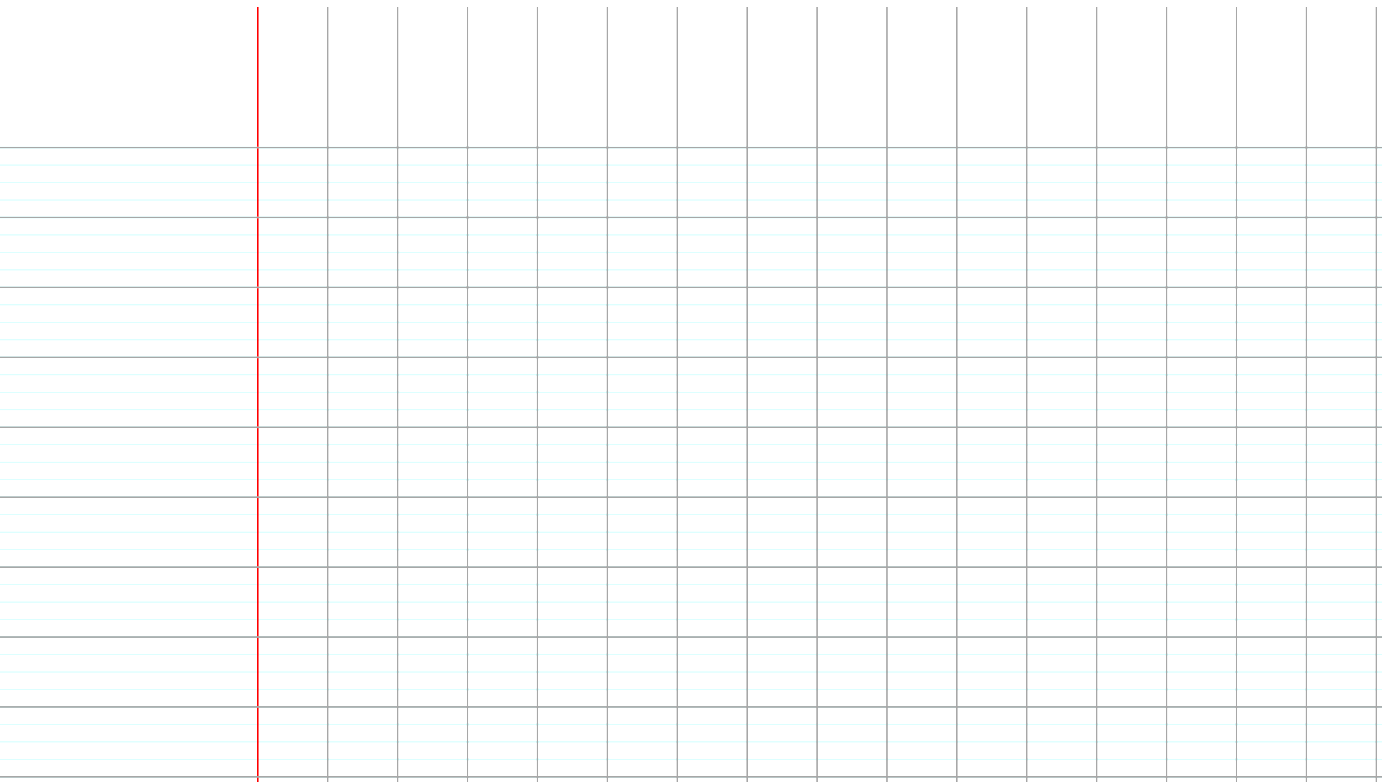 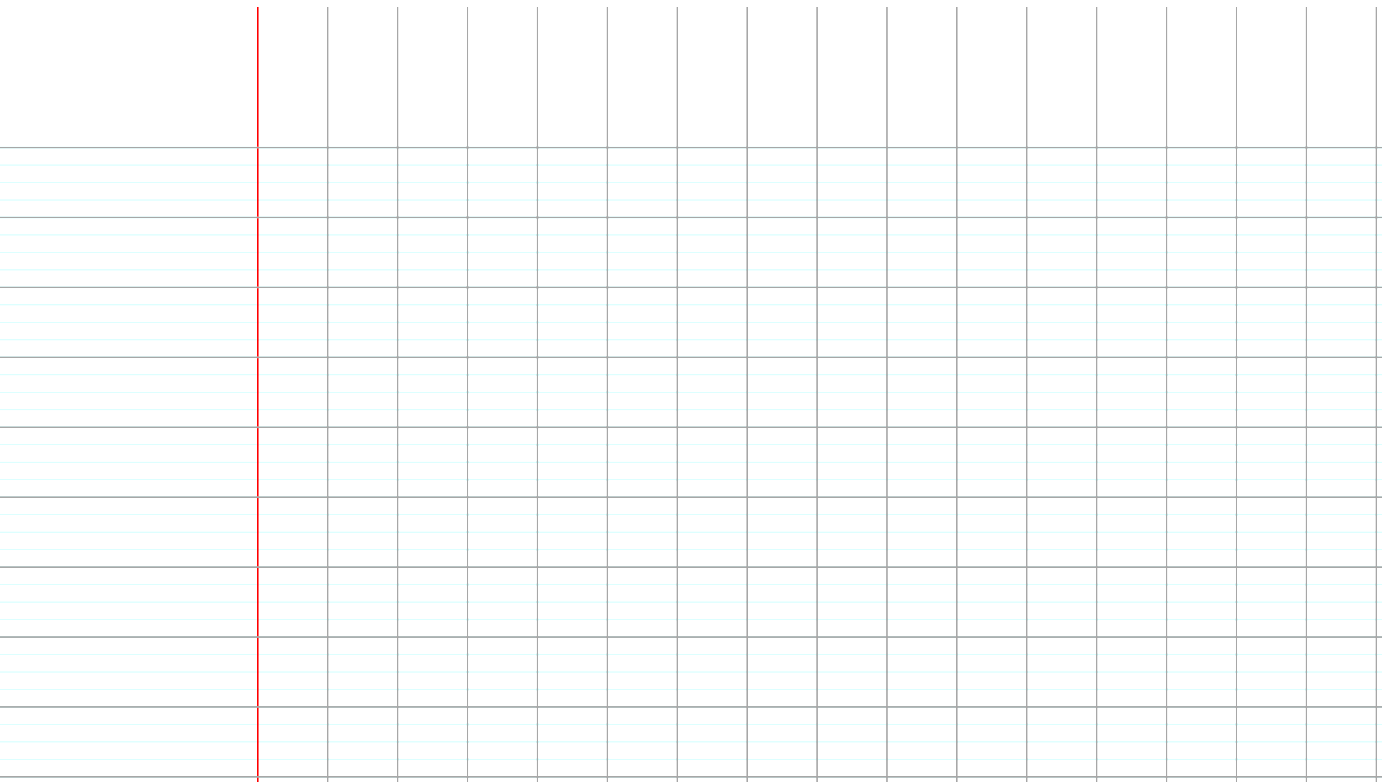 Pour lire les nombres écrits en chiffres romains :
Si on met 2 chiffres côte à côte : on les additionne. 
Exemple : II (1+1) = ......
Si on met un petit chiffre après un grand : on les additionne. 
Exemple : XI (........+........) = ......
/!\ On ne peut mettre que 1, 2 ou 3 "I" après un chiffre.
Si on met un petit chiffre avant un grand : on le soustrait. 
Exemple : IX (........-..........) = ......
/!\On ne peut mettre qu'un seul "I" avant un chiffre.
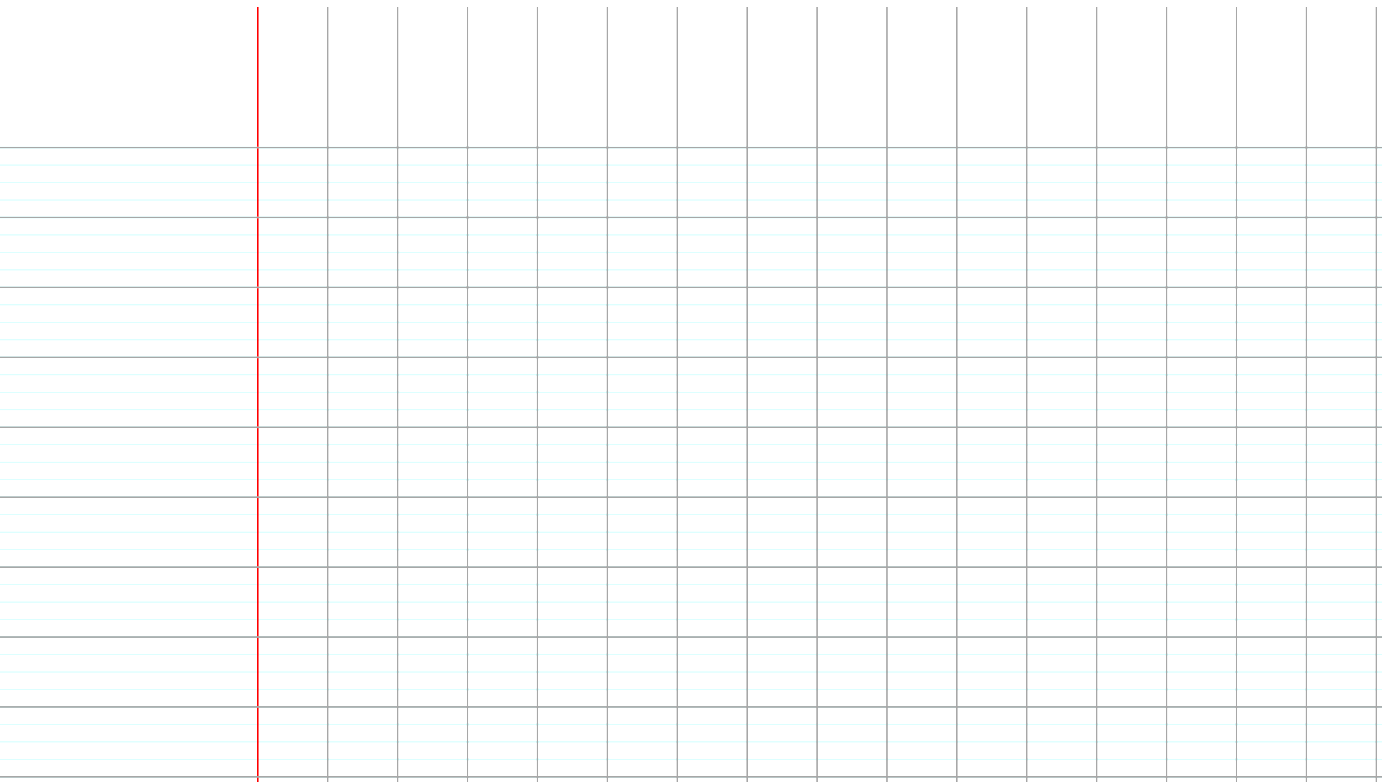 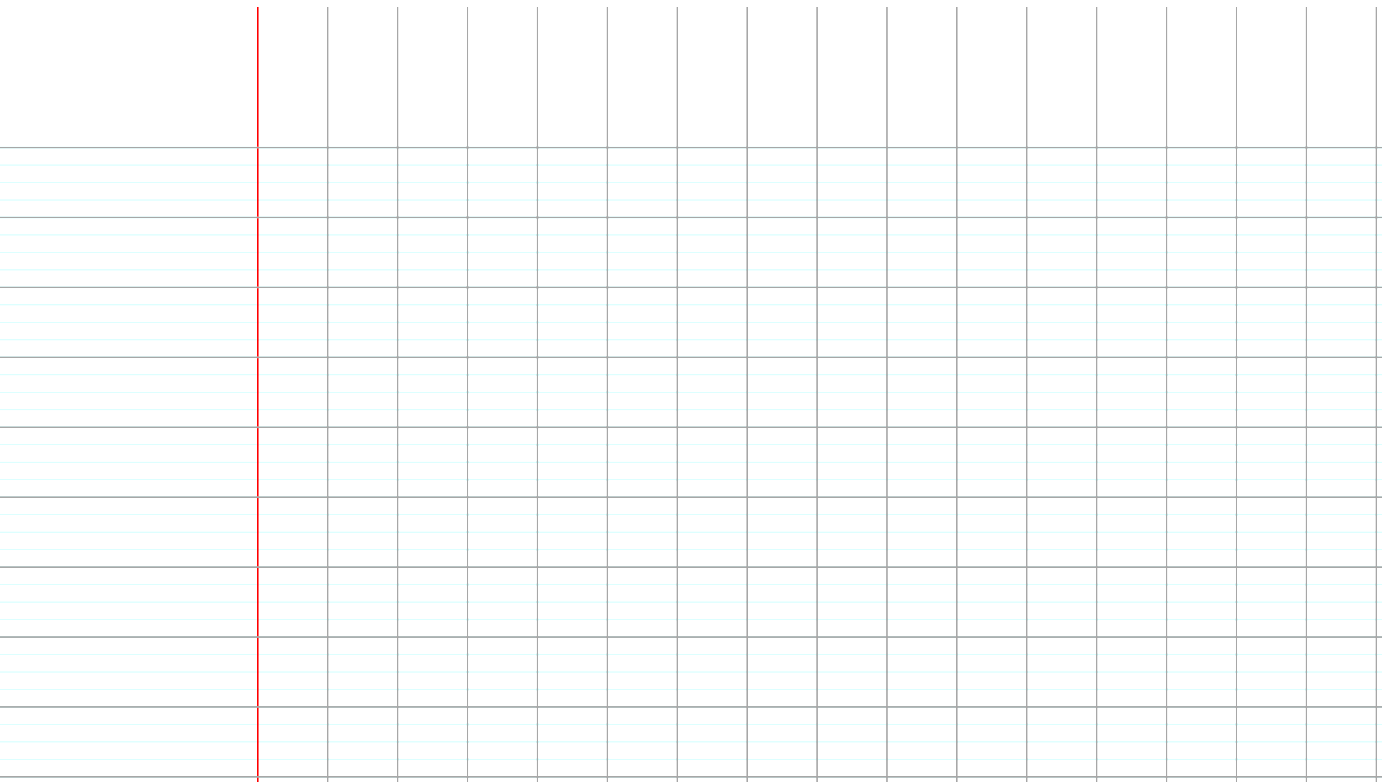 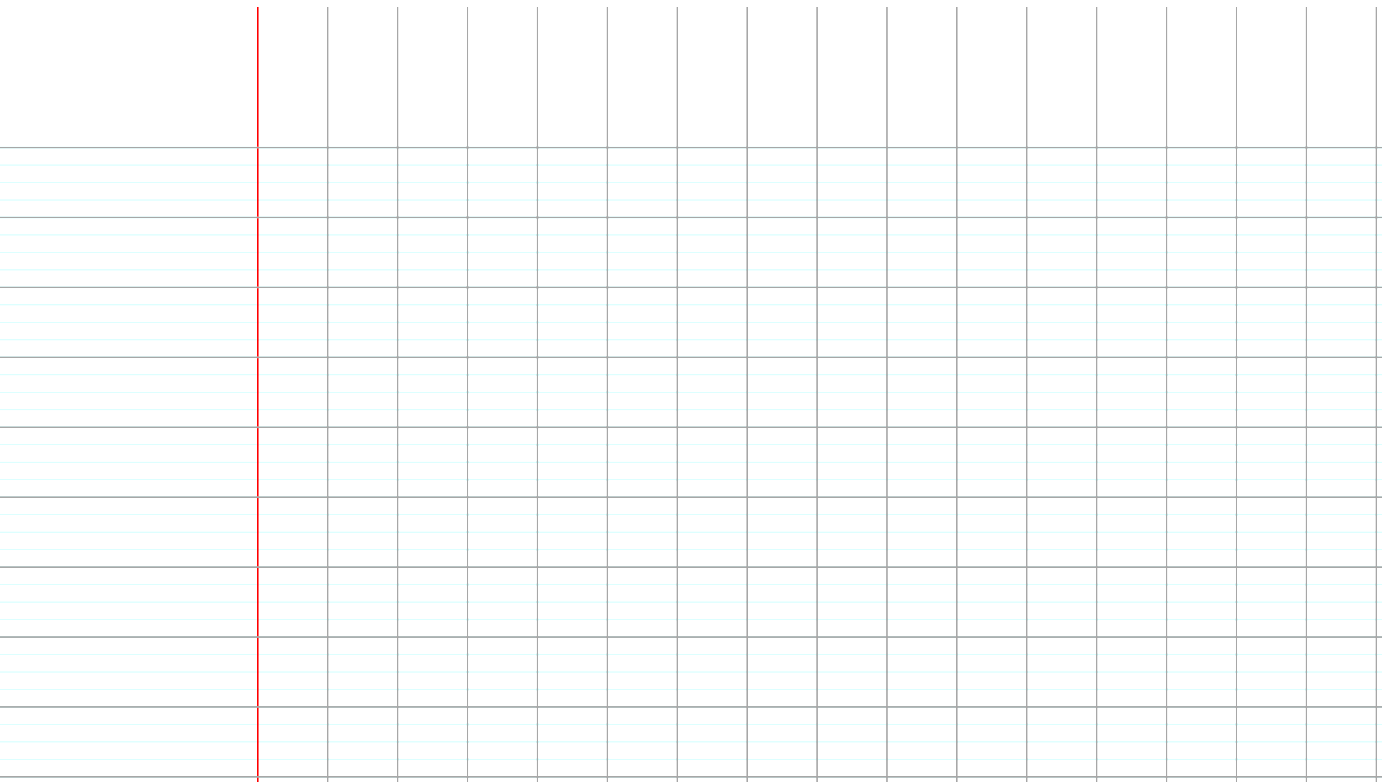 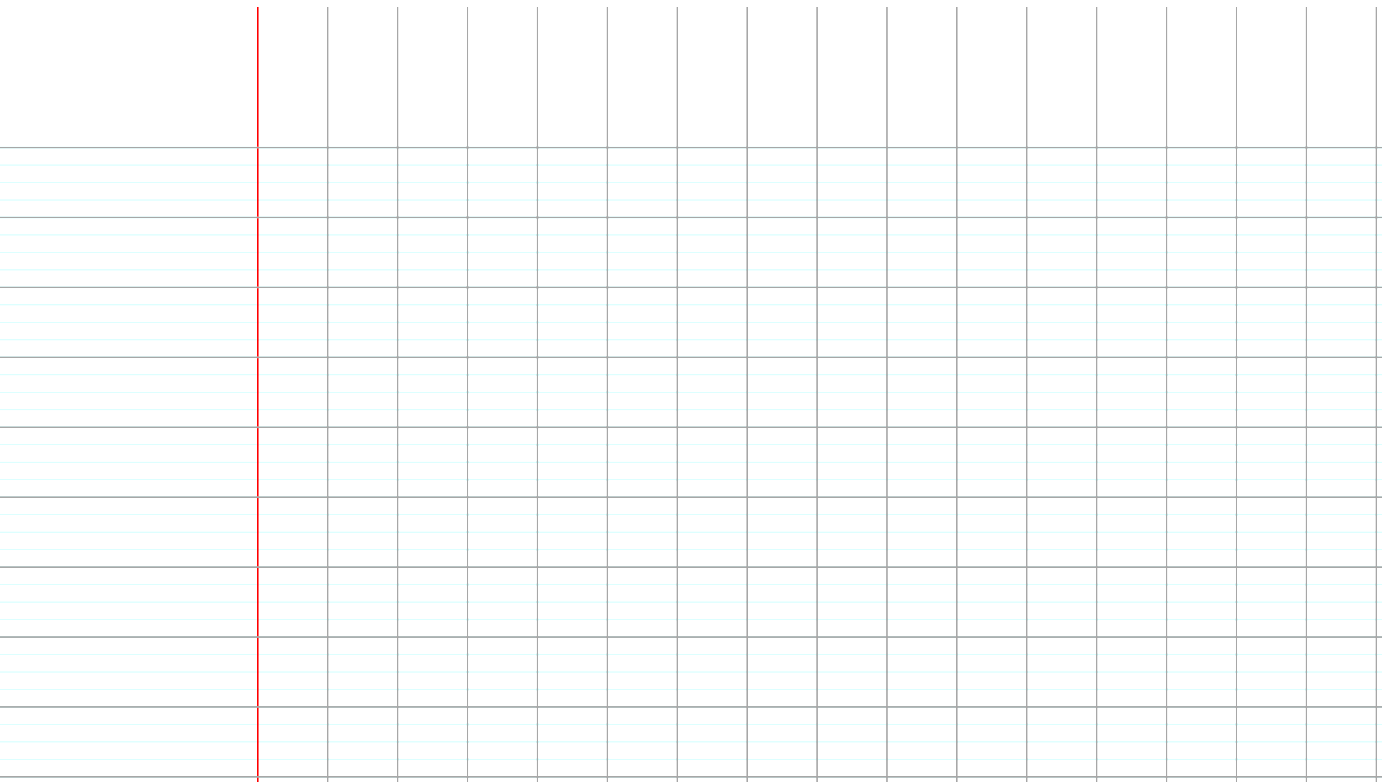 Entrainement
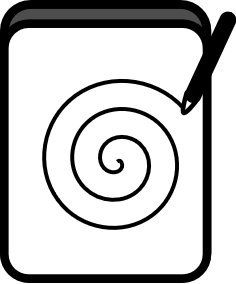 II = 
V =
VIII =
XIII =
VX =
XXII =
3 = 
6 =
7 =
9 =
16 =
19 =
Entrainement 2
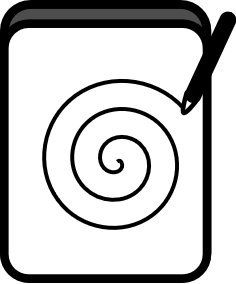 Question : en quel siècle êtes-vous né(e) ?
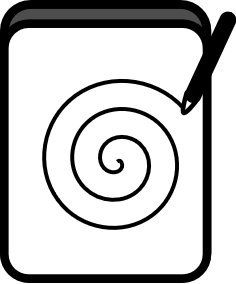 Si on met 2 chiffres côte à côte : on les additionne. 
Exemple : II (1+1) = ......
Si on met un petit chiffre après un grand : on les additionne. 
Exemple : XI (........+........) = ......
/!\ On ne peut mettre que 1, 2 ou 3 "I" après un chiffre.
Si on met un petit chiffre avant un grand : on le soustrait. 
Exemple : IX (........-..........) = ......
/!\On ne peut mettre qu'un seul "I" avant un chiffre.
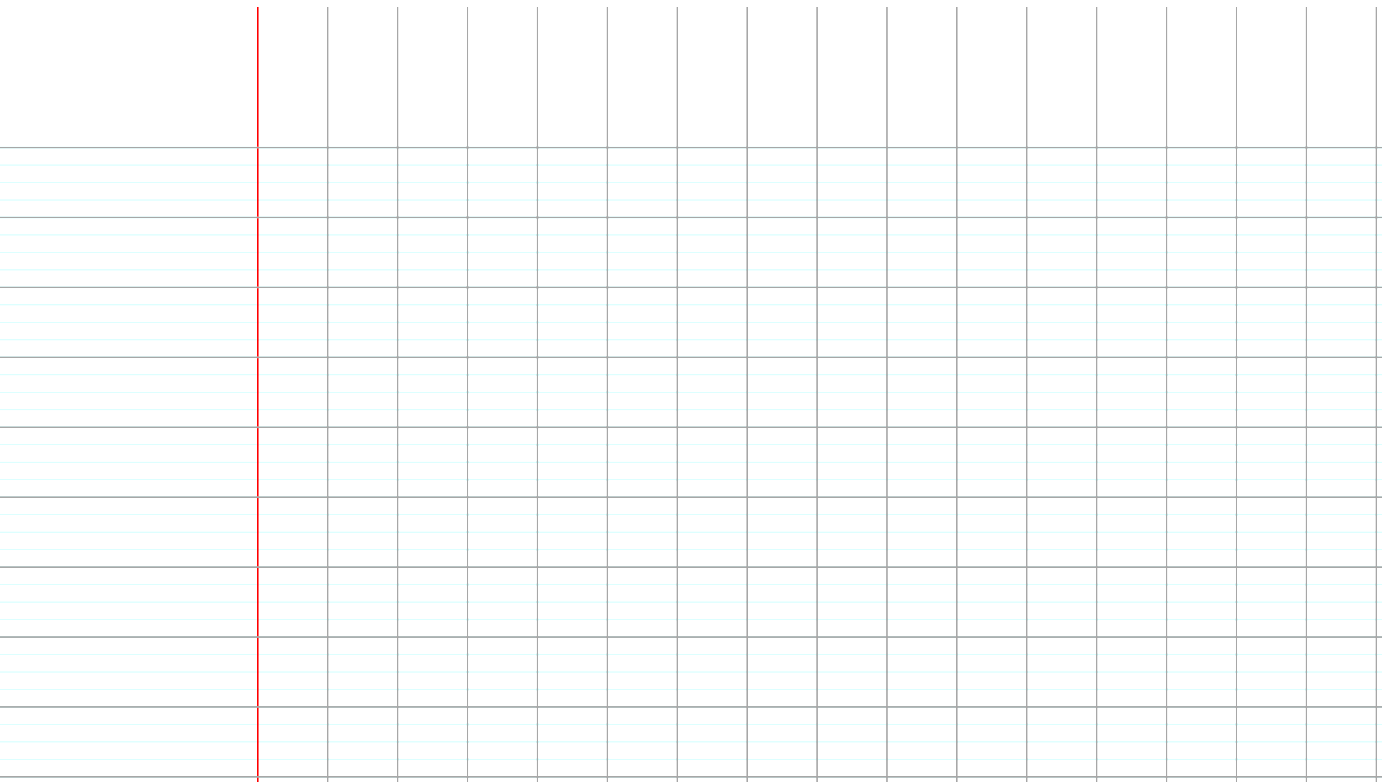 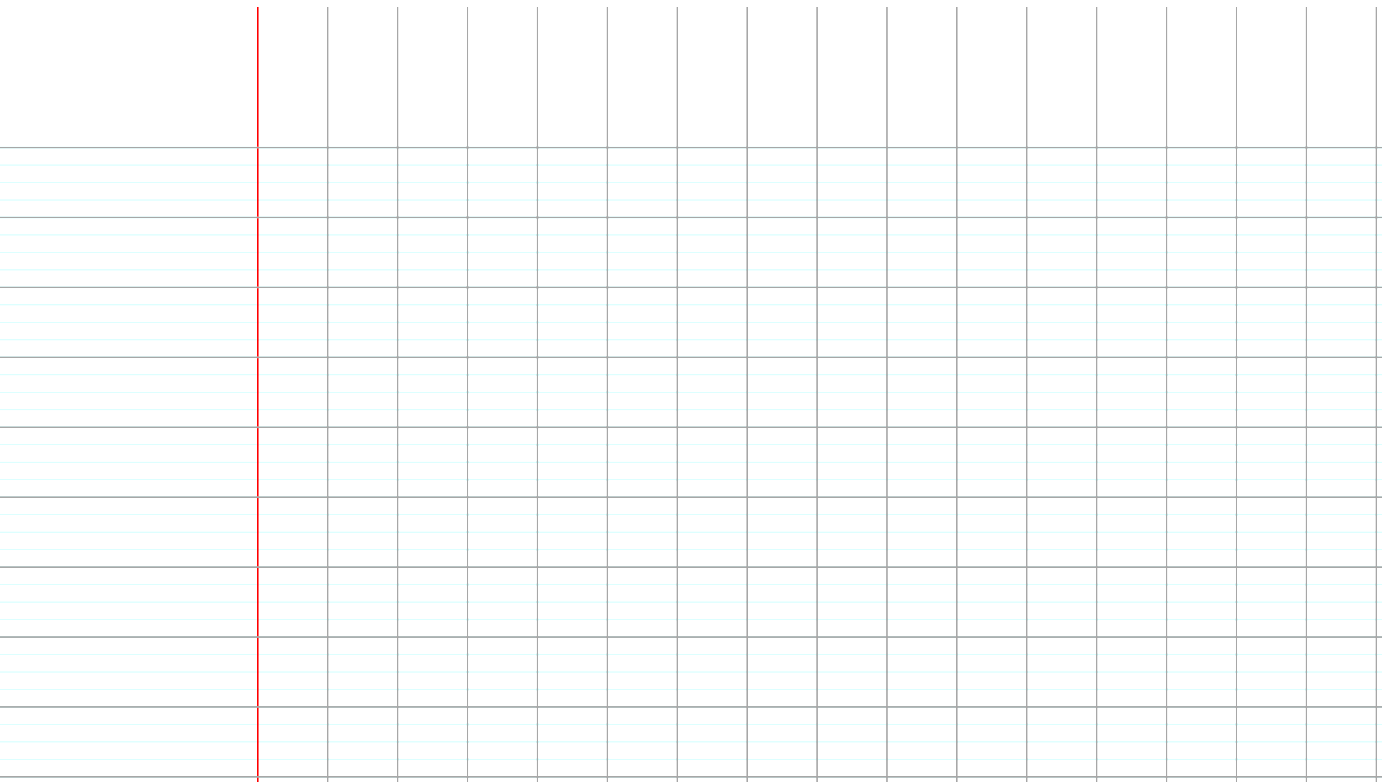 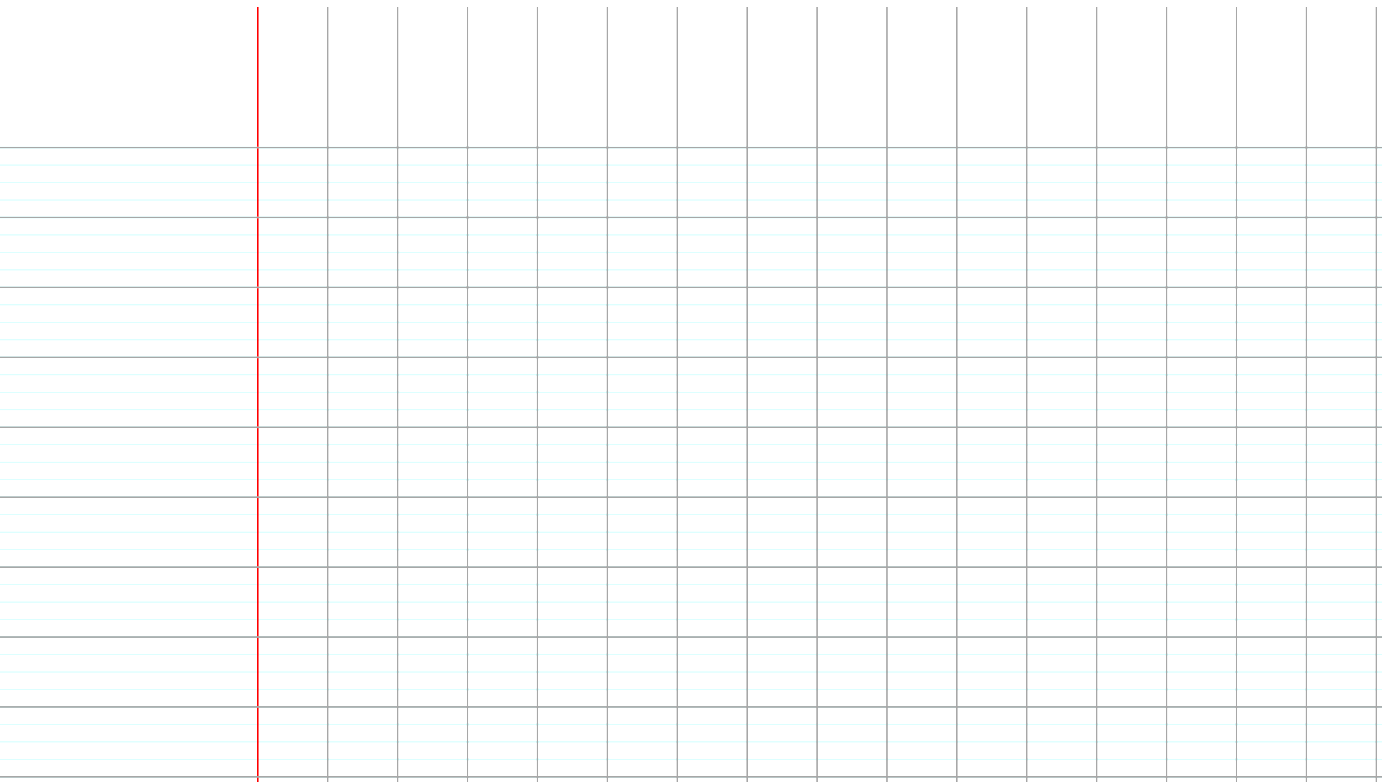 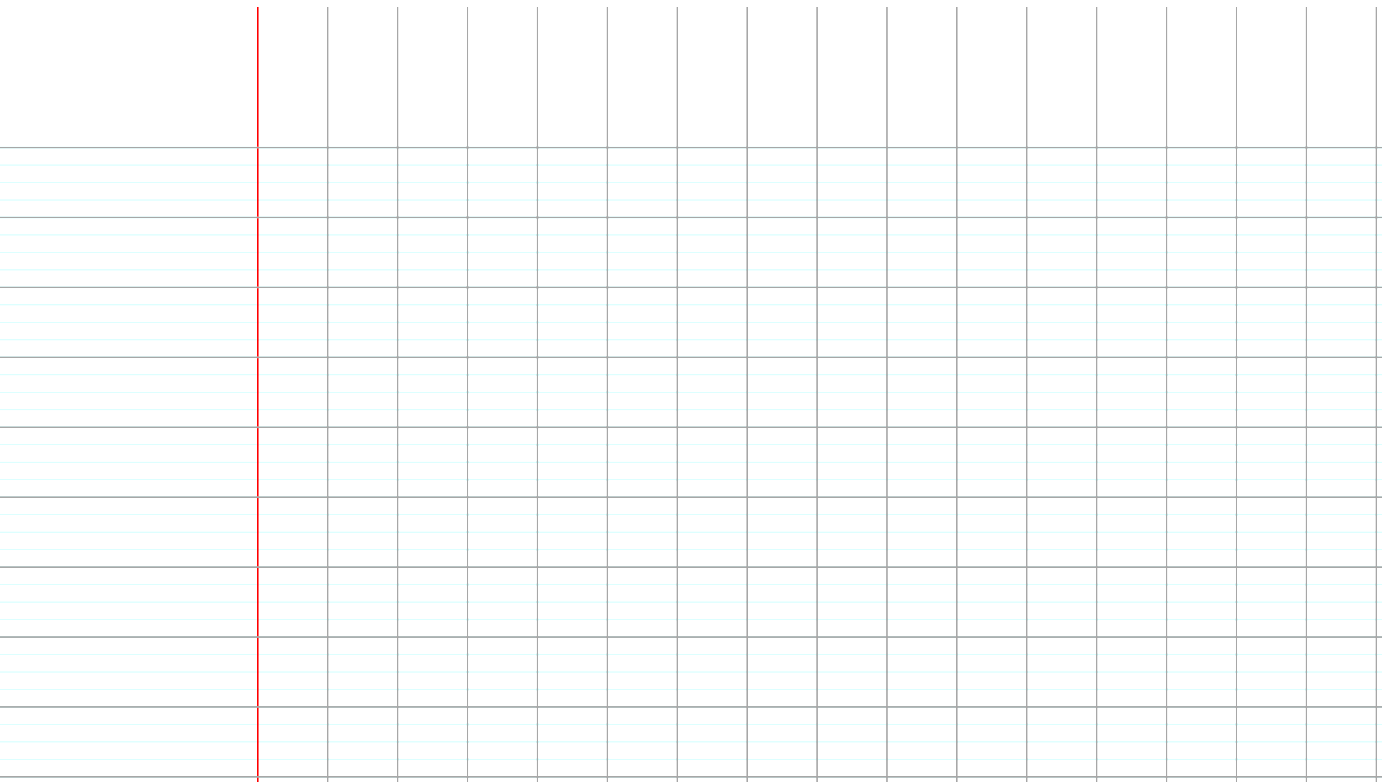 Pour donner le nom d’un siècle, il faut :
1. Prendre le nombre de centaines.
2. Ajouter 1.

Exemples :
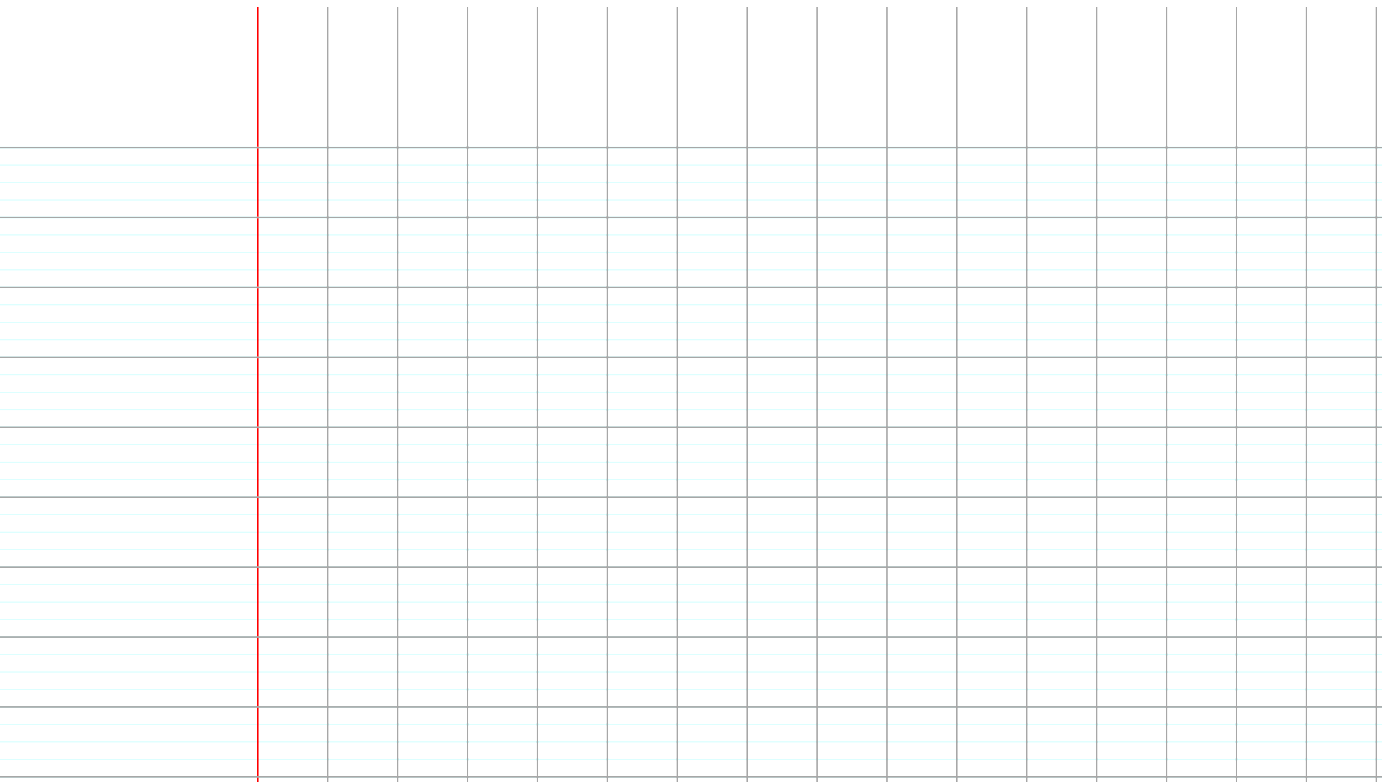 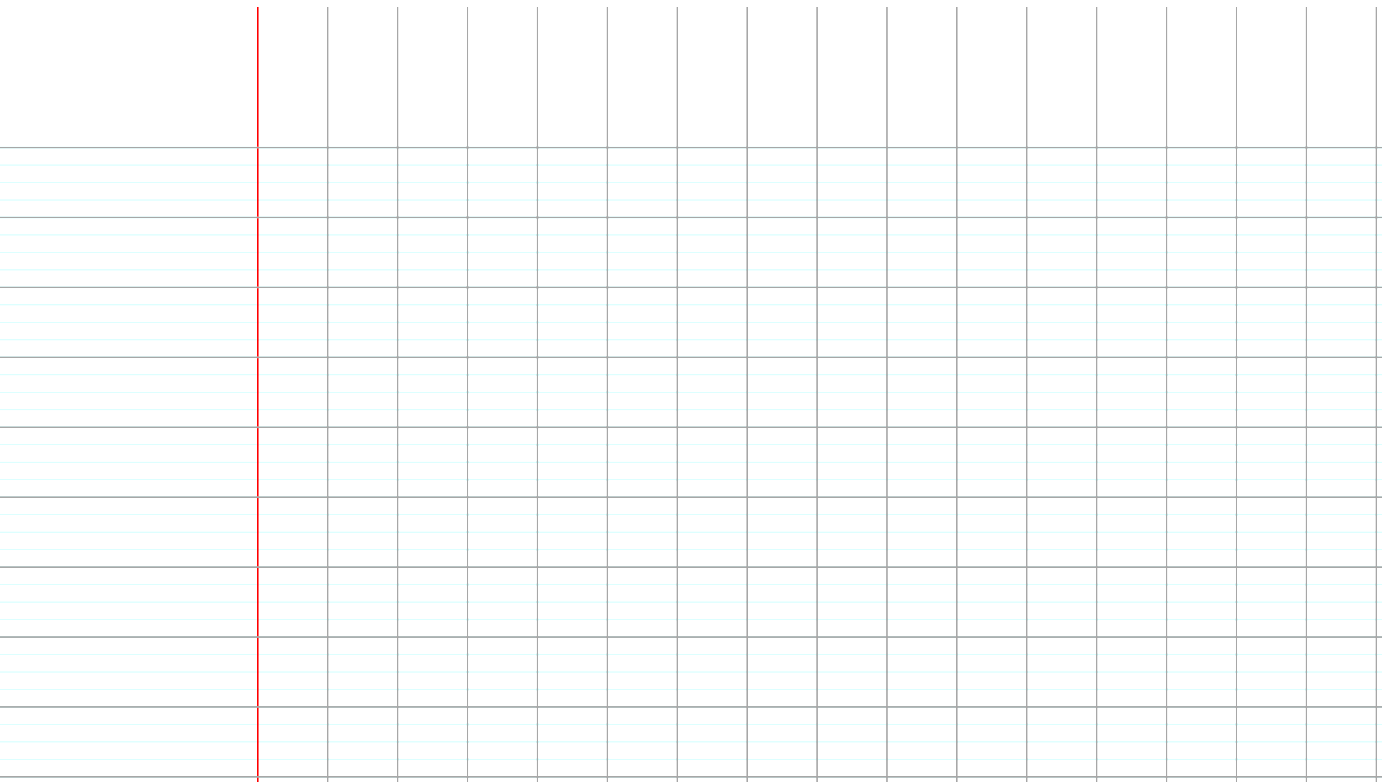 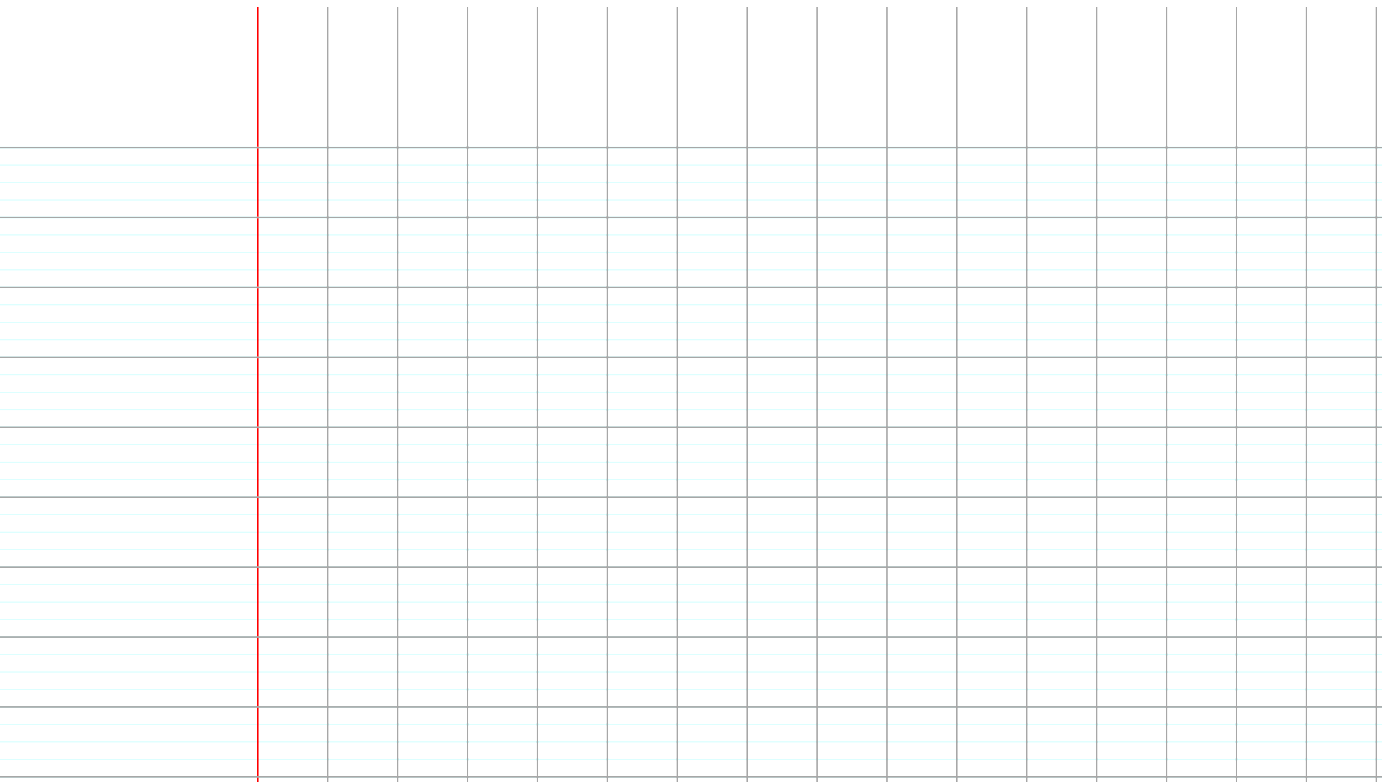 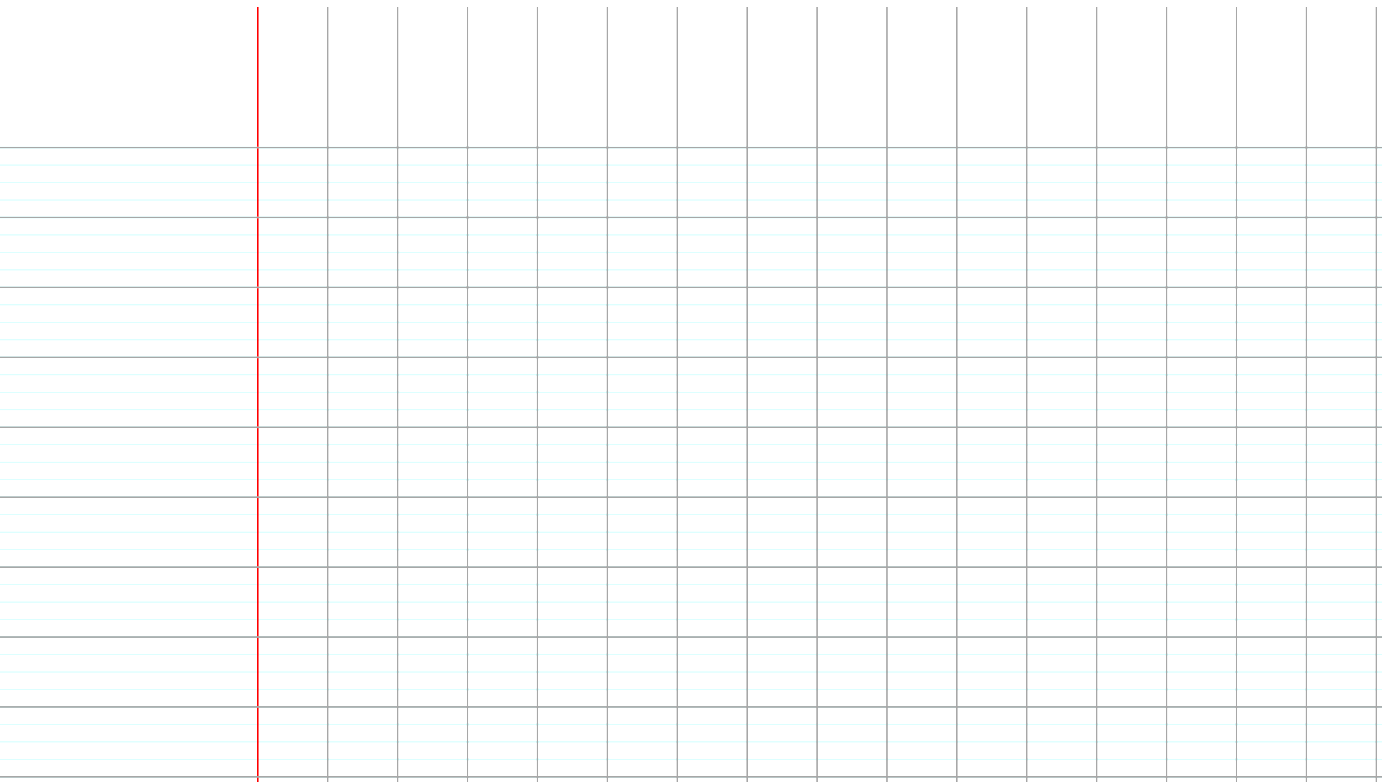